Quantum noise reduction using squeezed states in LIGO
LIGO interferometers, quantum light and 			quantum noise
Generation and detection of squeezing
Squeezing in Enhanced LIGO
Environmental noise couplings
Limits to the level of squeezing
Losses
Squeezing angle fluctuations
Potential benefit for Advanced LIGO and 			beyond
Michelson interferometer
Laser
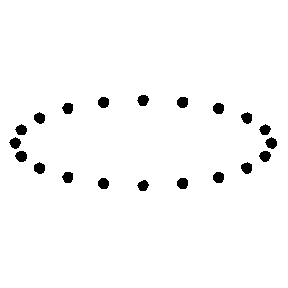 [Speaker Notes: 10^-18m/rtHz]
Michelson interferometer
Laser
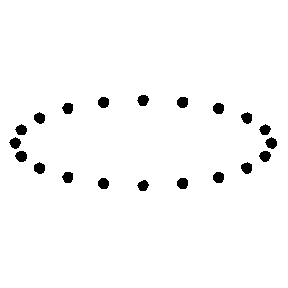 [Speaker Notes: 10^-18m/rtHz]
Michelson interferometer
Laser
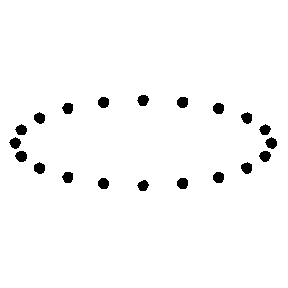 [Speaker Notes: 10^-18m/rtHz]
LIGO interferometers
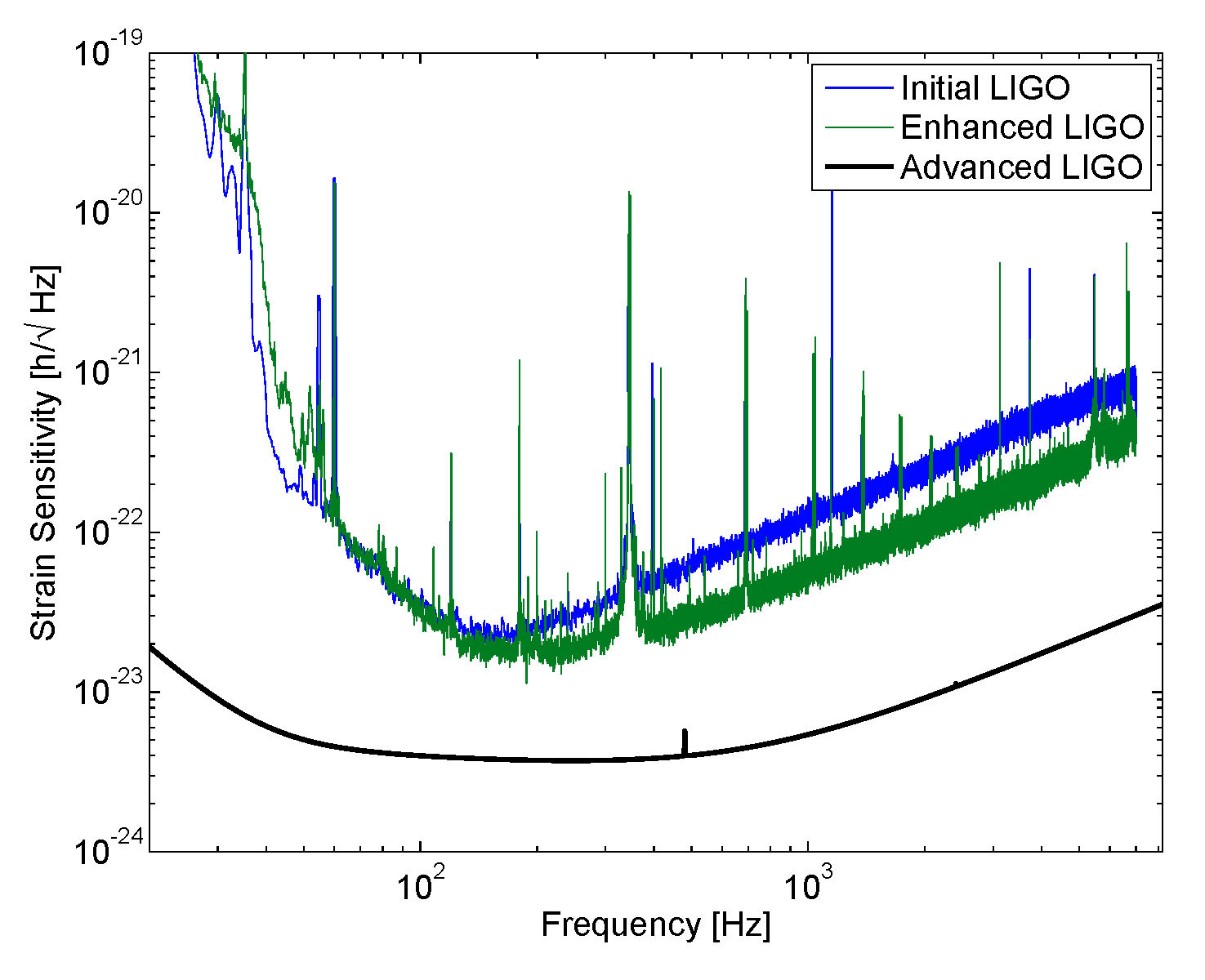 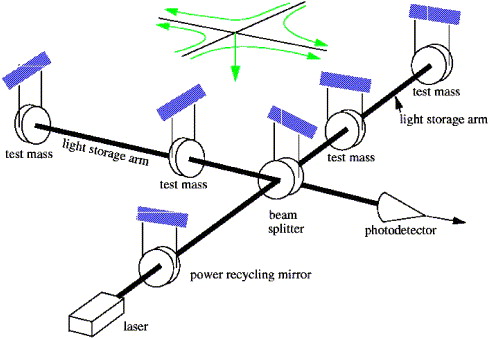 Need to reduce quantum noise
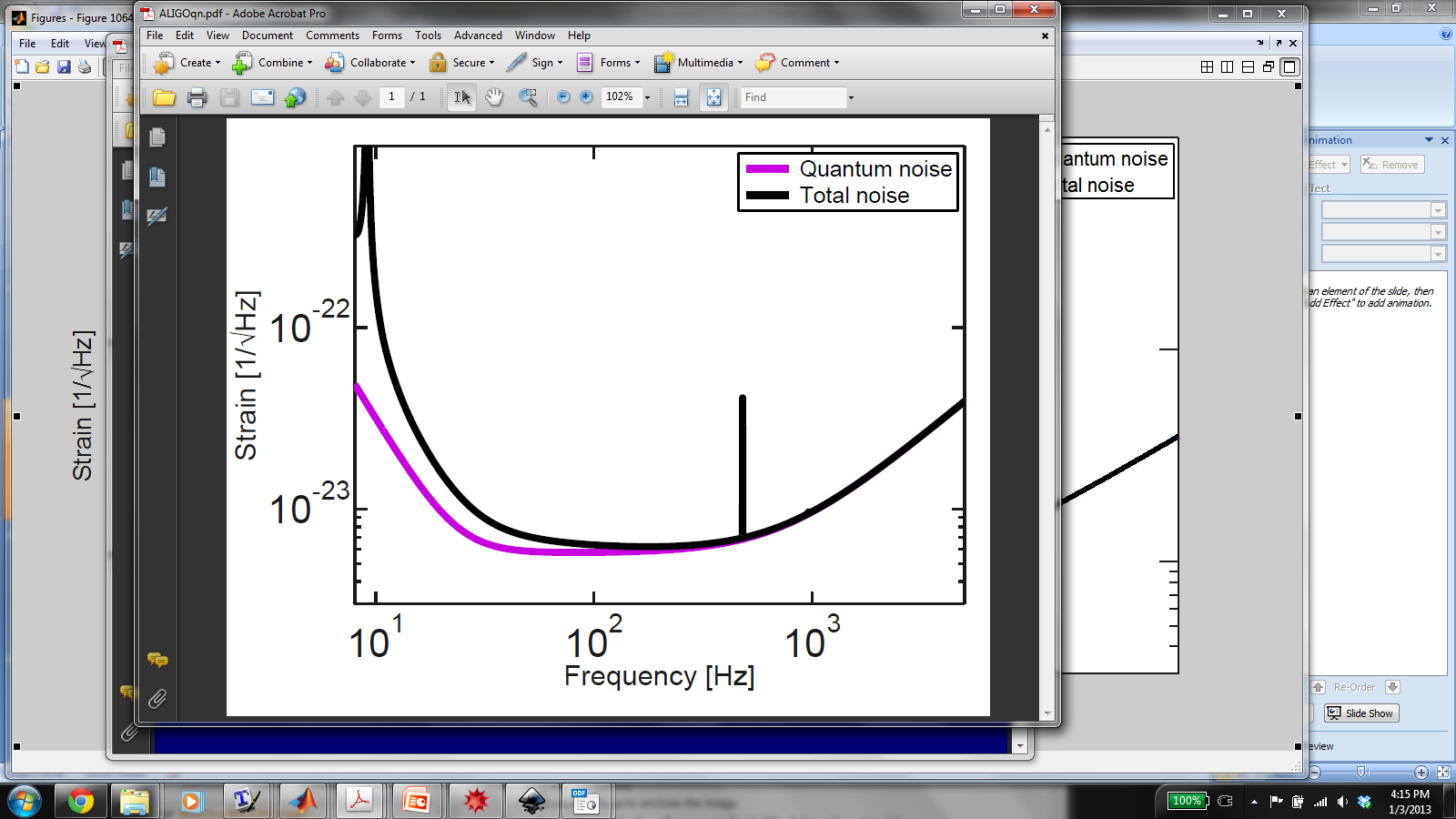 Quantum noise in an interferometer
Radiation pressure noise: 
ΔFα|Ey|2 -|Ex|2
Radiation pressure noise: 
ΔFαIm[EL *δEd]
Ey=EL+δEL+iδEd
Ey
EL +δEL
Ex
Ex=iEL +iδEL+δEd
Laser
δEd
Shot noise:
δI PD α Re[EL *δEd]
Shot noise limited sensitivity α Re[δEd]/EL
Quantum Light
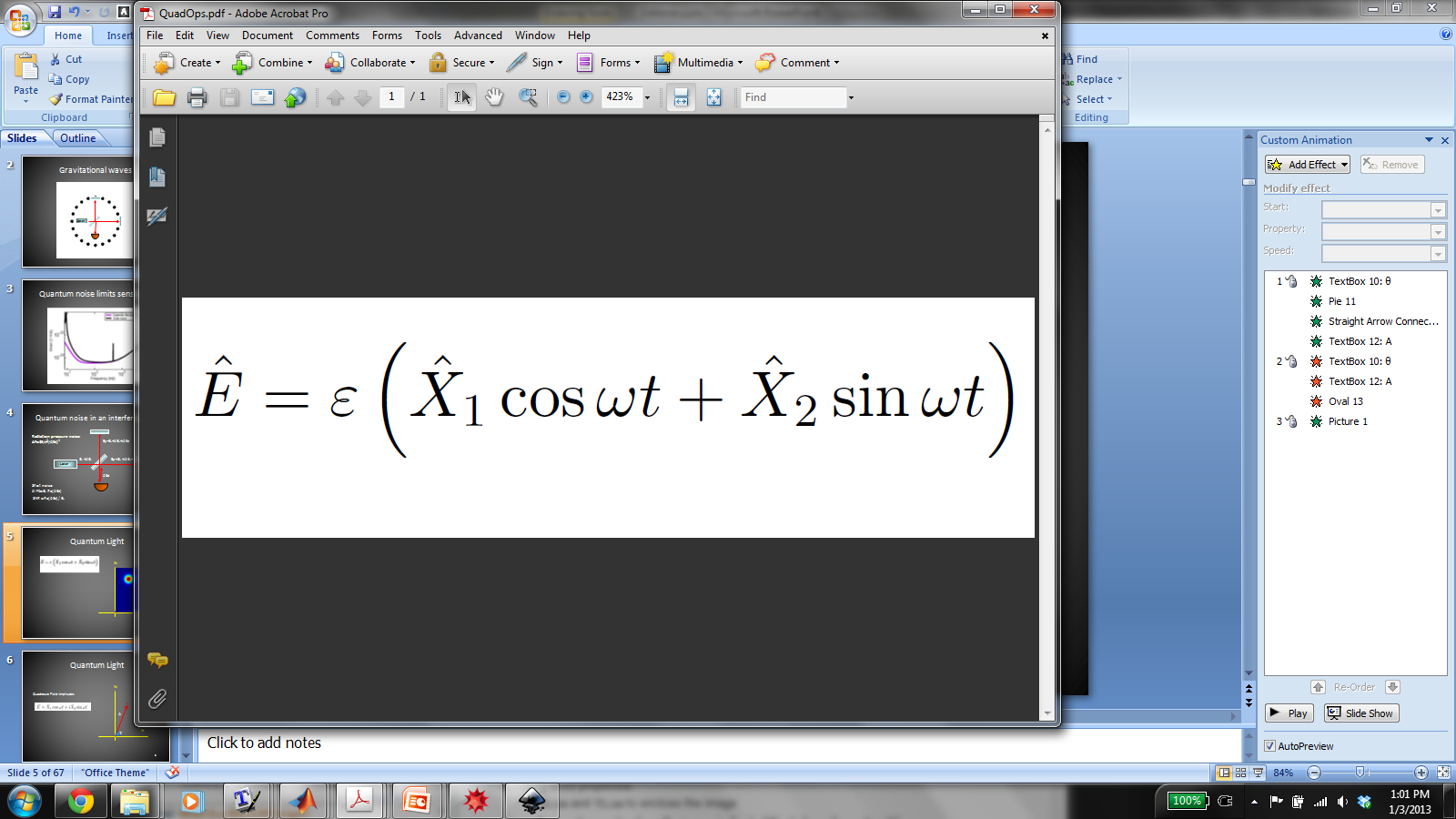 X2
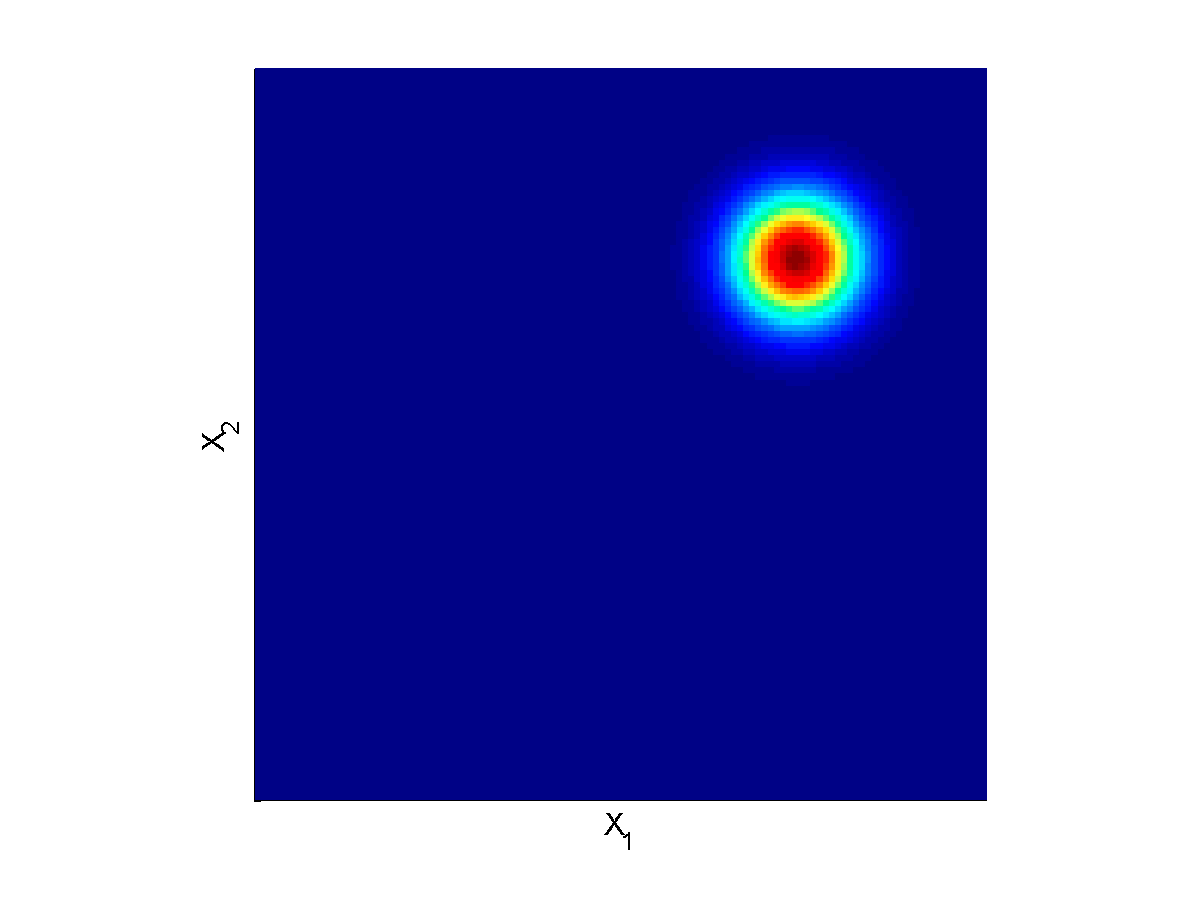 ∆X2
The uncertainty principle
∆X1
∆X1 ∆X2 ≥1
A
X1
θ
9
Quantum Light
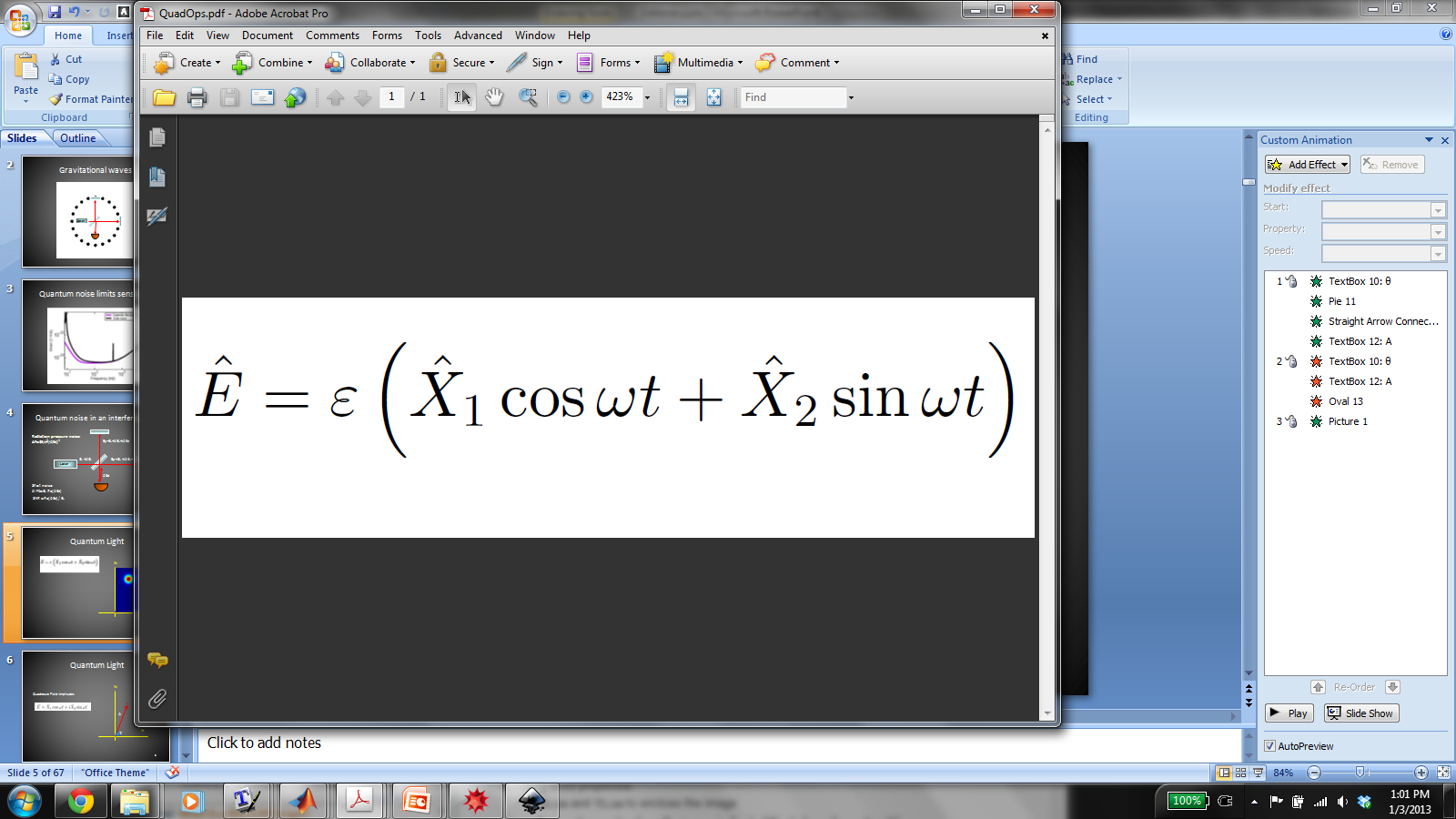 X2
The uncertainty principle
∆X1 ∆X2 ≥1
X1
θsqz
Vacuum Fluctuations
Squeezed vacuum
10
Squeezing in an interferometer
Laser
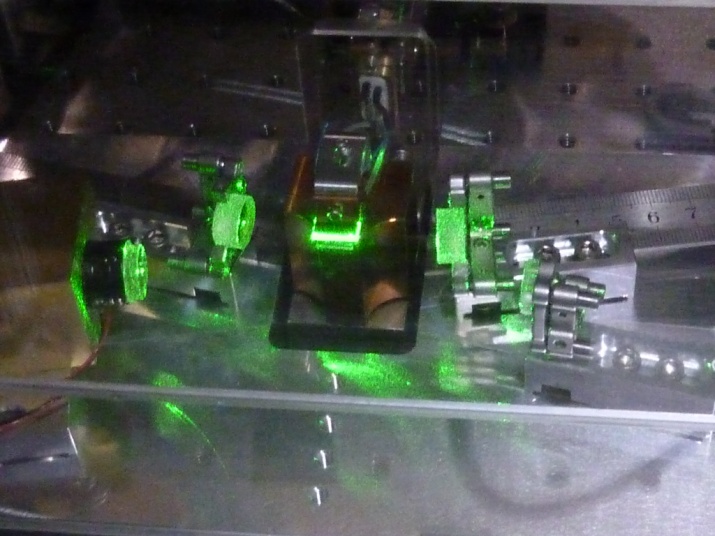 LIGO interferometers, quantum light and 			quantum noise
Generation and detection of squeezing
Squeezing in Enhanced LIGO
Environmental noise couplings
Limits to the level of squeezing
Losses
Squeezing angle fluctuations
Potential benefit for Advanced LIGO and 			beyond
Vacuum and coherent states are sums of uncorrelated sidebands
13
[Speaker Notes: This is a squeezer-
Built at MIT using design elements from ANU, AEI
Shipped piece by piece and reassembled here
OPO creates squeezing
Advanced LIGO electronics
This is where I spend most of my time!]
Squeezer: Optical parametric oscillator
Quantum OPO:
Turns a vacuum state into
 squeezed vacuum
Classical OPO: 
Phase sensitive amplifier
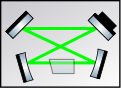 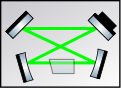 A squeezed state is a sum of correlated sidebands
15
[Speaker Notes: This is a squeezer-
Built at MIT using design elements from ANU, AEI
Shipped piece by piece and reassembled here
OPO creates squeezing
Advanced LIGO electronics
This is where I spend most of my time!]
A squeezer table
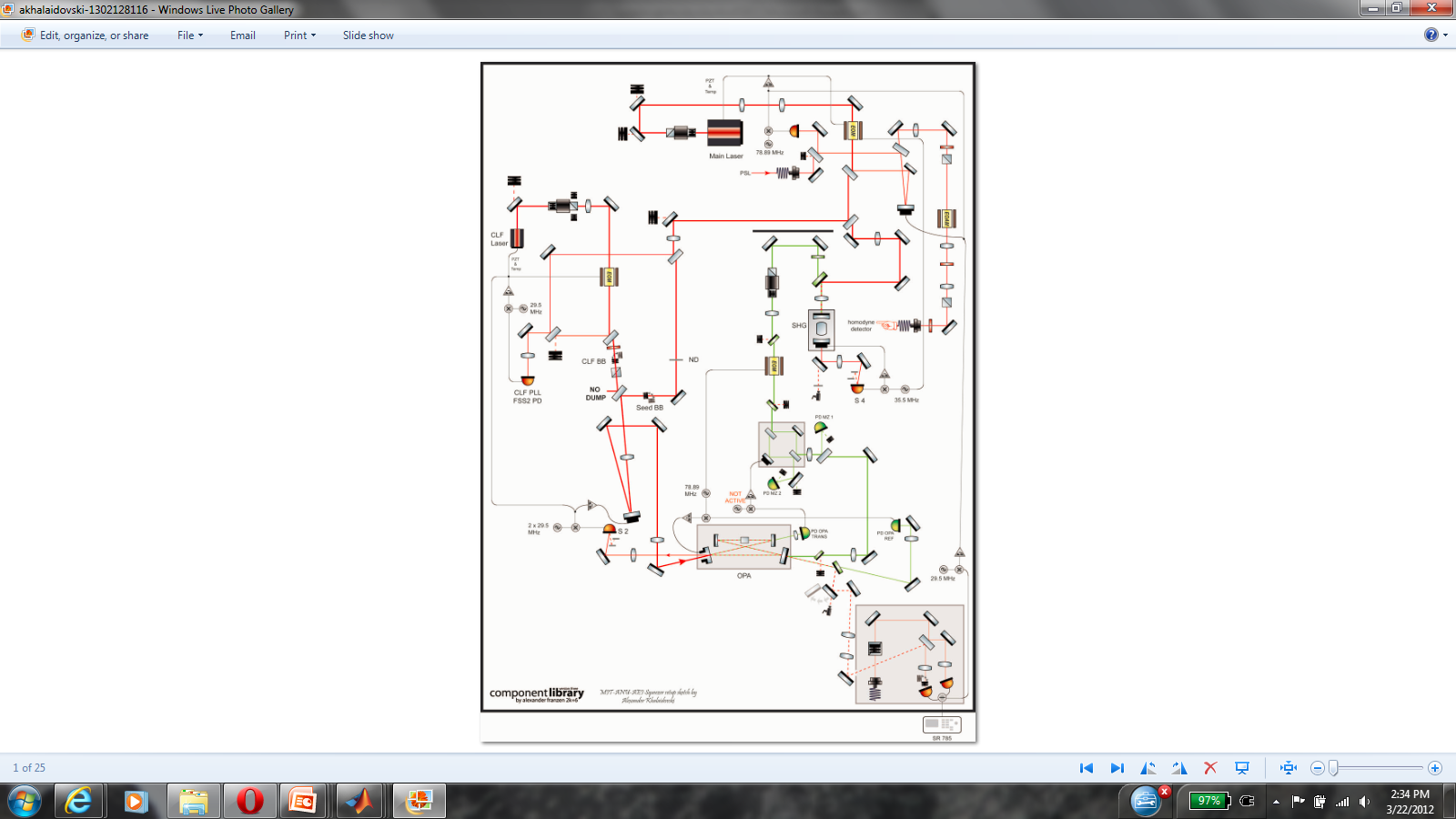 Homodyne 
Detector
SHG
Interferometer 
Dark Port
OPO
Laser
Balanced Homodyne Detection
Noise of local oscillator is subtracted
Local Oscillator
Balanced Homodyne Detection
Local Oscillator amplifies noise on the squeezed field
Vacuum fluctuations
Local Oscillator
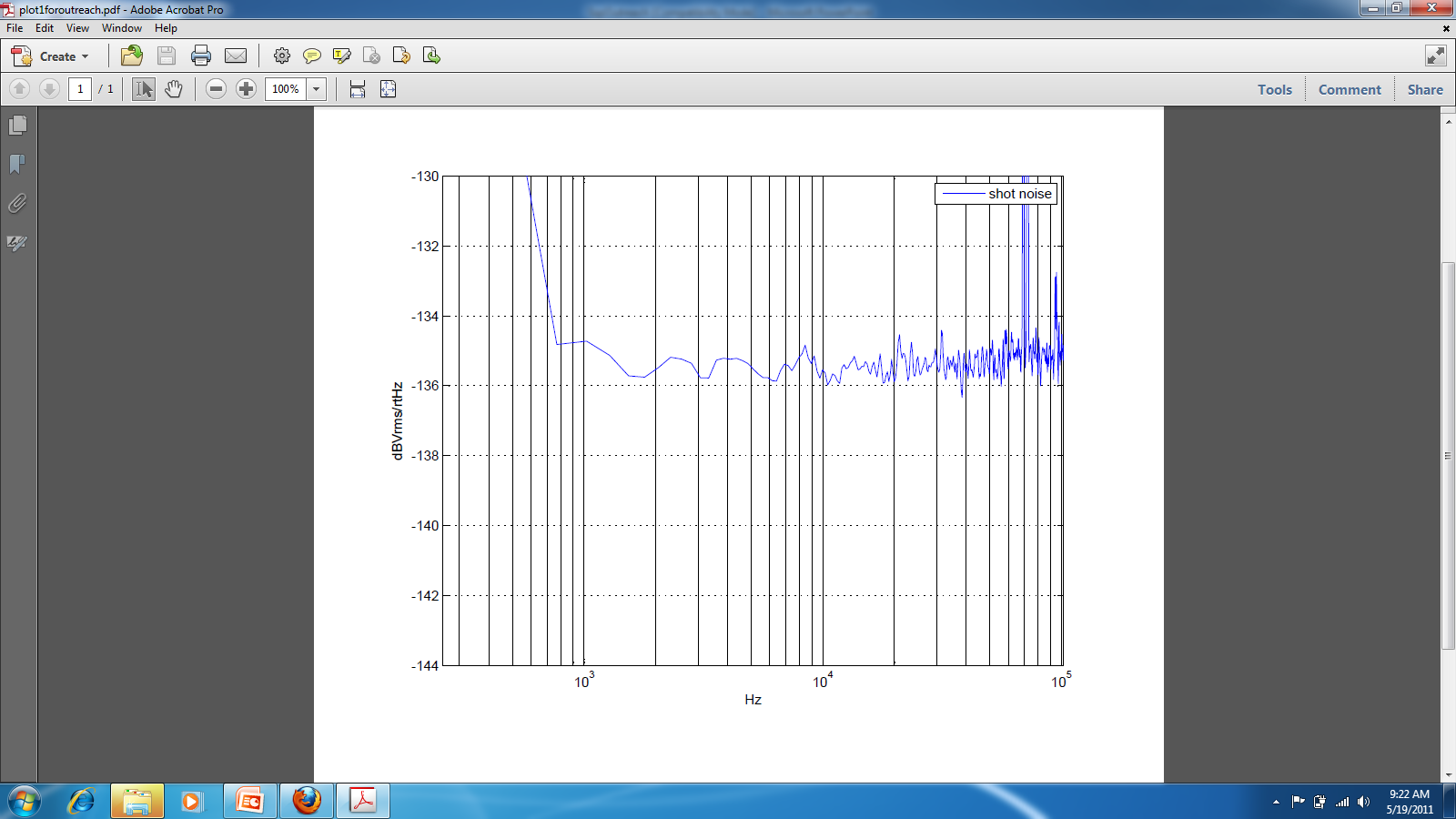 Balanced Homodyne Detection
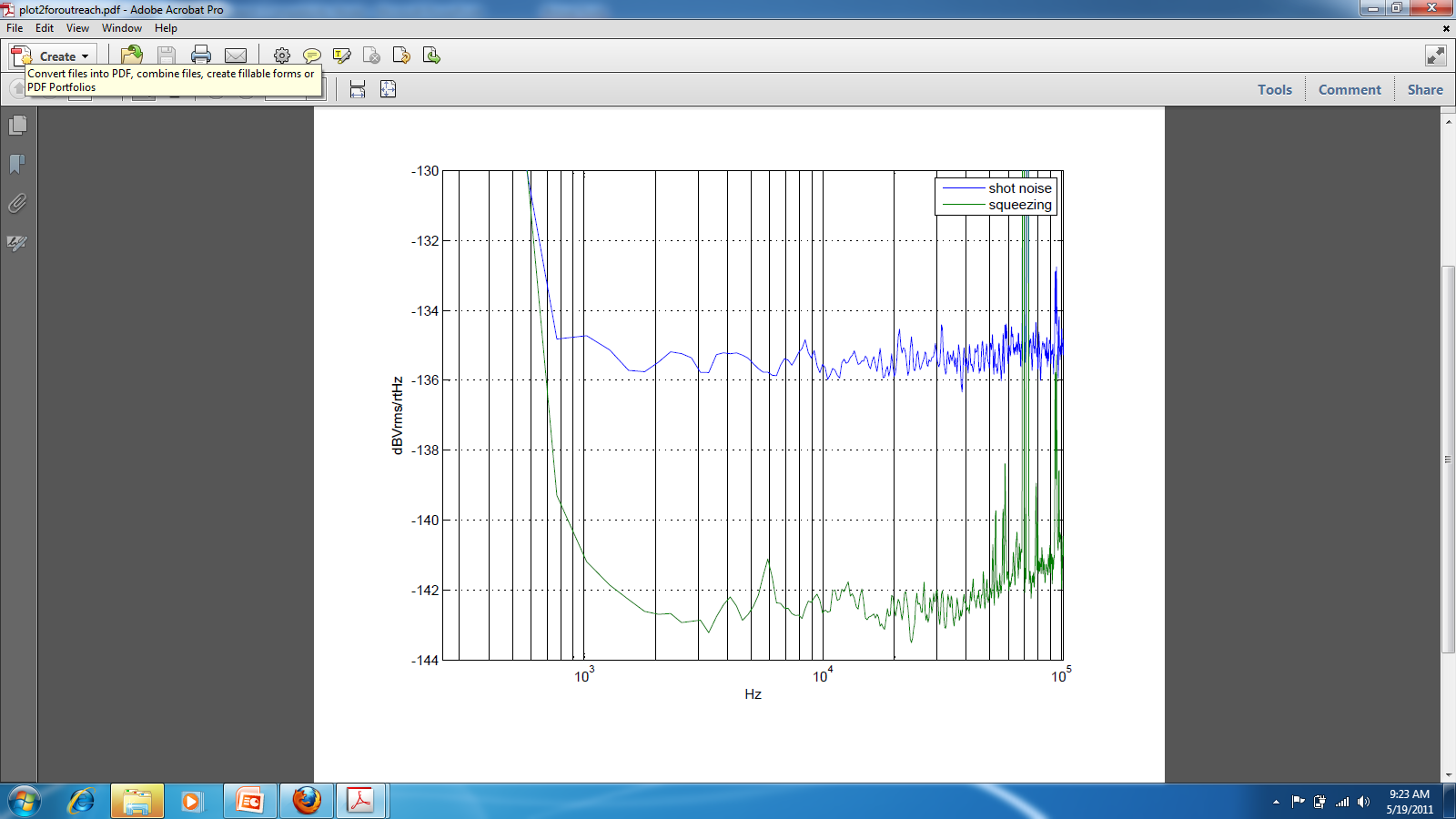 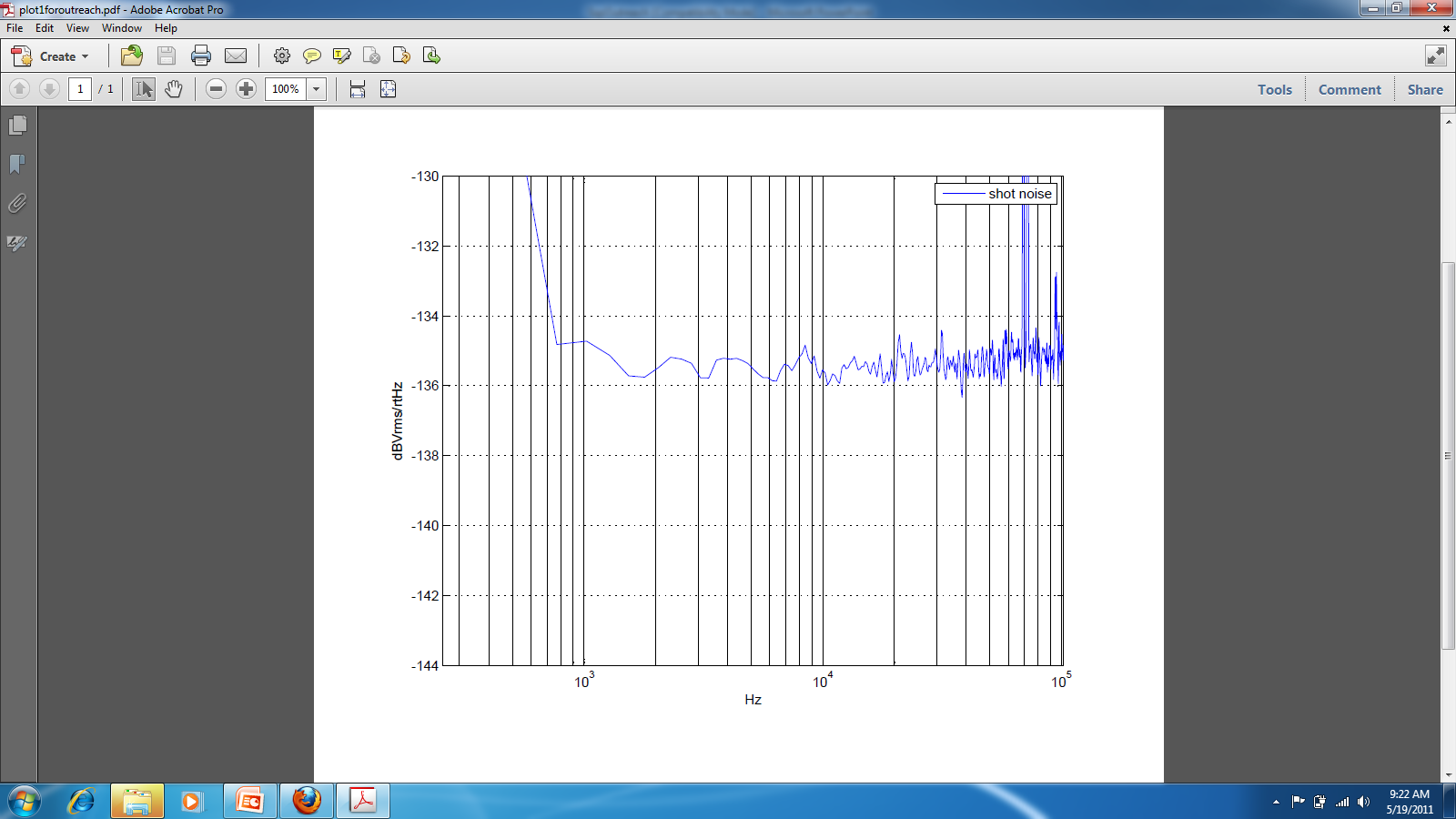 Local Oscillator amplifies noise on the squeezed field
Local Oscillator noise is subtracted
Squeezed State
Local Oscillator
Unbalanced Homodyne Detection
High reflectivity beam splitter
Requires low noise local oscillator
[Speaker Notes: Change this tomorrow!!!]
Unbalanced Homodyne Detection
Laser
High reflectivity beam splitter
Requires low noise local oscillator
[Speaker Notes: Change this tomorrow!!!]
LIGO interferometers, quantum light and 			quantum noise
Generation and detection of squeezing
Squeezing in Enhanced LIGO
Environmental noise couplings
Limits to the level of squeezing
Losses
Squeezing angle fluctuations
Potential benefit for Advanced LIGO and 			beyond
H1 squeezing experiment
Demonstrate that squeezing does not add noise in the LIGO band
Study environmental noise couplings
Understand limits to measured squeezing in order to plan for aLIGO+ squeezing
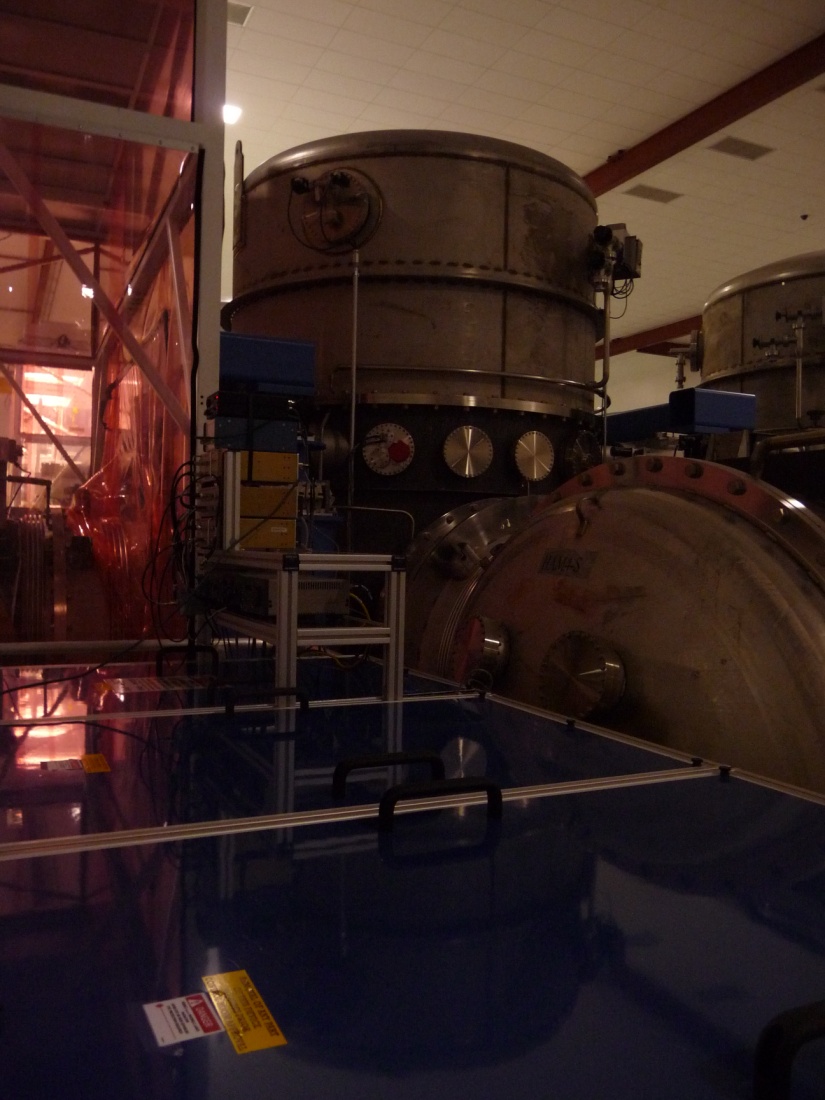 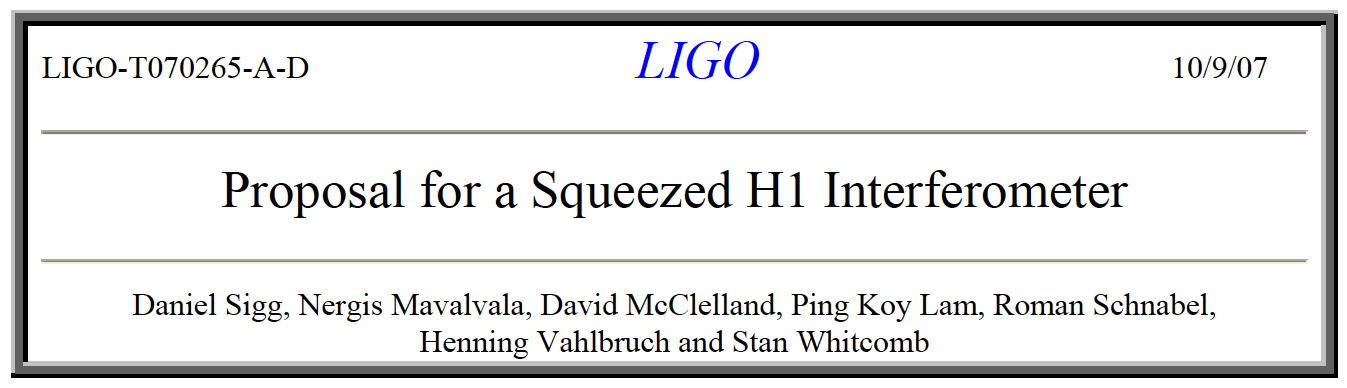 H1 Squeezer built at MIT (2009-2010)
H1 Squeezer shipped to LHO (Oct 2010)
Bow-tie cavity OPO design from ANU (2008)
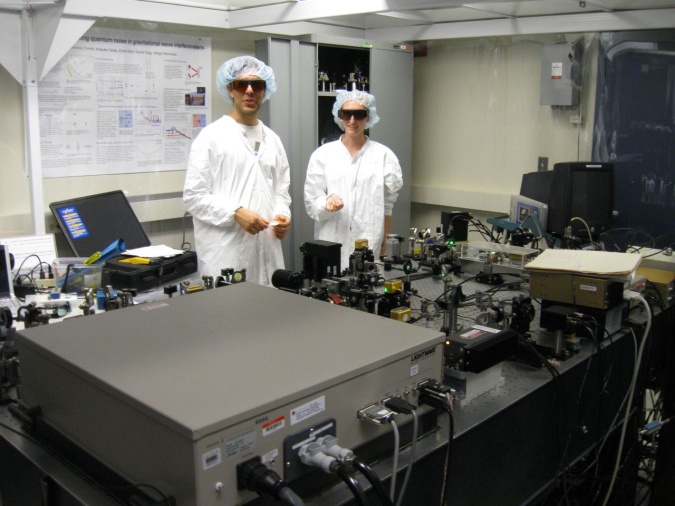 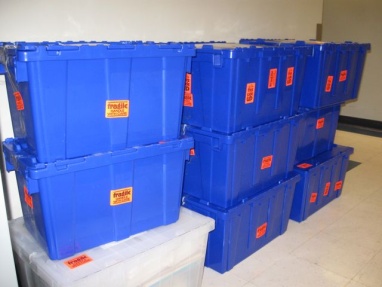 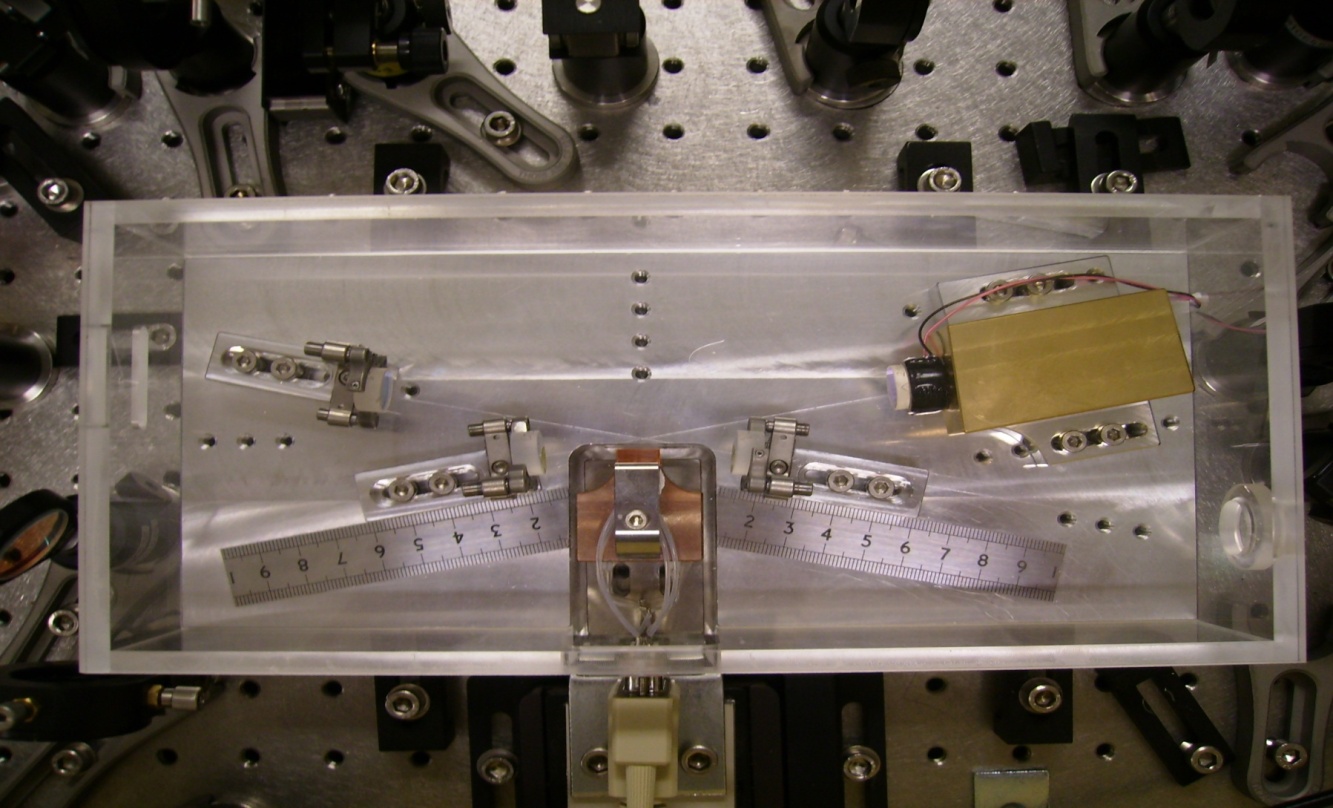 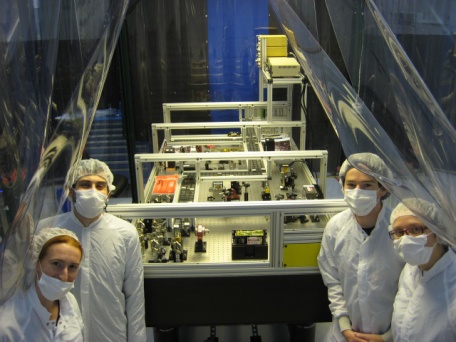 Squeeze injection in H1 (Nov – Dec 4 2011)
H1 Recovery
(Sept 2011)
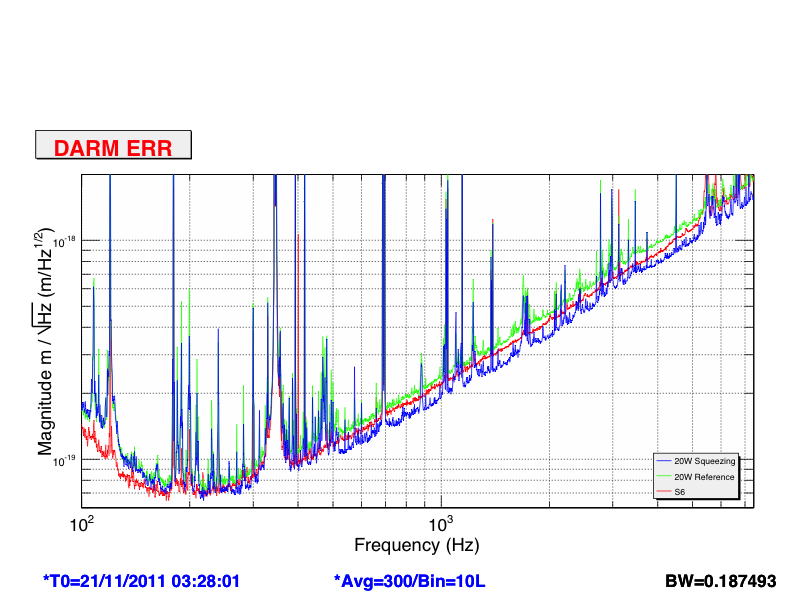 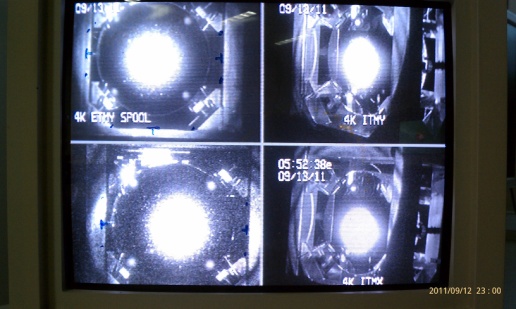 H1 Squeezer Installation (Summer 2011)
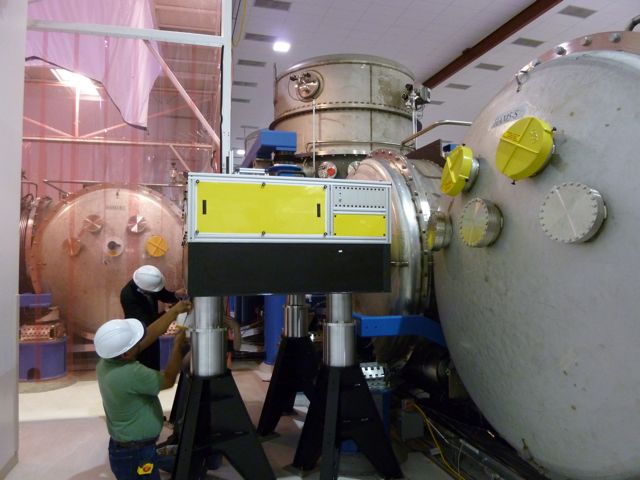 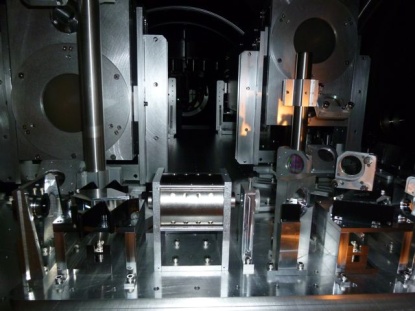 24
Experiment Layout
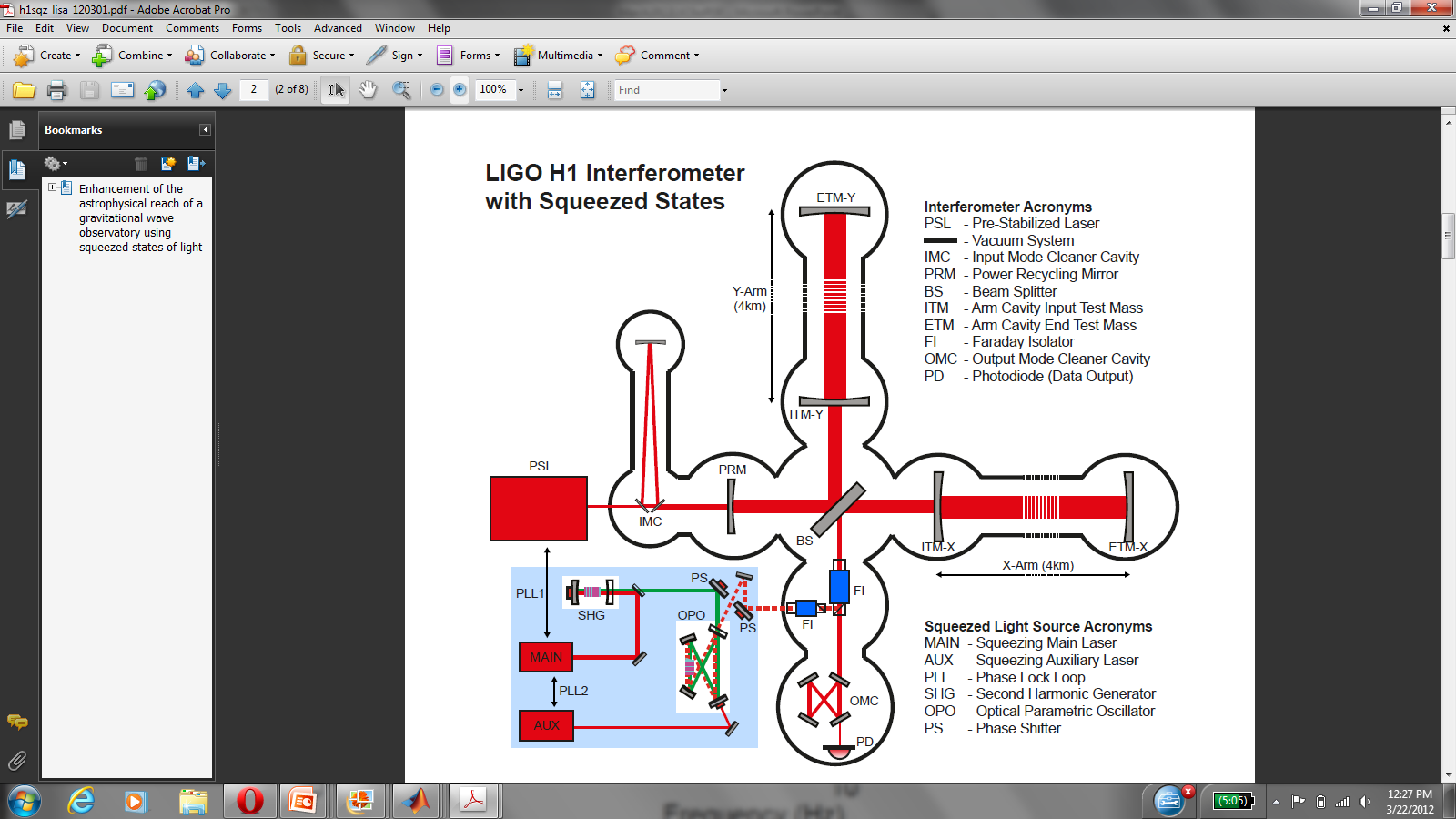 Squeezing in Enhanced LIGO
2.1dB
20% improvement in SNR
Best broadband sensitivity to date
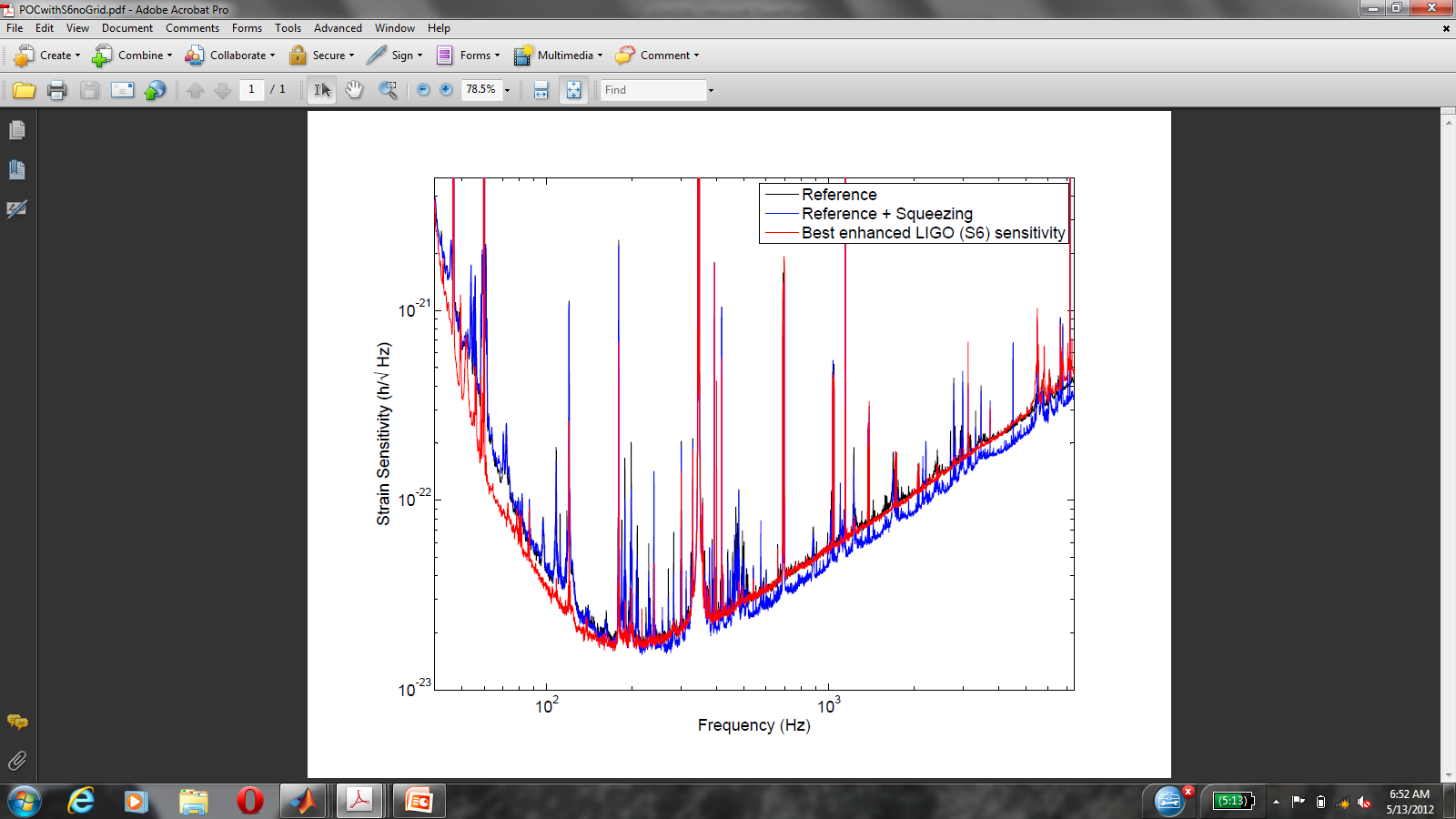 Squeezing in Enhanced LIGO
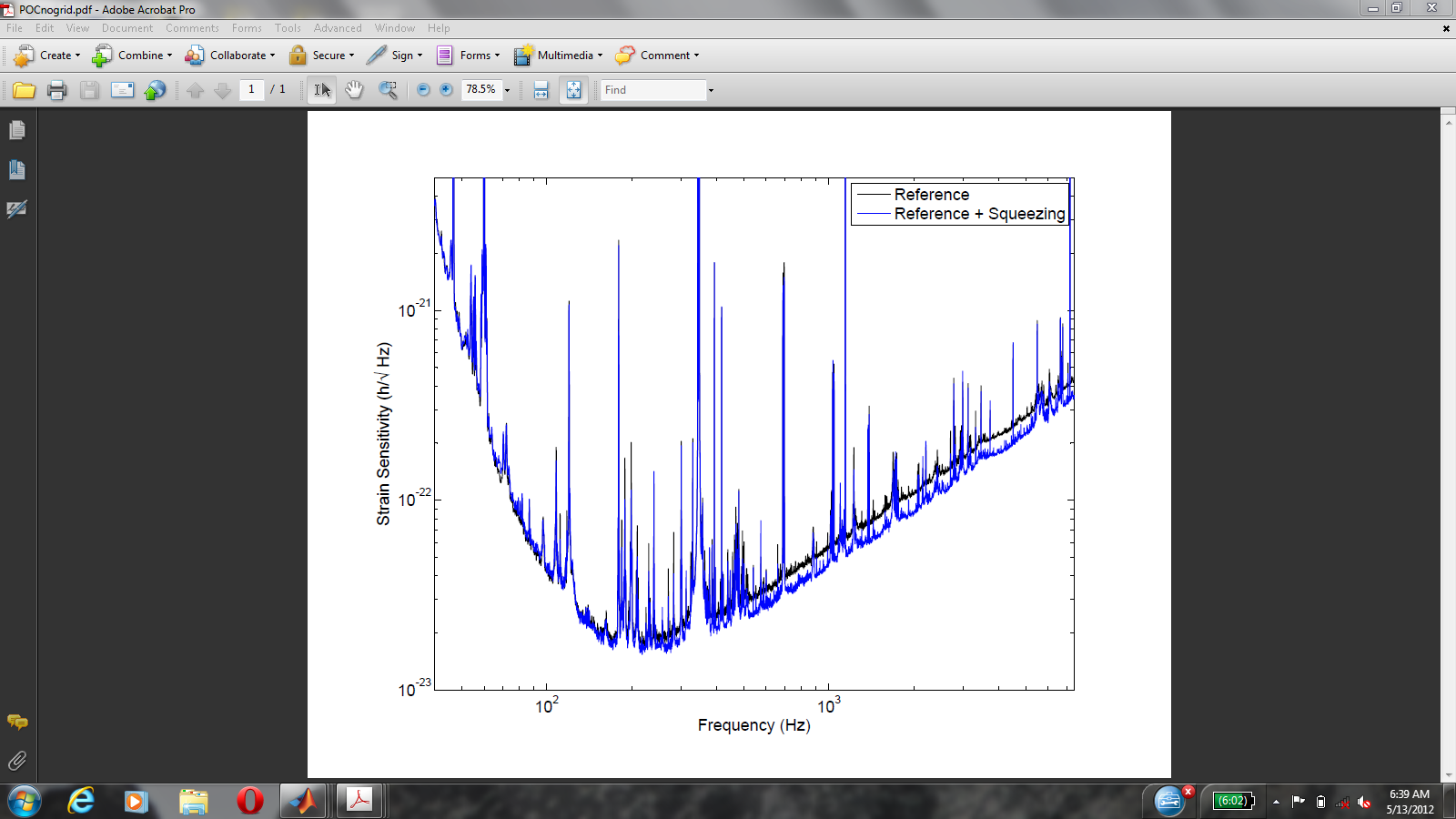 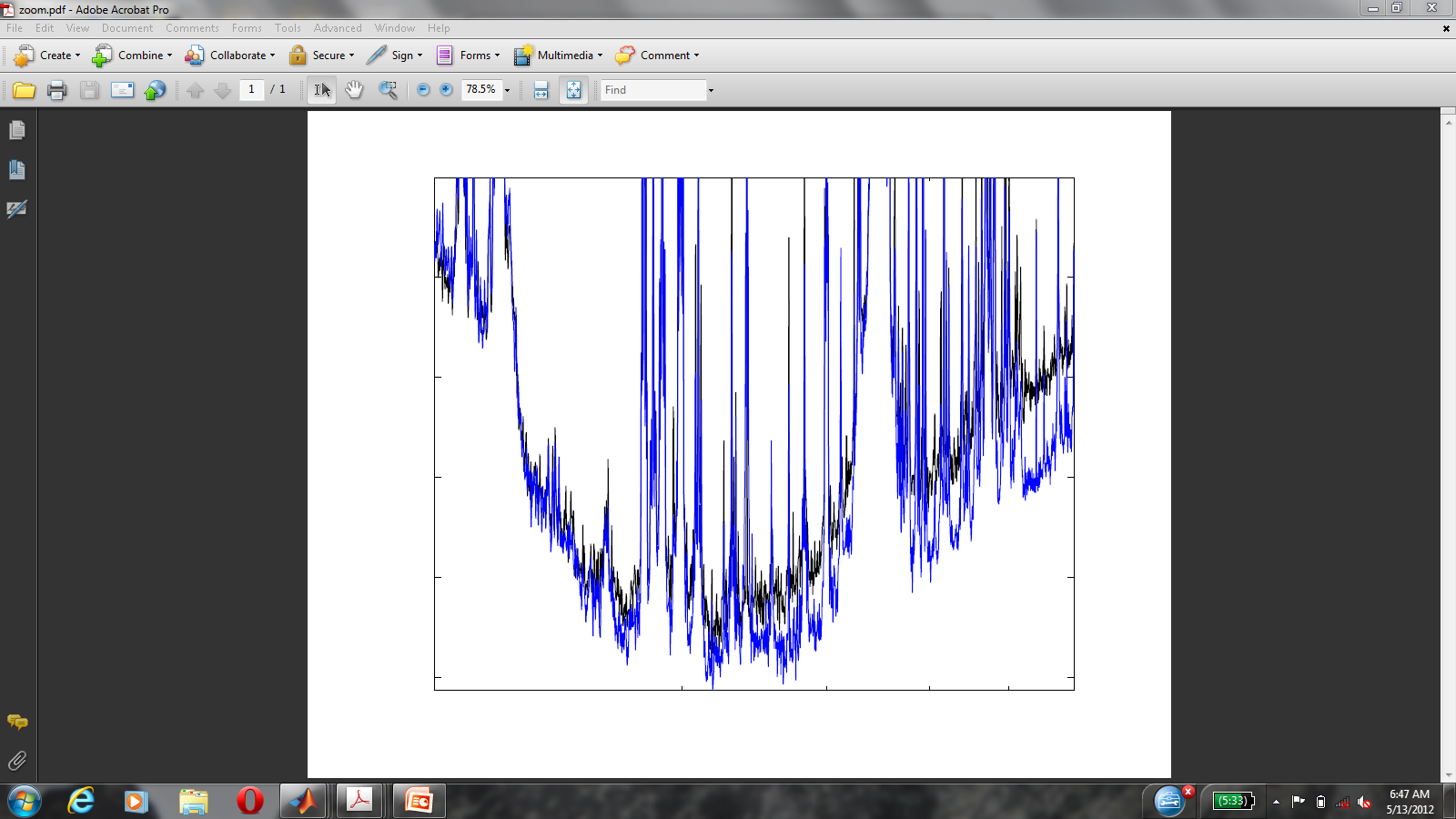 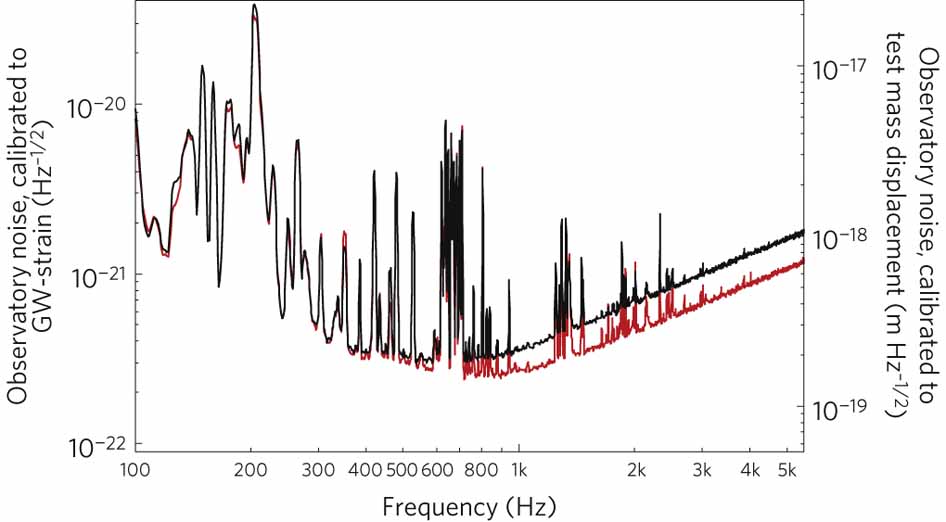 1Mpc  range added to NS range
24% increase in volume
LIGO interferometers, quantum light and 			quantum noise
Generation and detection of squeezing
Squeezing in Enhanced LIGO
Environmental noise couplings
Limits to the level of squeezing
Losses
Squeezing angle fluctuations
Potential benefit for Advanced LIGO and 			beyond
Backscatter noise
Light from interferometer is sent towards OPO
A second scattering event in OPO sends light back towards IFO
Spurious interferometer adds noise
LASER
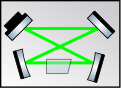 Noise Coupling
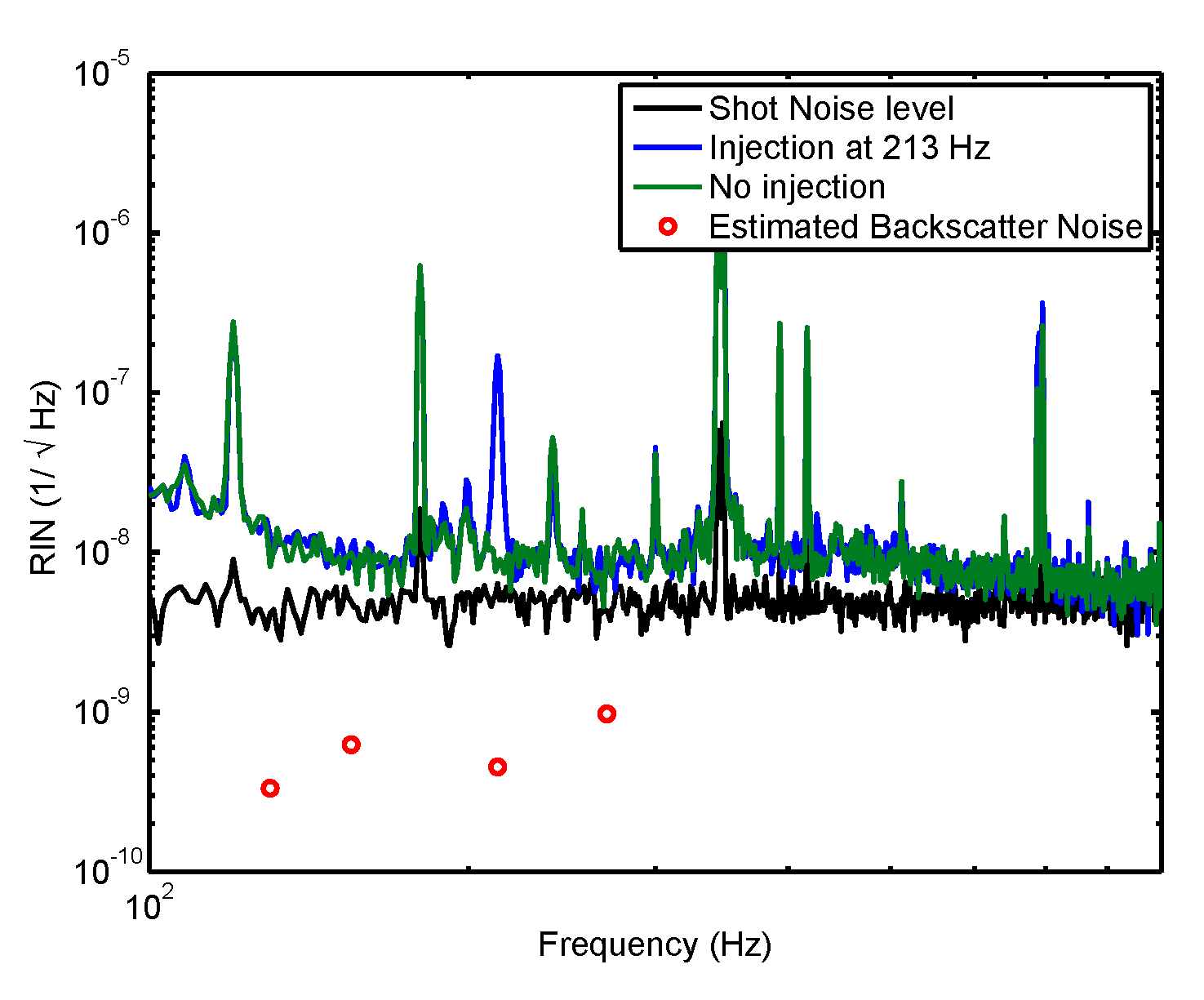 Around 100 fW of backscattered power at detector
Backscatter in Advanced LIGO
Better
Acoustic enclosure (factor of 10 above 100 Hz)
Lower OPO finesse (needed anyway)
Good Faraday performance in vacuum
Worse
More power 
6 dB of squeezing
Better detection efficiency
Possibly better matching of scattered beam into OPO
Backscatter noise 40-80x below shot noise above 100 Hz.
Out of vacuum OPO is compatible with Advanced LIGO sensitivity, in vacuum OPO probably needed for a third generation interferometer.
LIGO interferometers, quantum light and 			quantum noise
Generation and detection of squeezing
Squeezing in Enhanced LIGO
Environmental noise couplings
Limits to the level of squeezing
Losses
Squeezing angle fluctuations
Potential benefit for Advanced LIGO and 			beyond
Losses destroy squeezing
Every loss can be seen as a beamsplitter with power transmission ηloss
Losses destroy squeezing
Every loss can be seen as a beamsplitter with power transmission ηloss
A loss allows vacuum state to “leak” into the beam
Losses destroy squeezing
Every loss can be seen as a beamsplitter with power transmission ηloss
Beamsplitter mixes the squeezed state with vacuum state
Resulting state has higher noise in squeezed quadrature
Losses limit squeezing
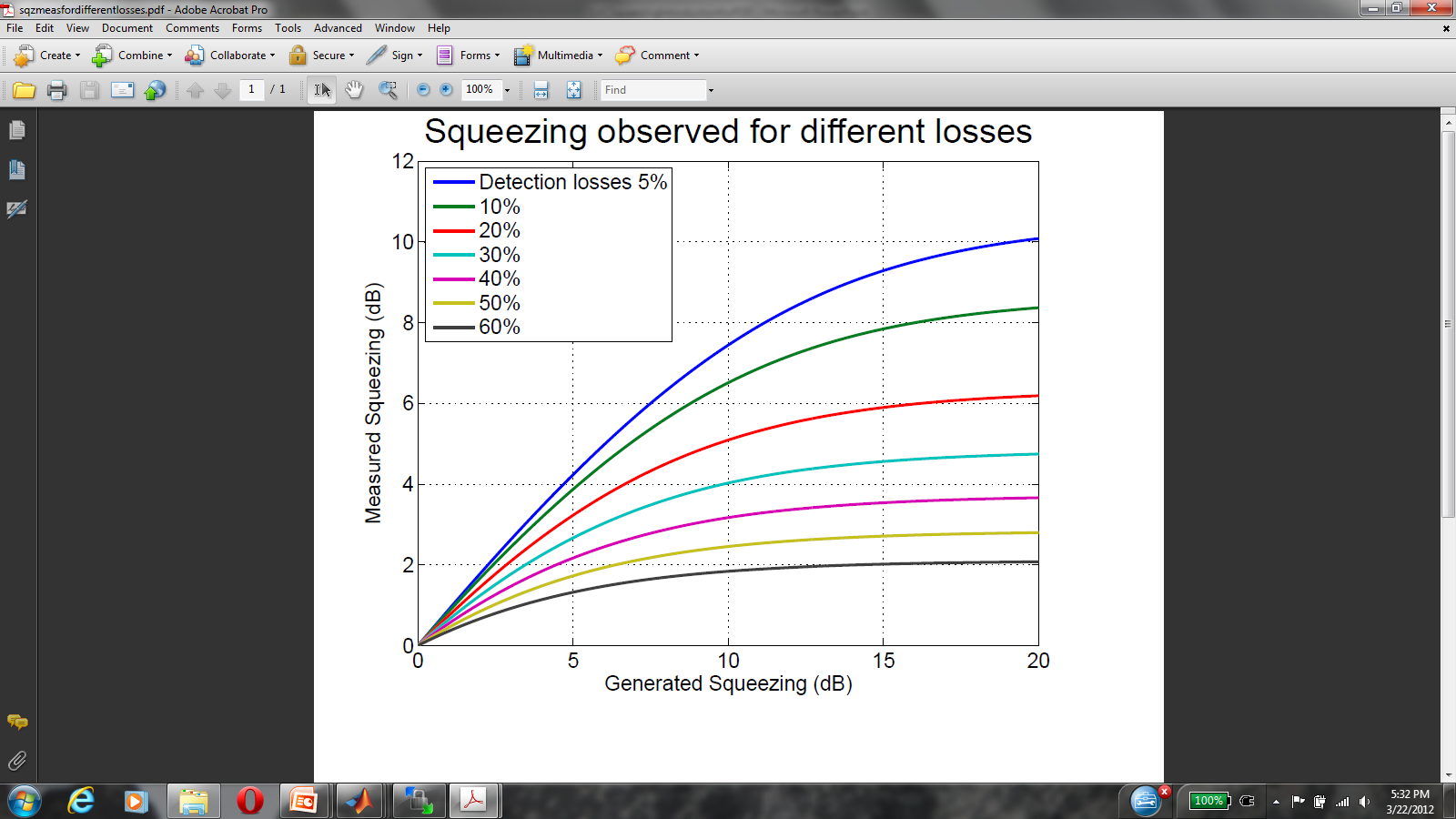 Loss budget and goals
Based on a tally of 11 different loss sources
Losses degrade the purity of the squeezed state
∆X2=er 
=10dB
∆X2=7dB
∆X1=e-r
=-10dB
∆X1=-2dB
55% loss
Squeezing with a radiation pressure limited interferometer
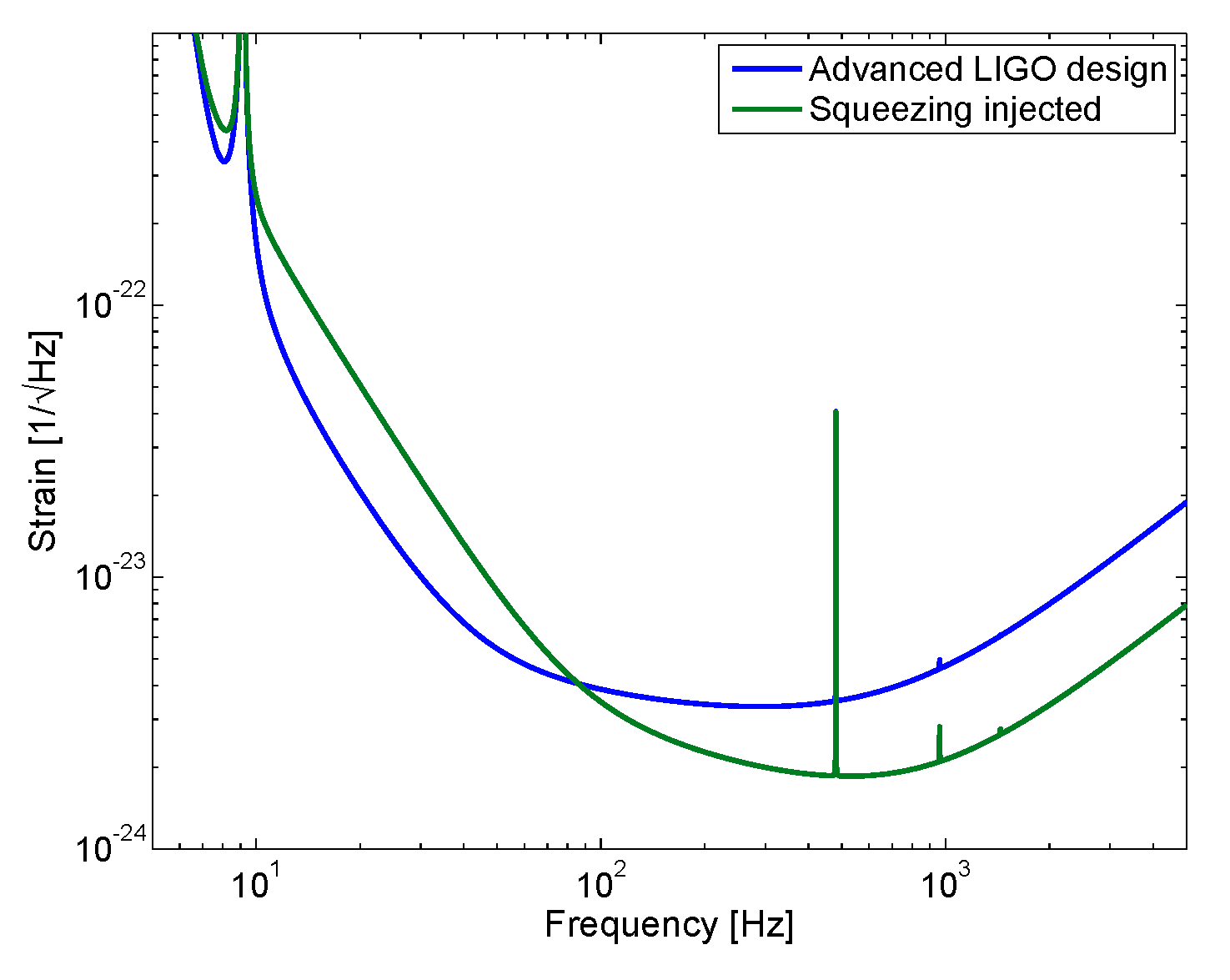 LIGO interferometers, quantum light and 			quantum noise
Generation and detection of squeezing
Squeezing in Enhanced LIGO
Environmental noise couplings
Limits to the level of squeezing
Losses
Squeezing angle fluctuations
Potential benefit for Advanced LIGO and 			beyond
Squeezing Angle Fluctuations
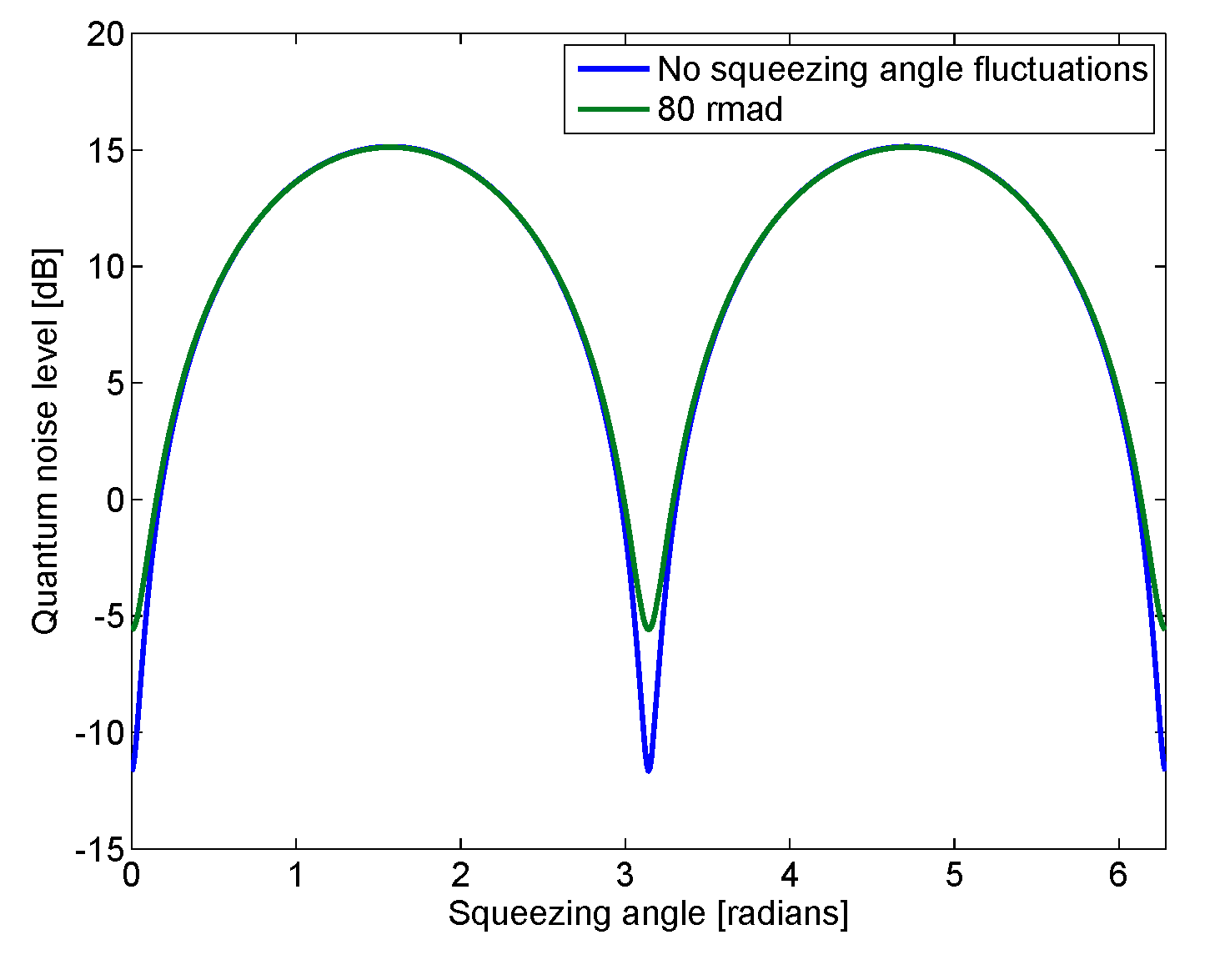 X2
X1
Squeezing Angle Fluctuations
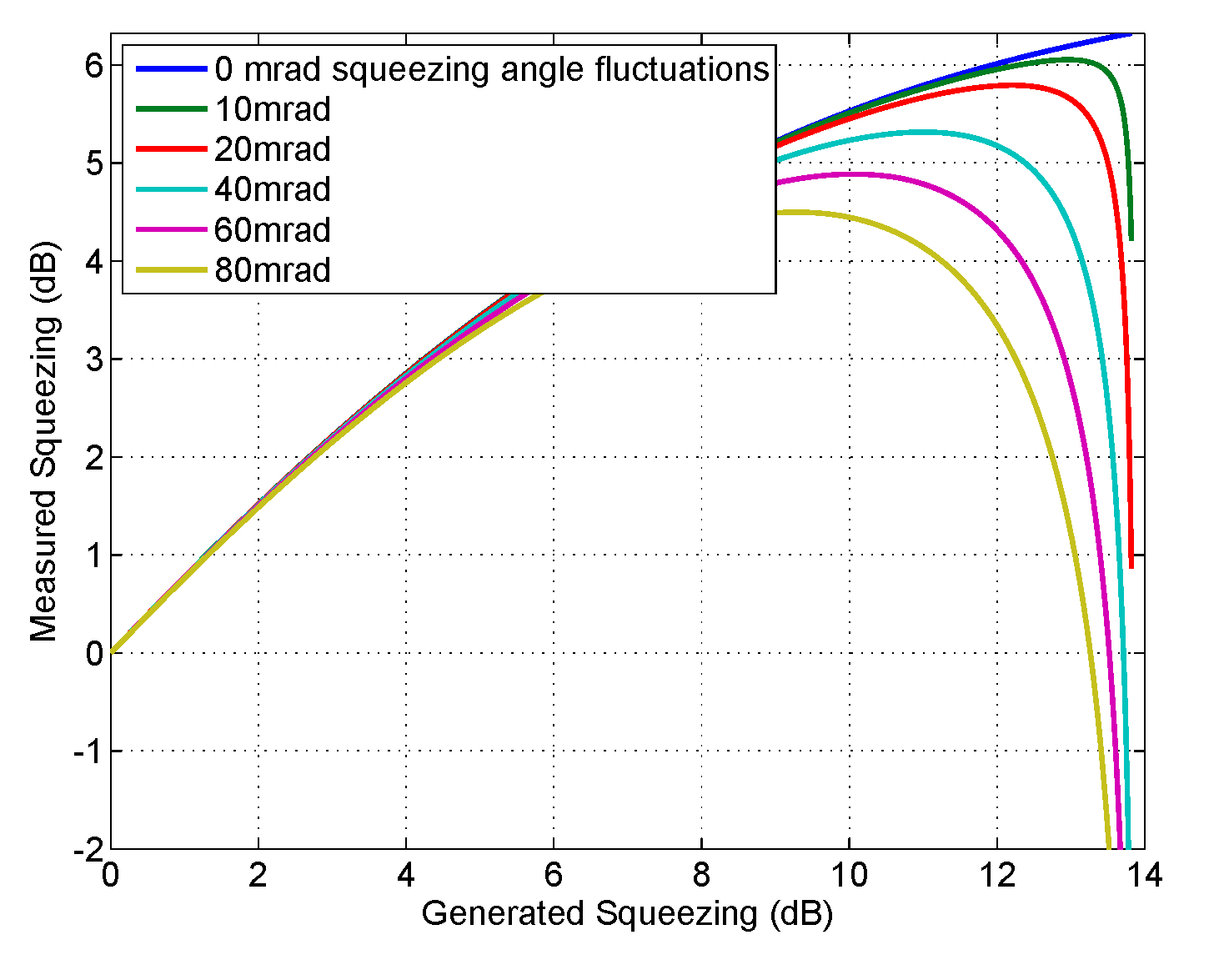 Squeezing angle fluctuations
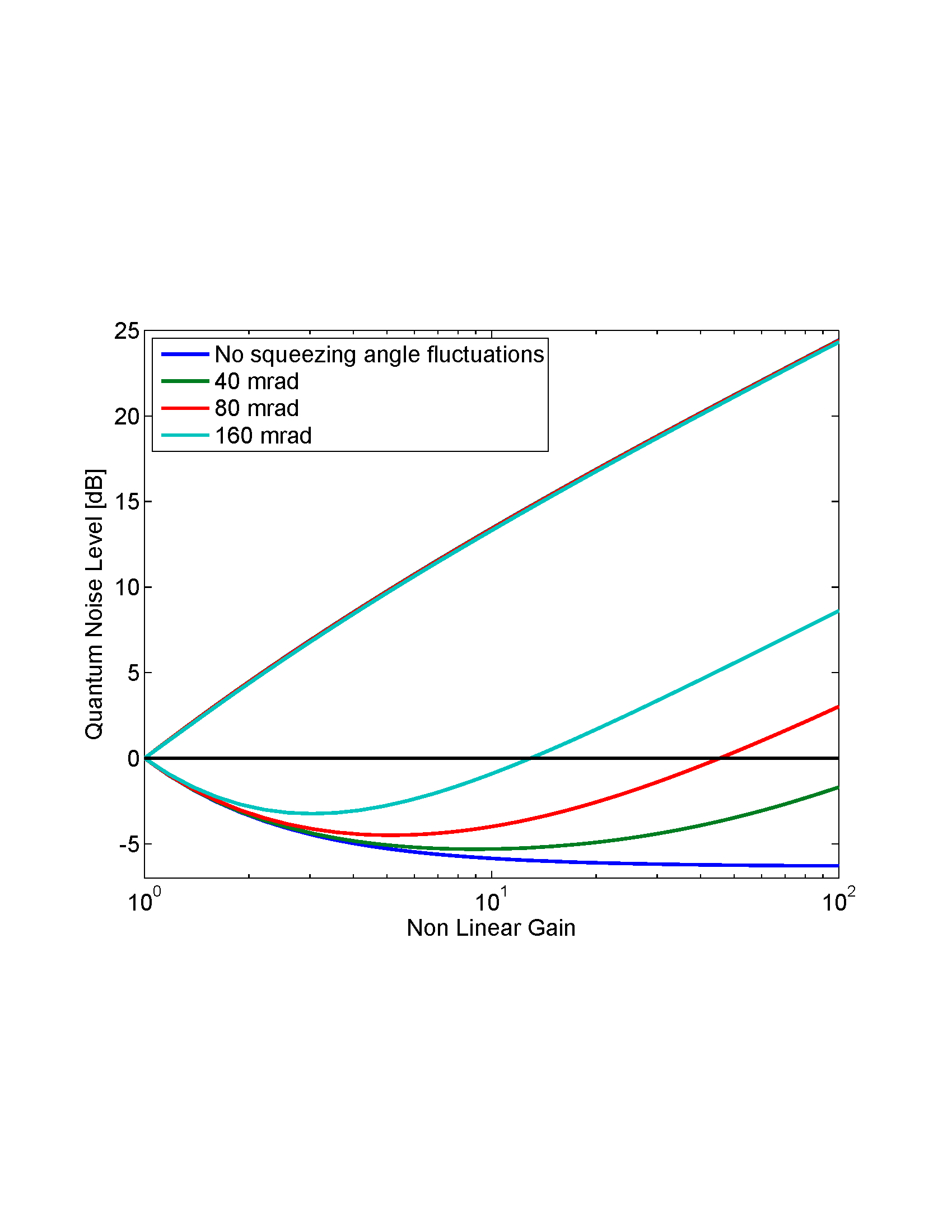 Measurement of squeezing angle fluctuations and losses
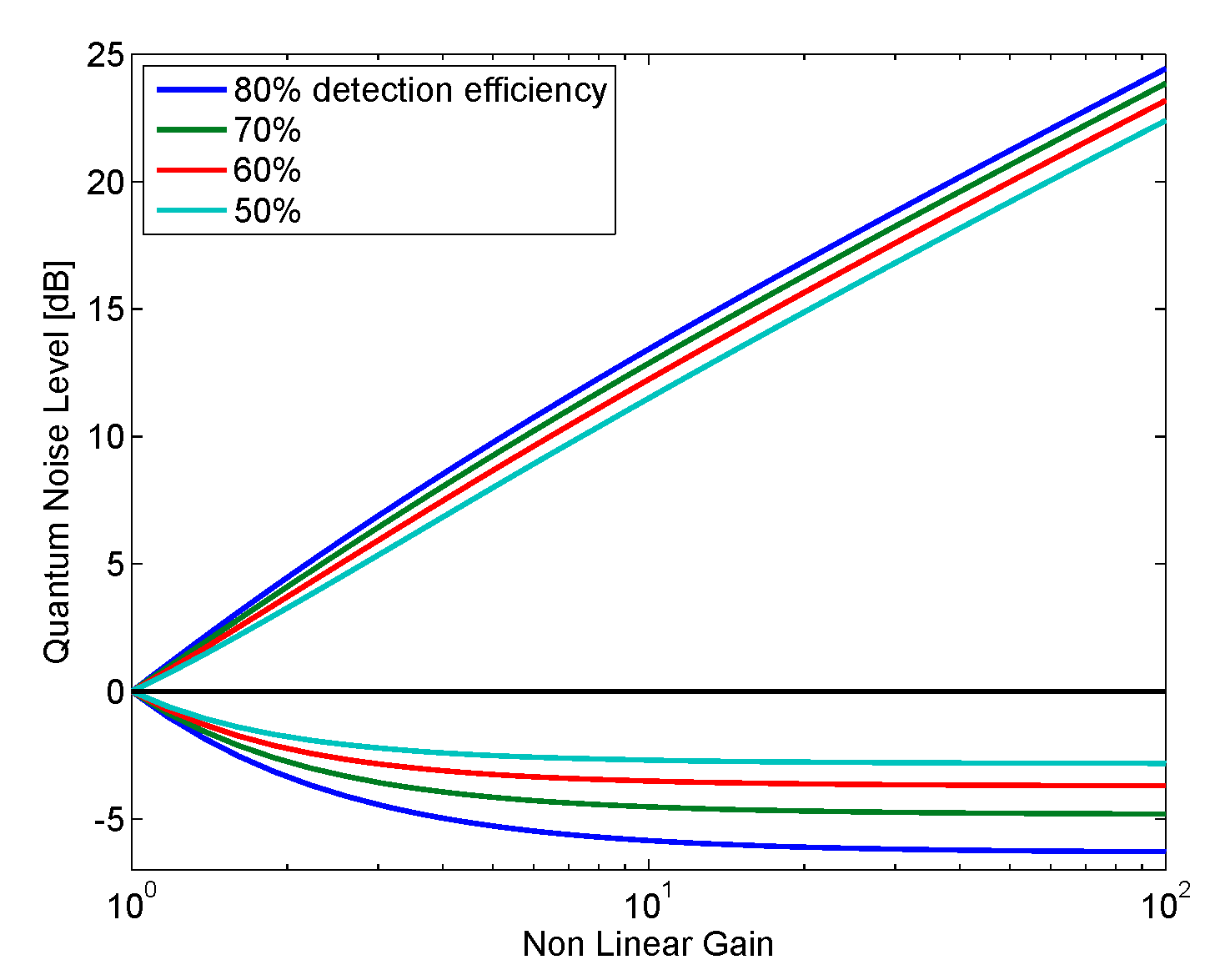 Squeezing angle fluctuations
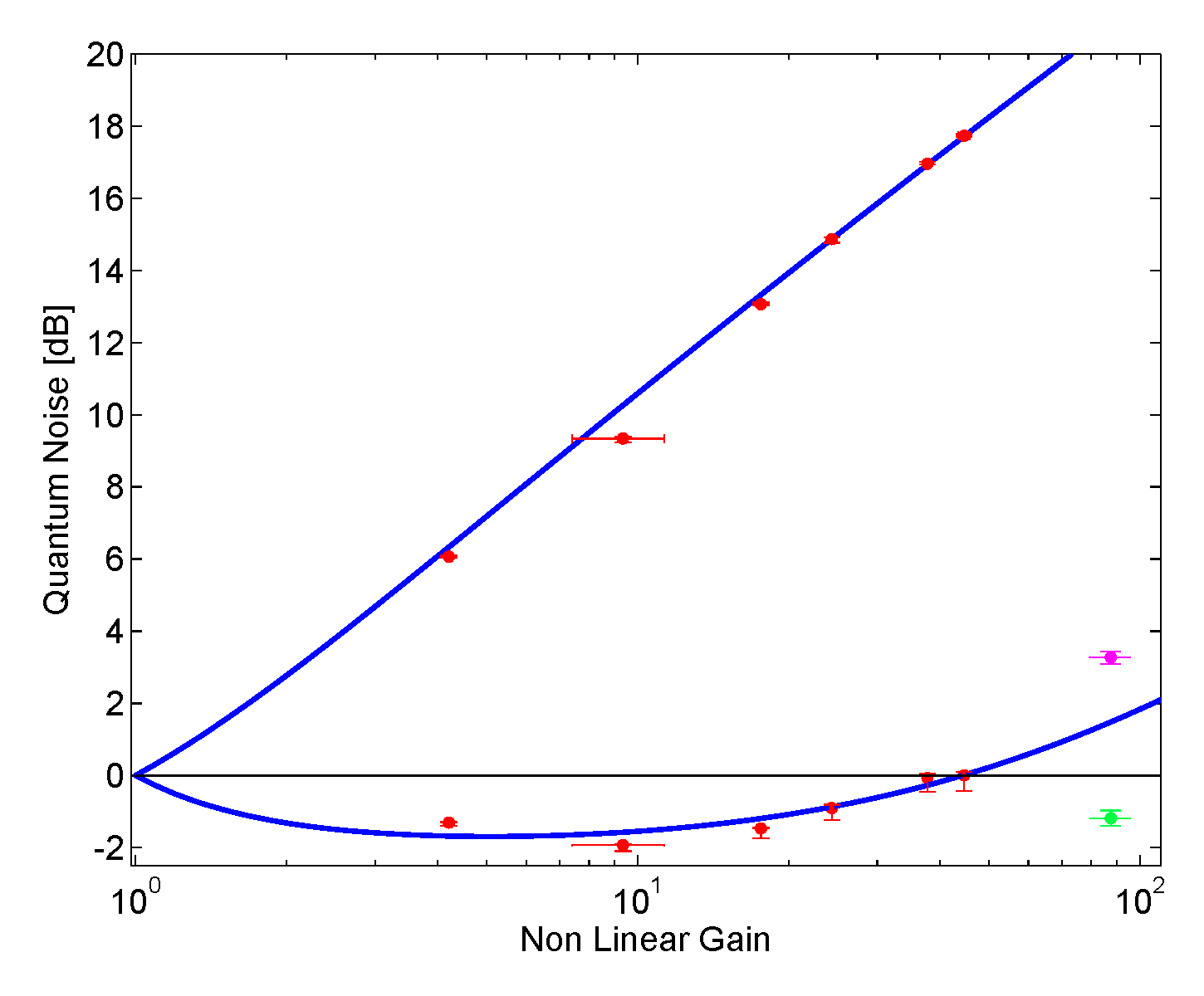 Fit: 62% losses
81±13 mrad
109±9 mrad
37±6 mrad
[Speaker Notes: Log scale!!]
LIGO interferometers, quantum light and 			quantum noise
Generation and detection of squeezing
Squeezing in Enhanced LIGO
Environmental noise couplings
Limits to the level of squeezing
Losses
Squeezing angle fluctuations
Potential benefit for Advanced LIGO and 			beyond
An alternative to high power operation in Advanced LIGO
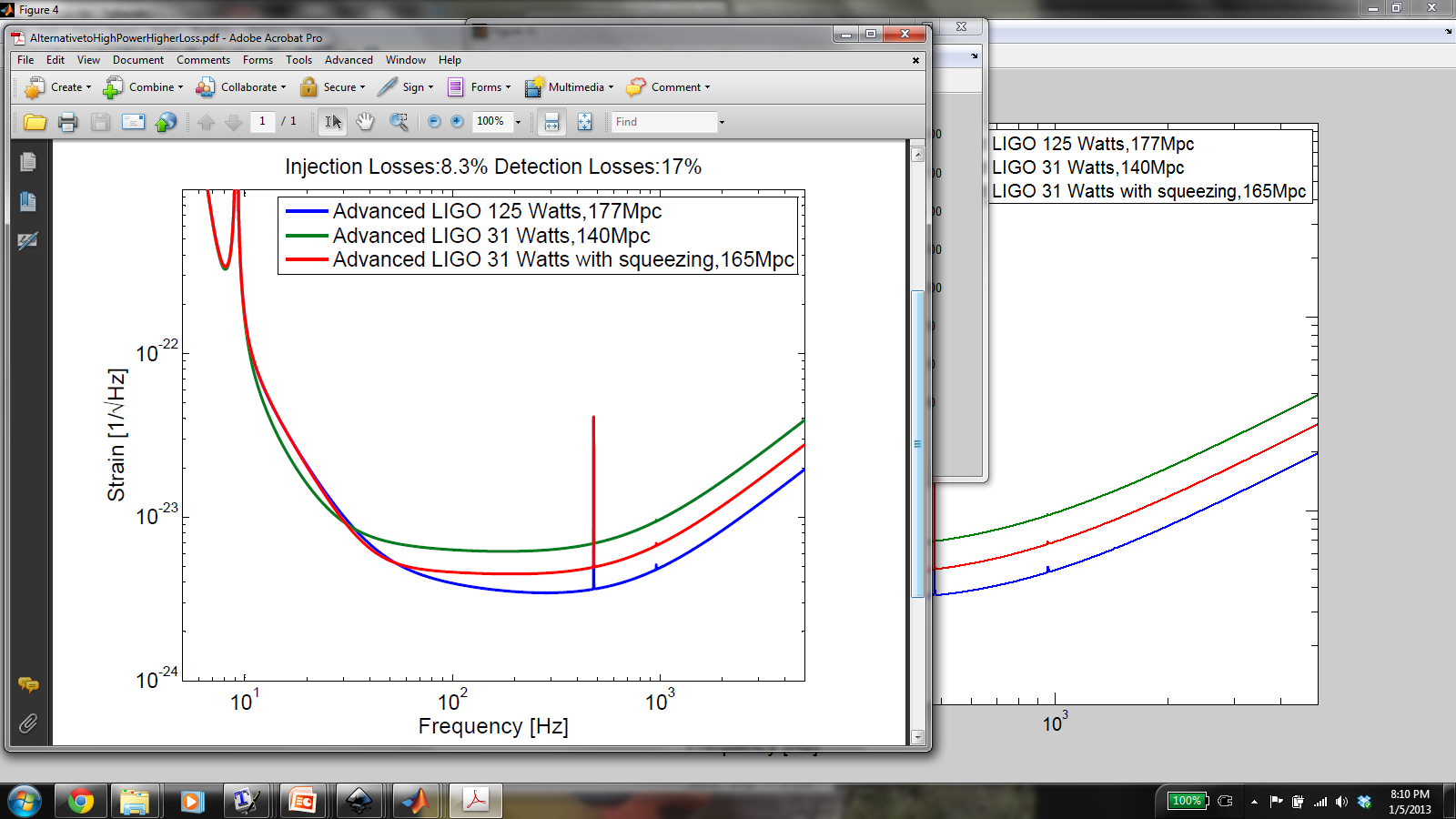 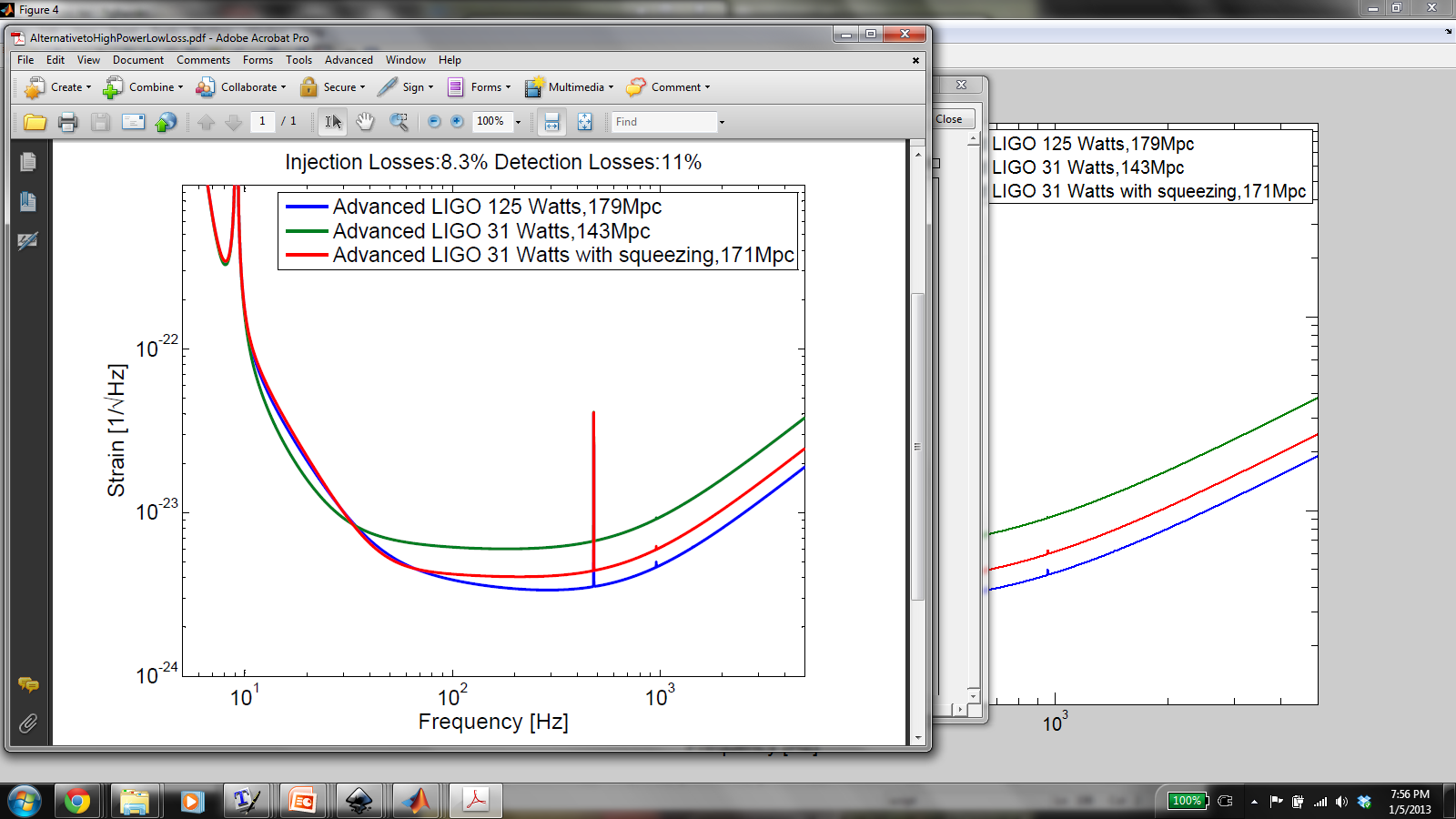 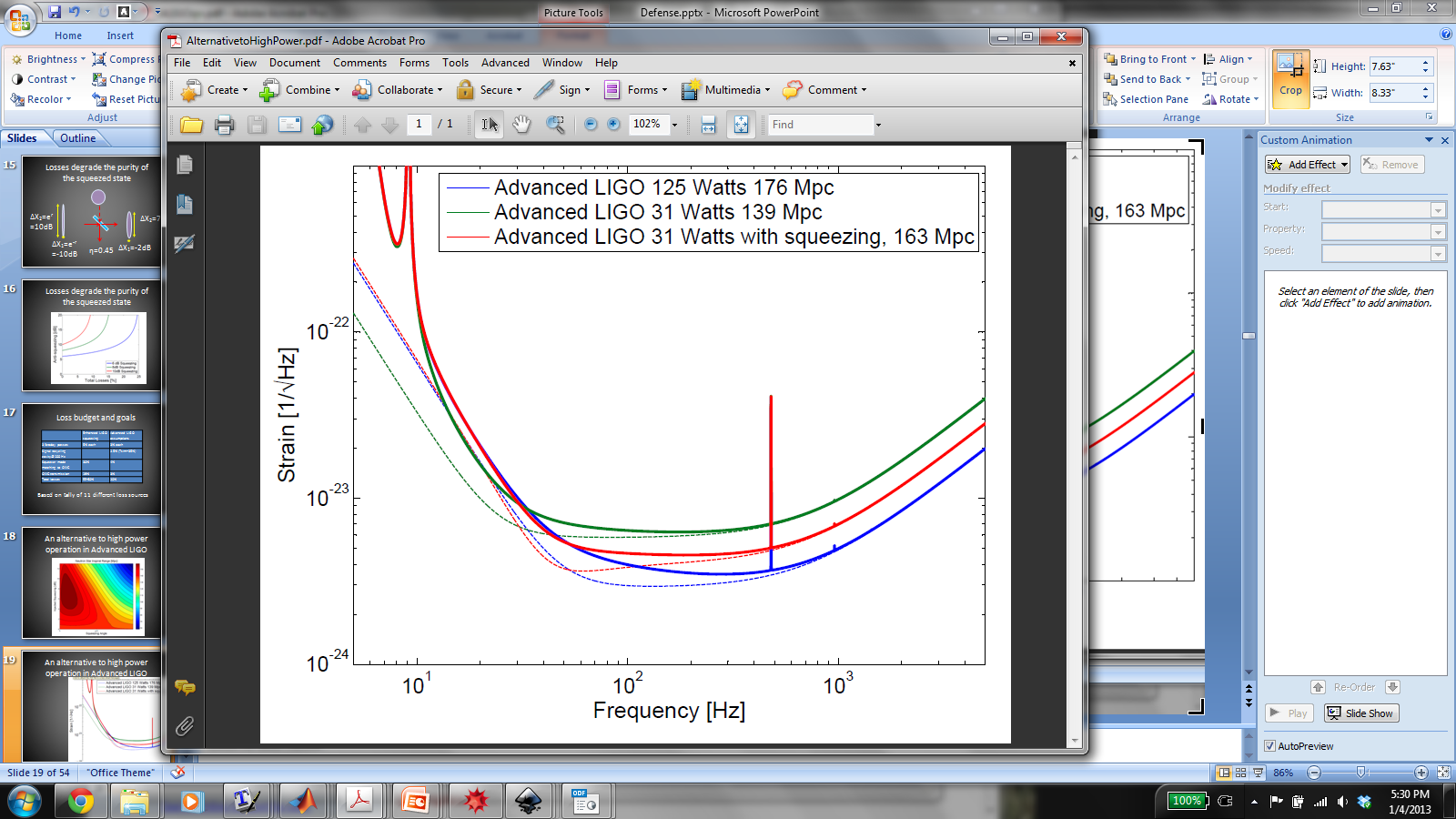 Squeezing in Advanced LIGO
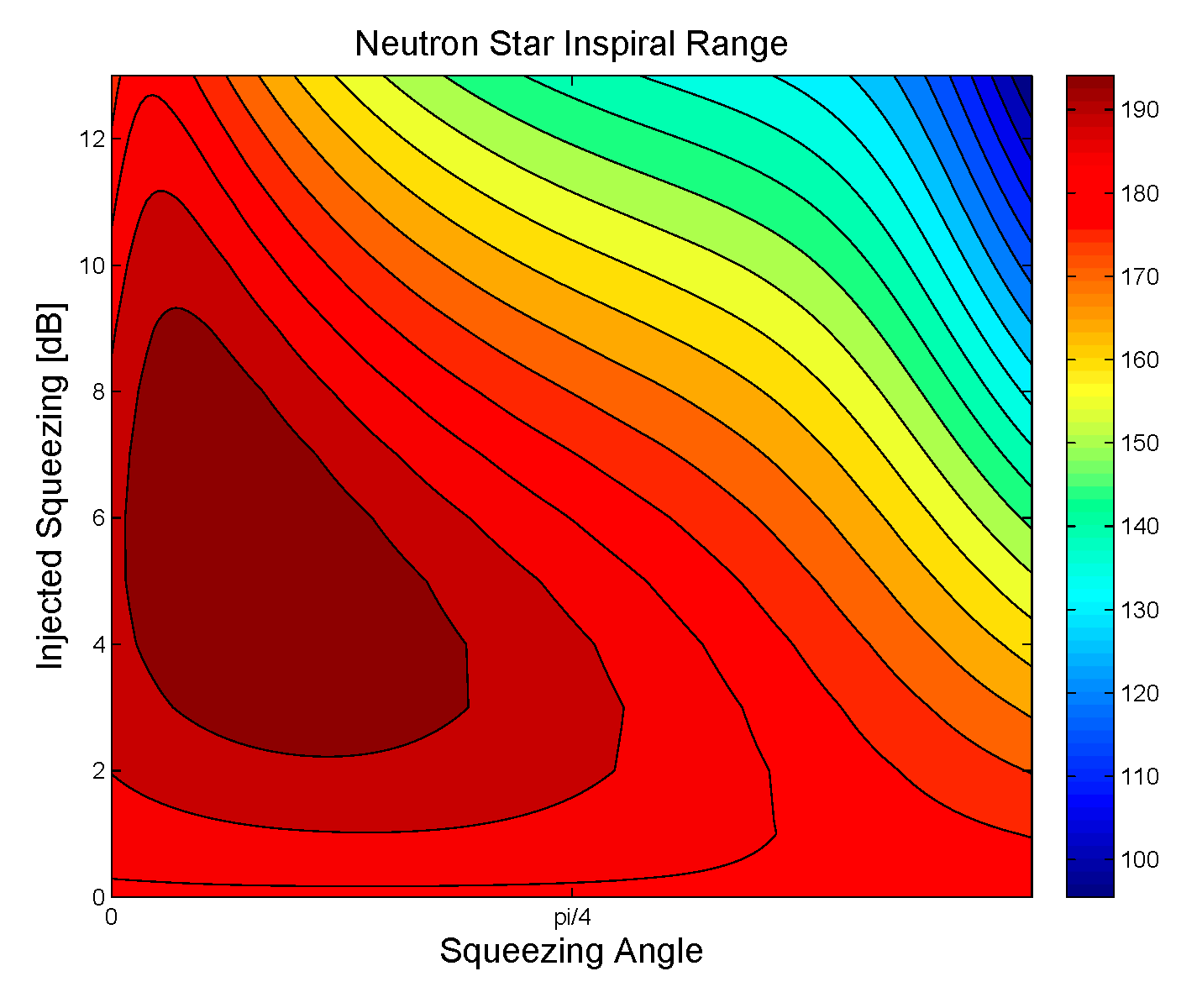 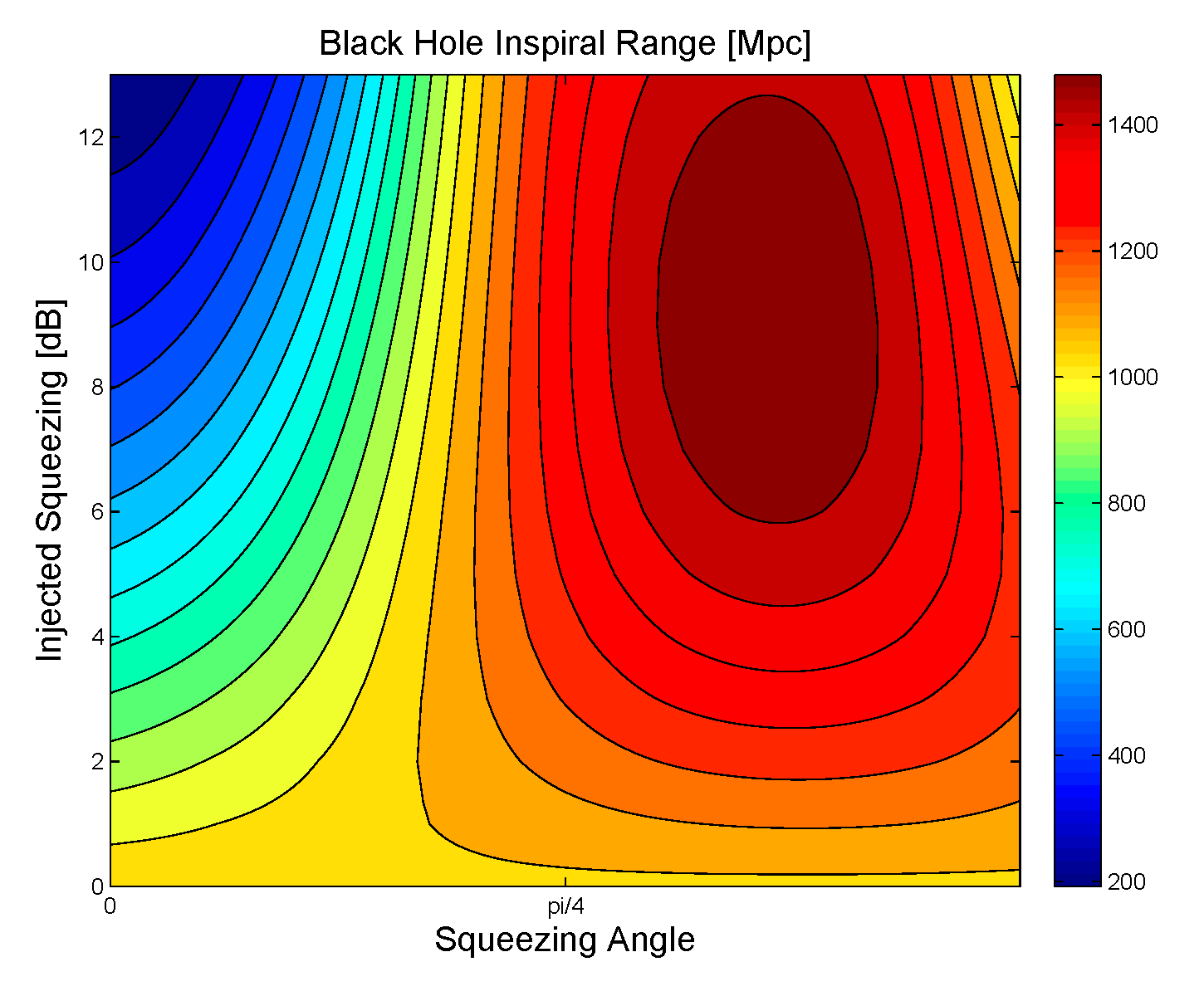 Squeezing with full power
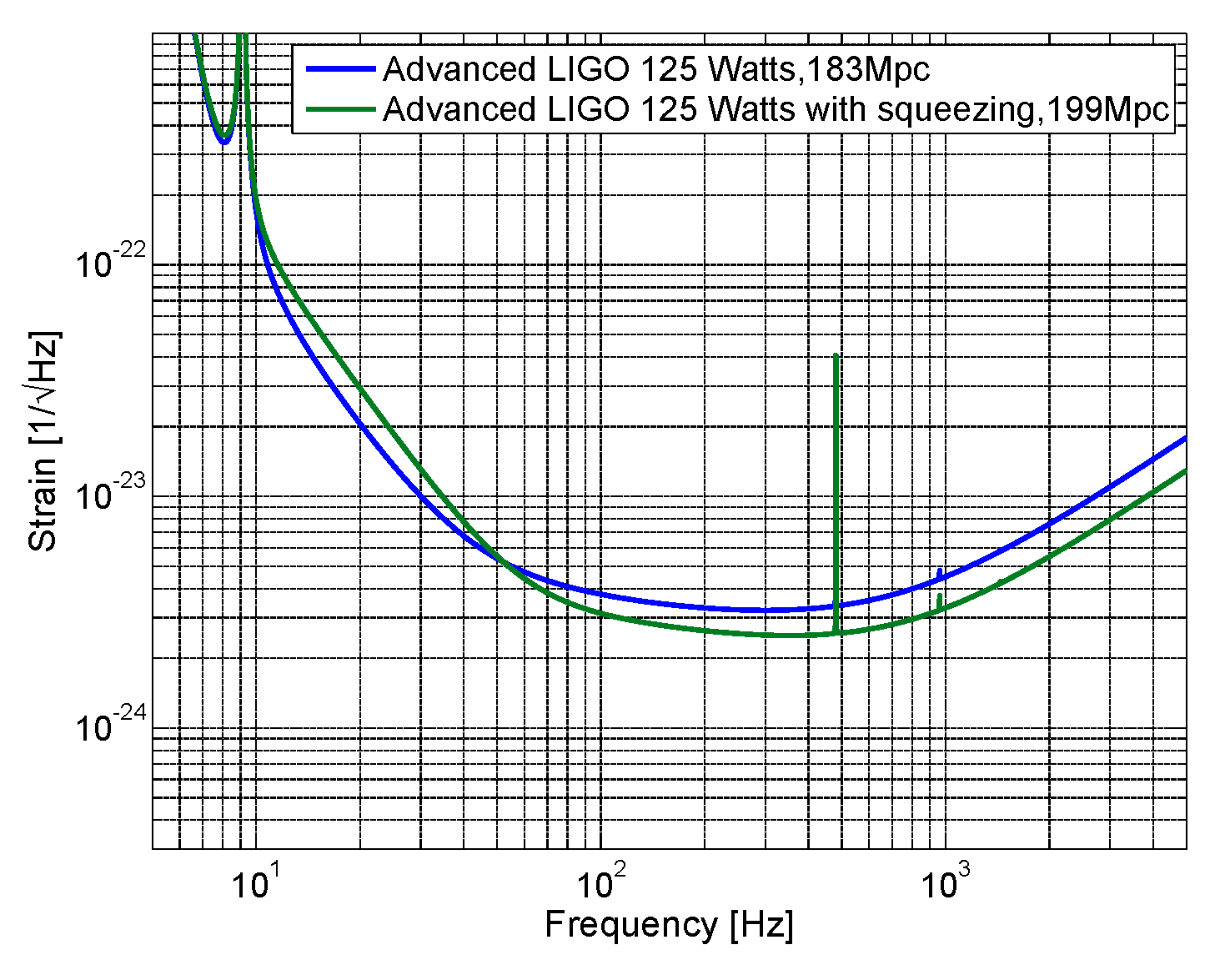 28% increase in volume
[Speaker Notes: 10-22-10-24]
Frequency Dependent Squeezing
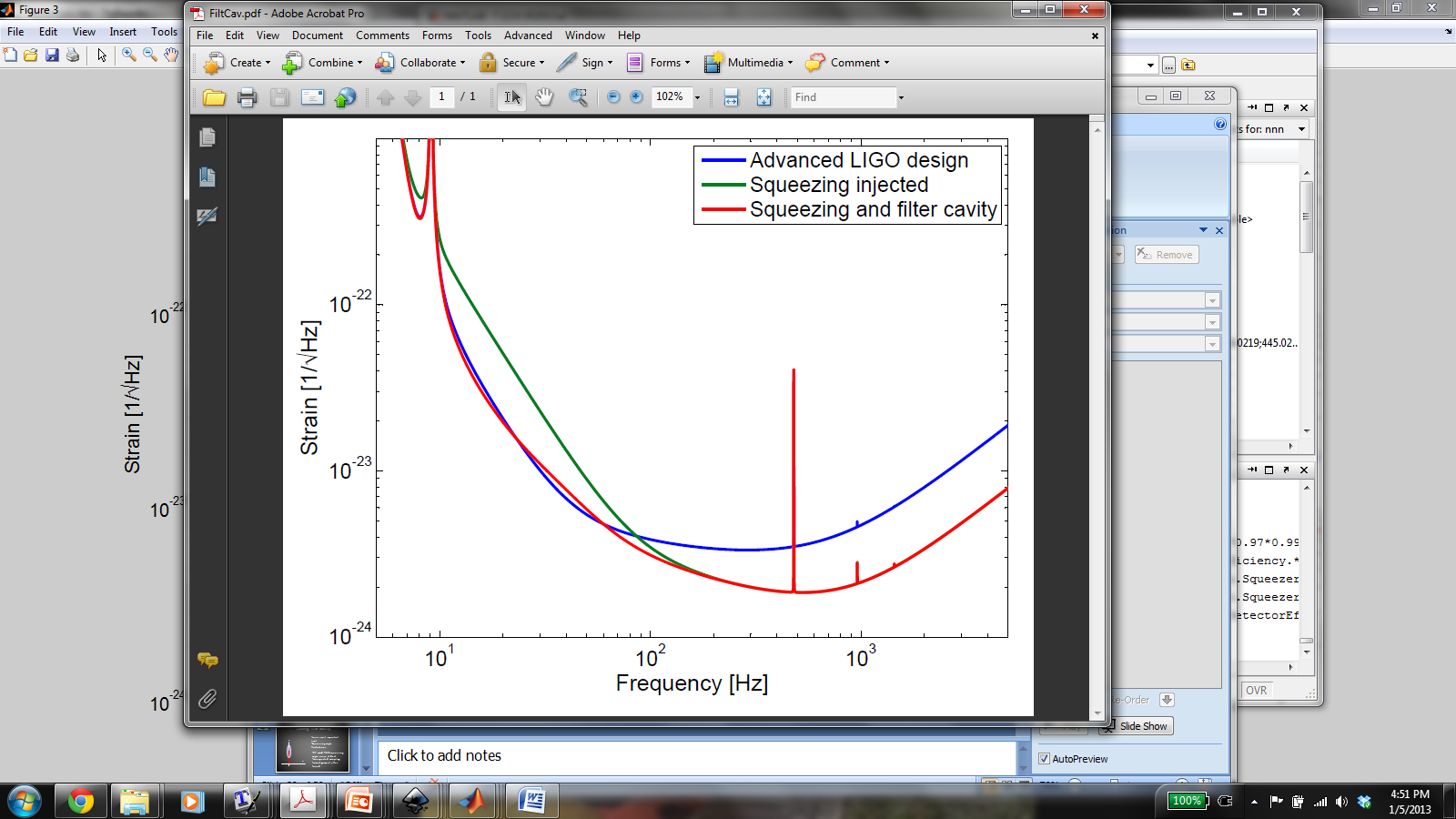 Paths to better squeezing
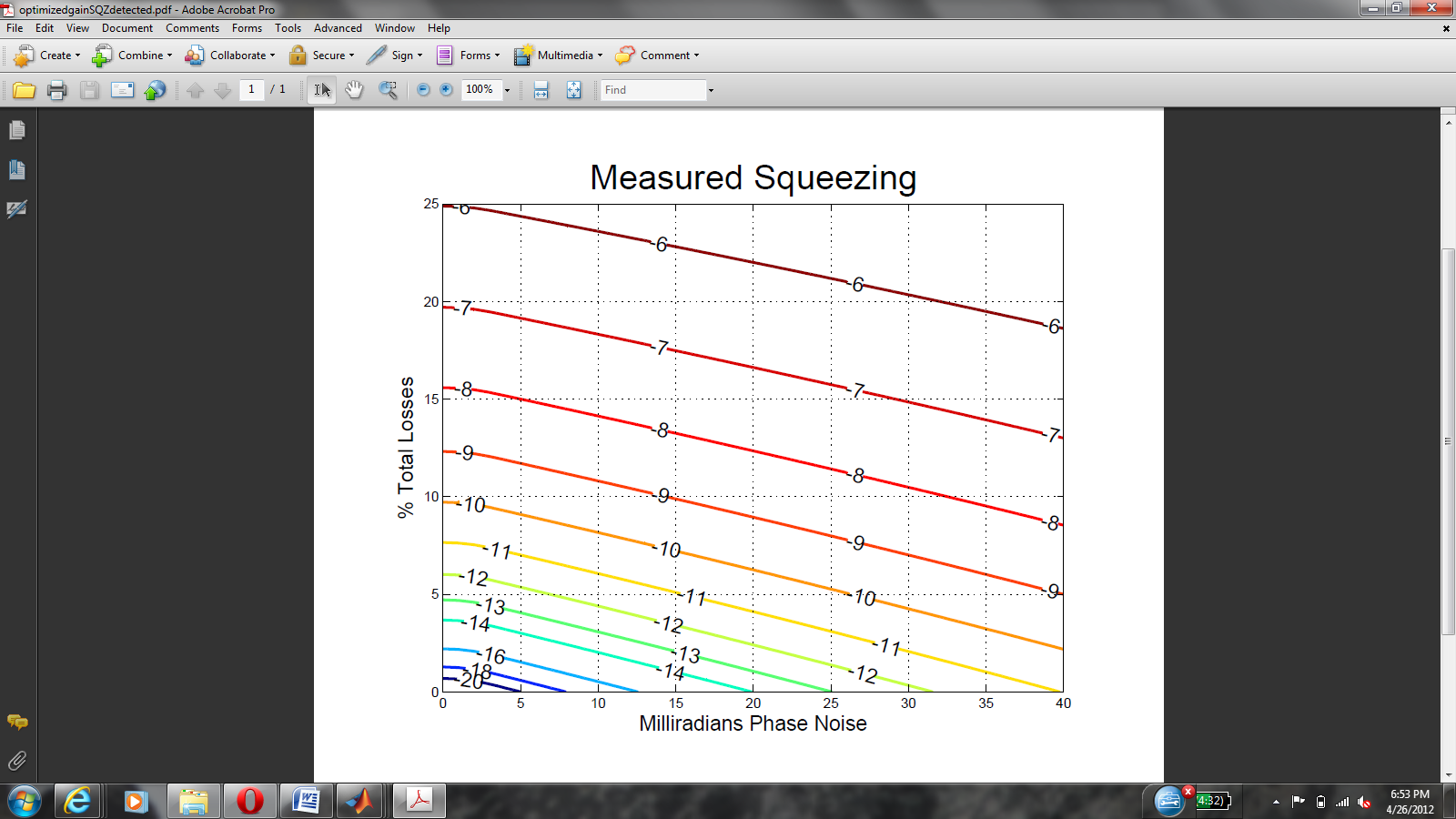 Non linear gain optimized for shot noise limited interferometer,  maximum pump power 80% of threshold
Summary
2dB of squeezing in Enhanced LIGO 
Squeezing compatible with low frequency sensitivity
Backscatter should not be a problem for aLIGO
To get higher levels of squeezing we will need to reduce interferometer losses and squeezing angle fluctuations
Squeezing will soon be the simplest way to improve LIGO’s sensitivity
Thank you!
My committee
Mentors: Nergis Mavalvala, Lisa Barsotti, Daniel Sigg
LIGO Lab at MIT, staff at Hanford, and all the squeezers
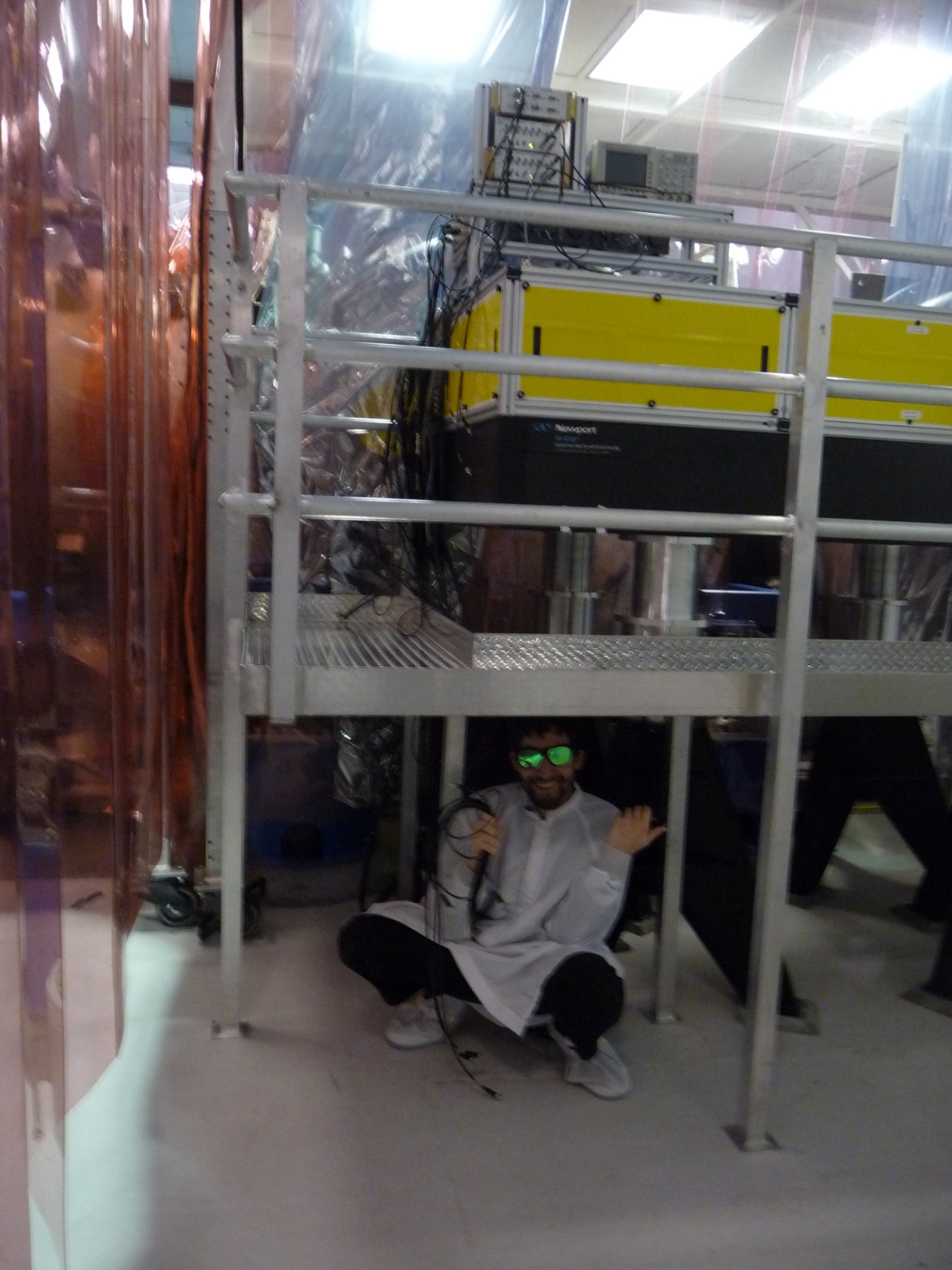 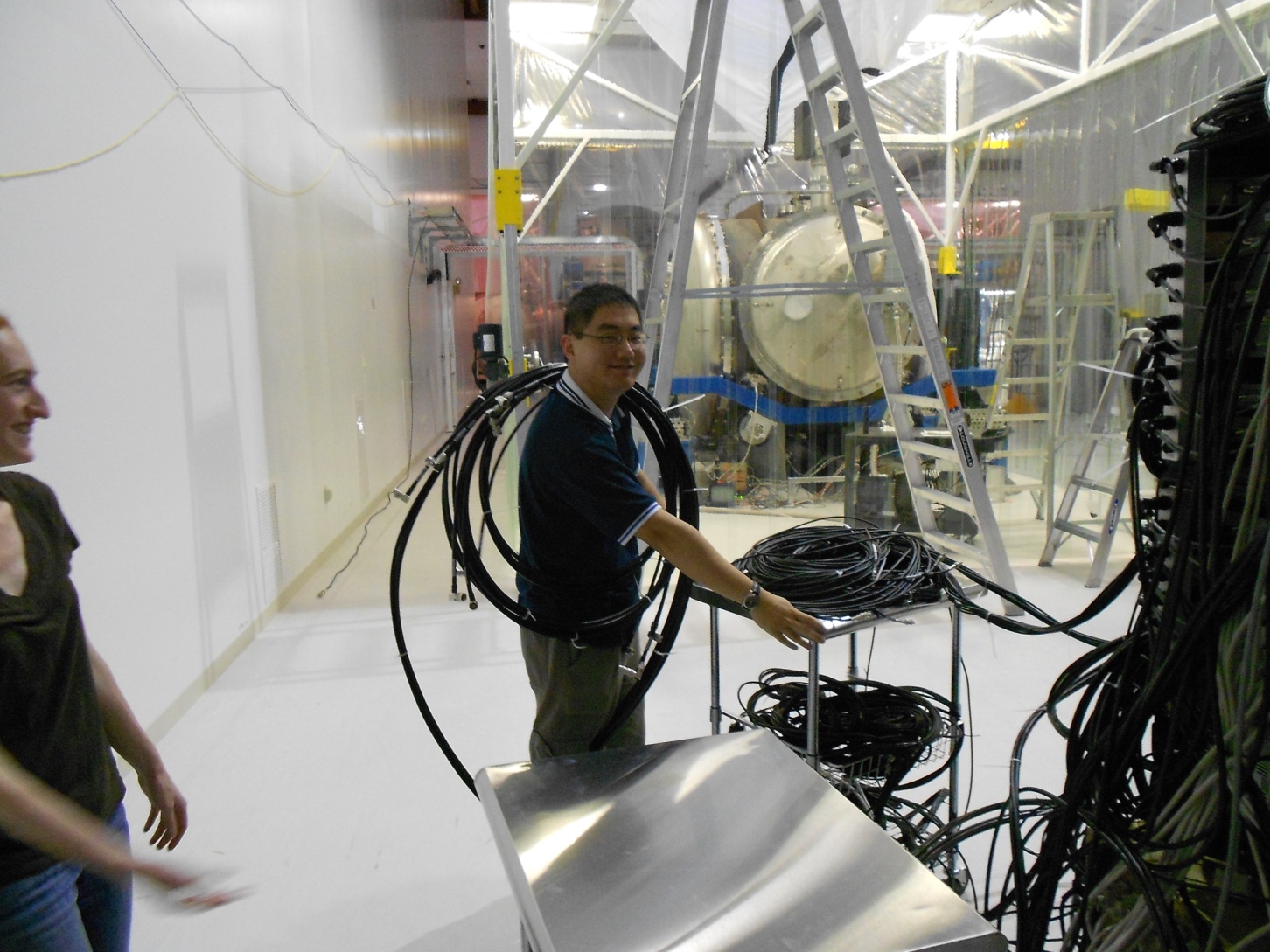 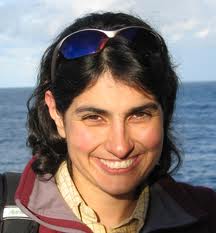 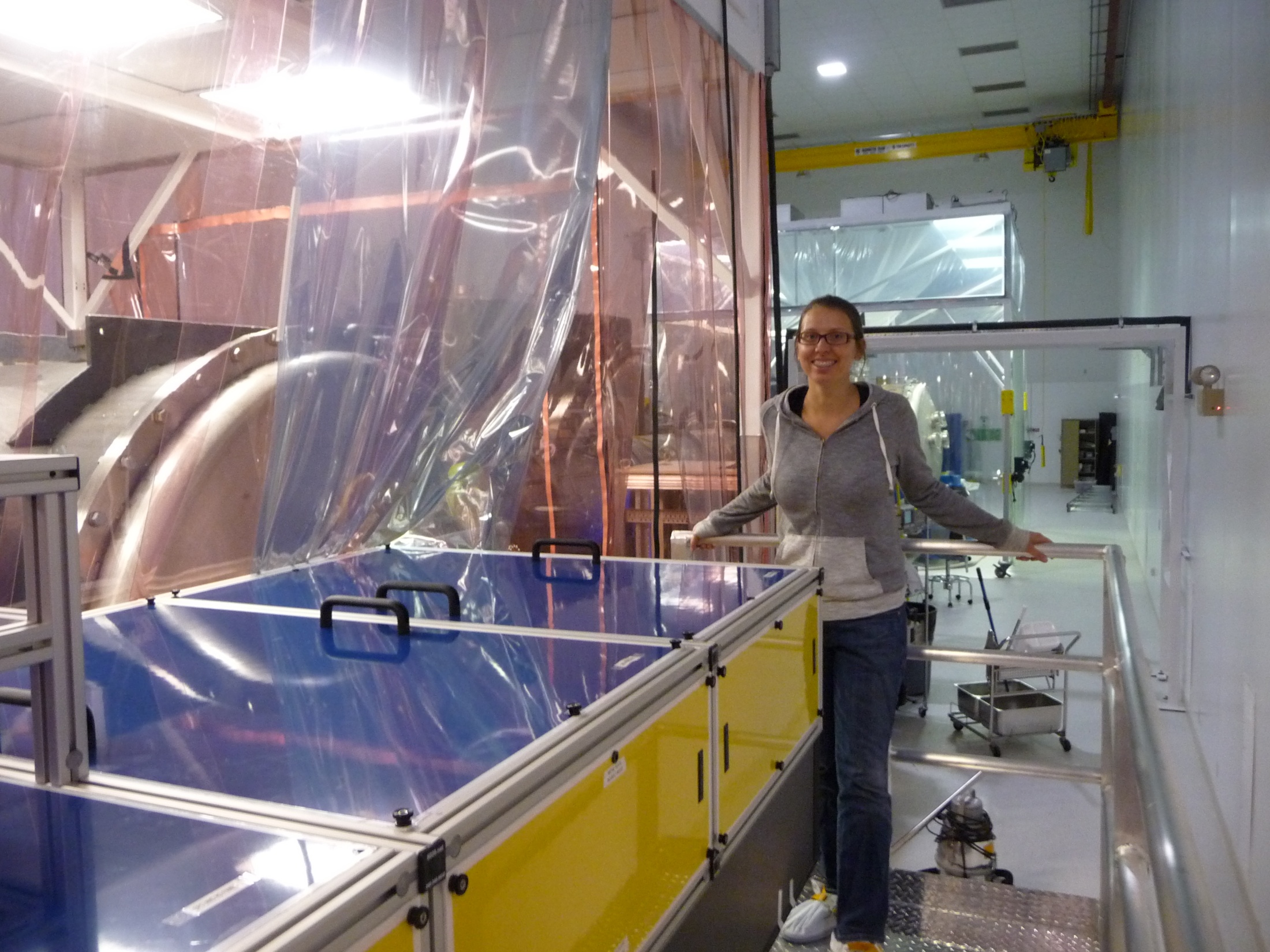 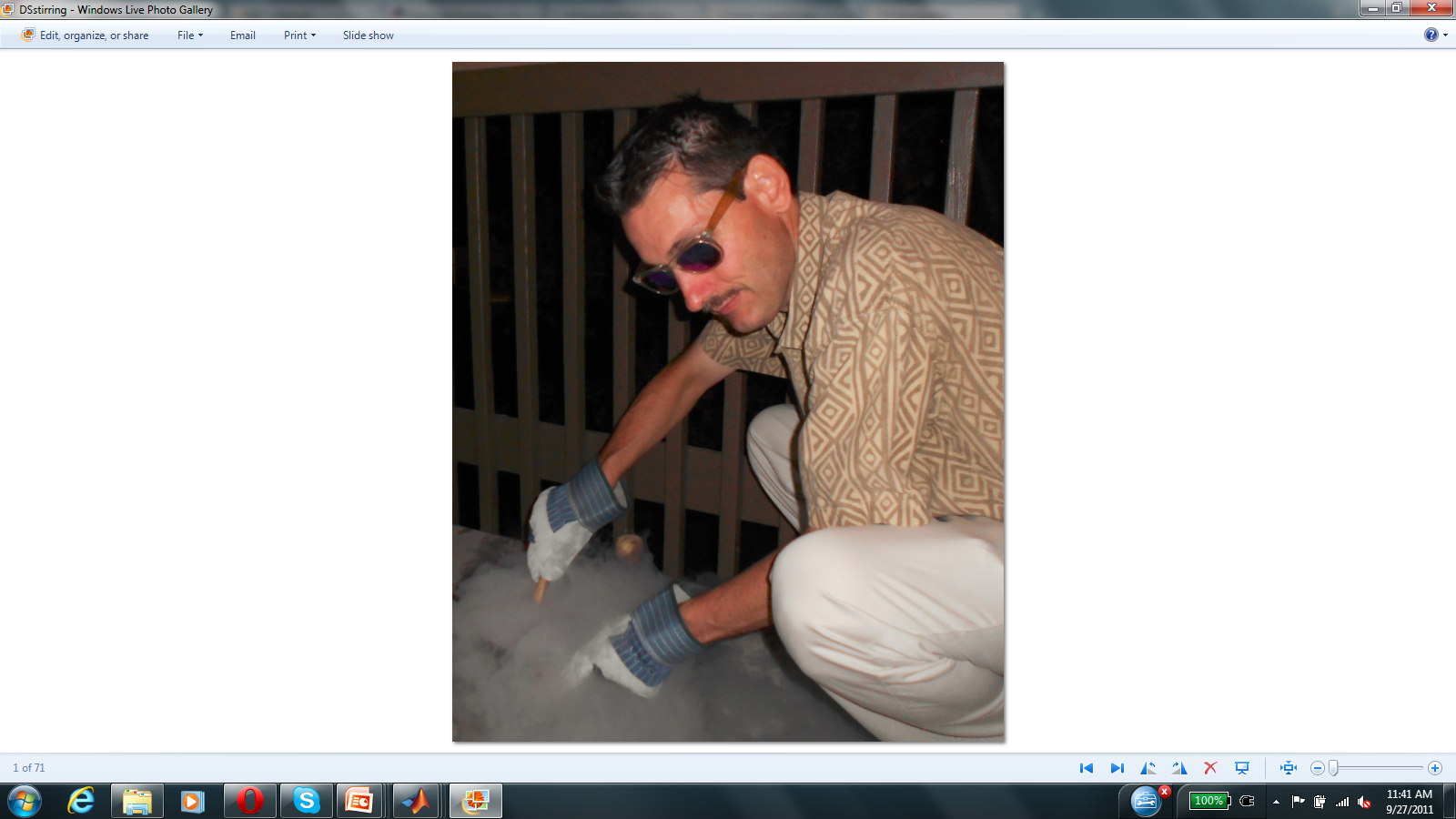 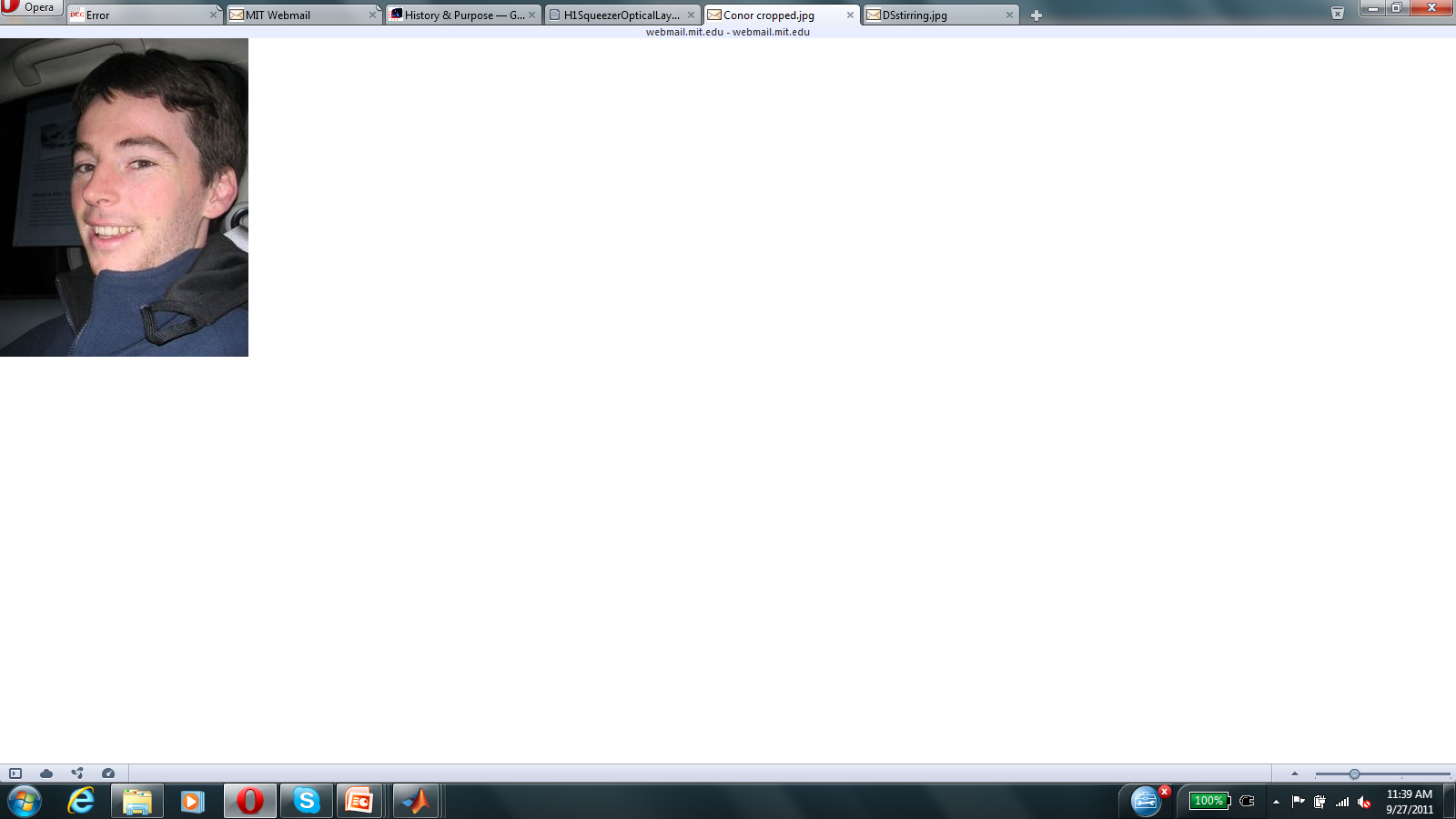 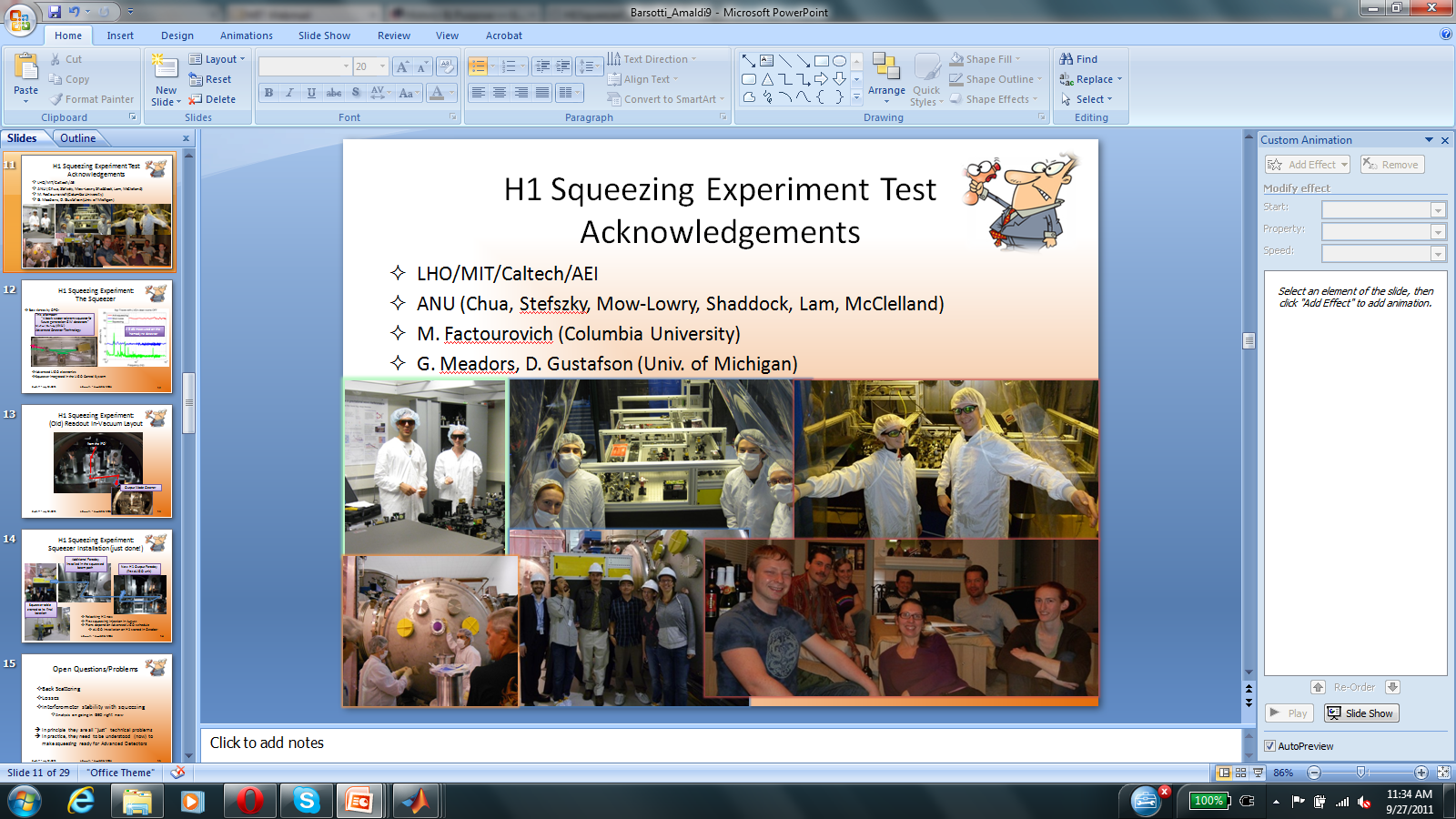 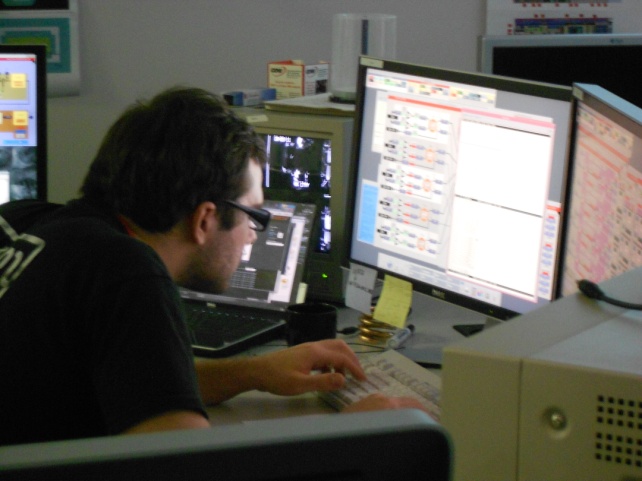 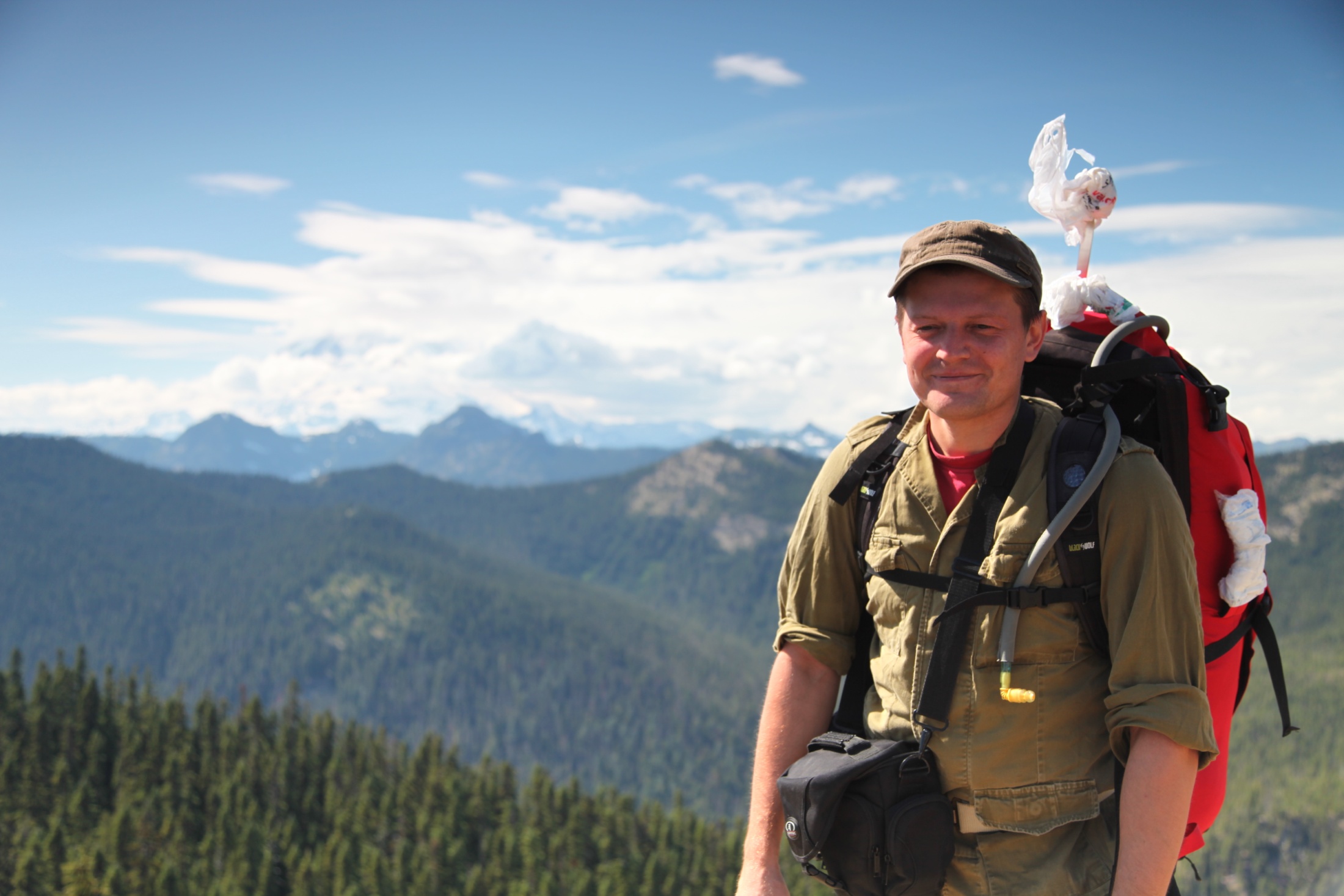 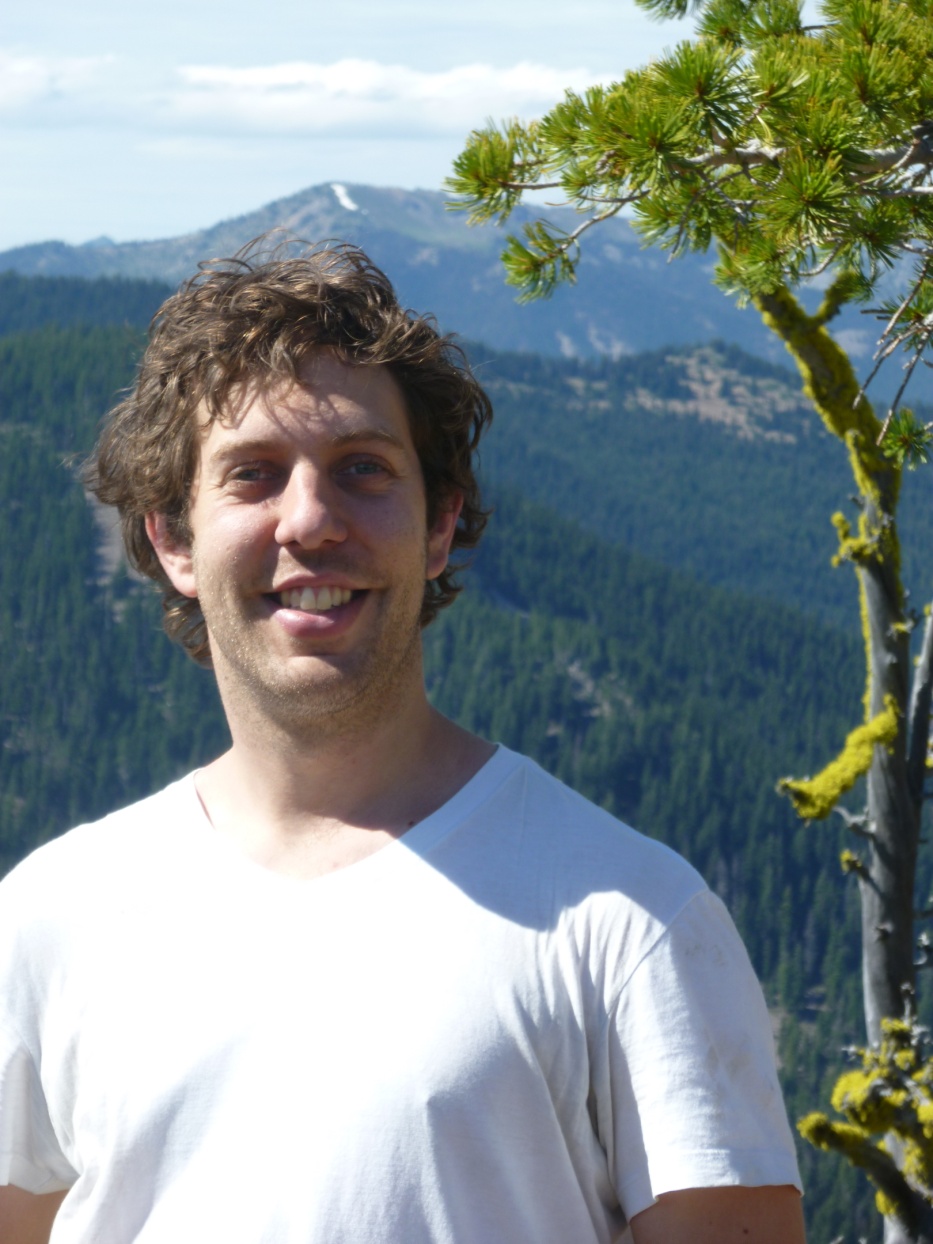 Coherent locking of squeezing angleinject frequency shifted sideband with coherent amplitude
IFO carrier
SQZ sideband
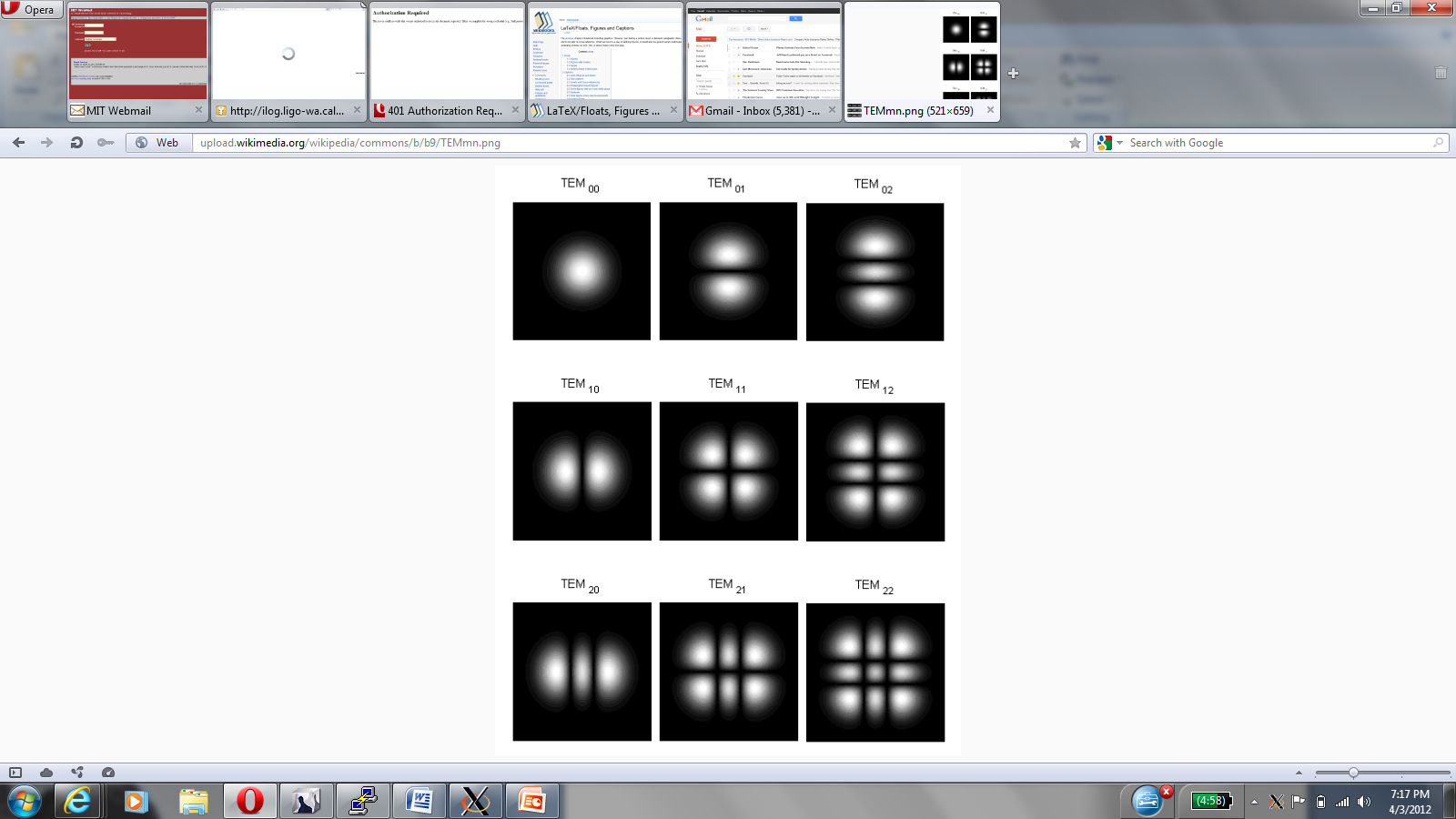 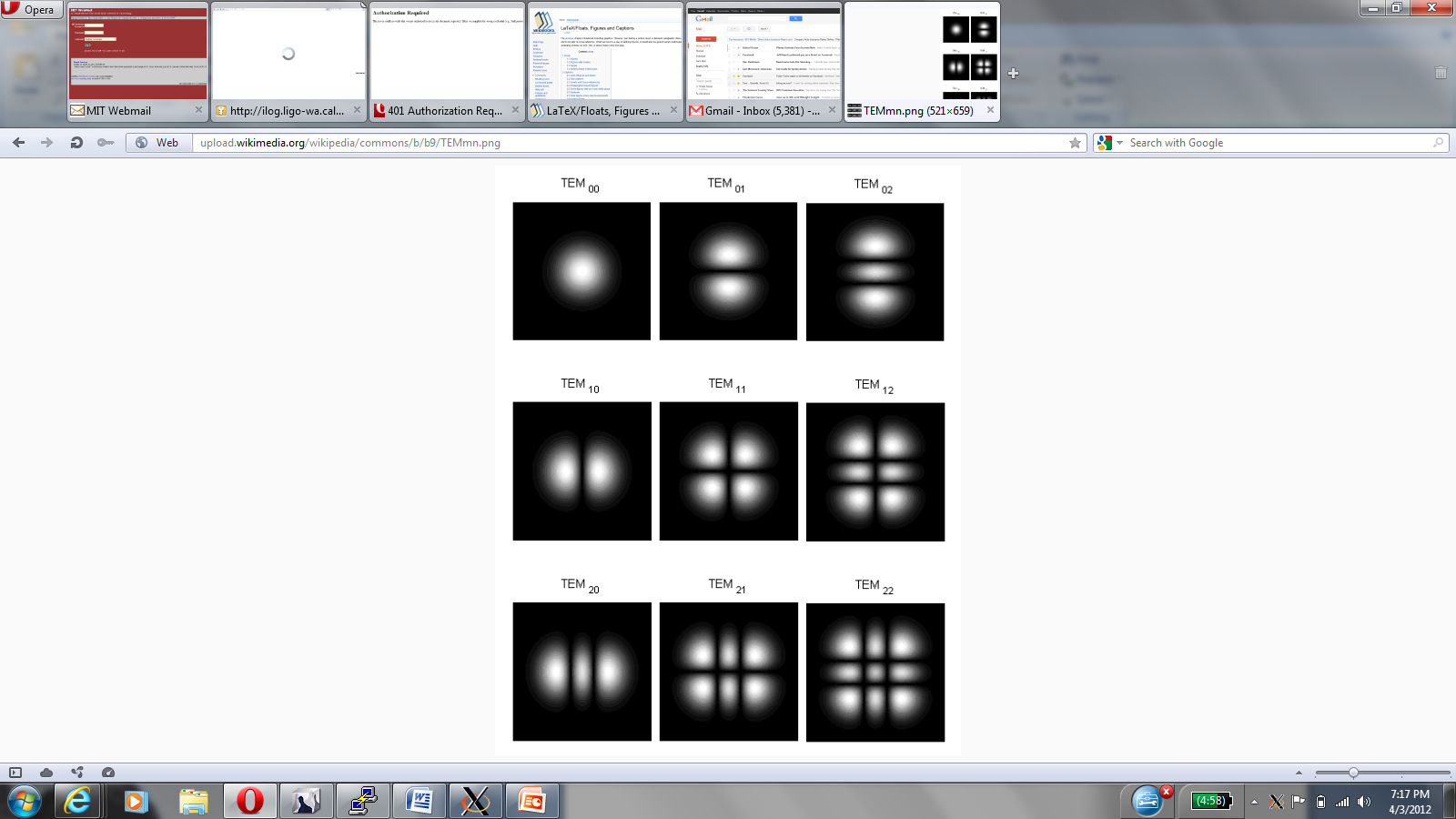 x
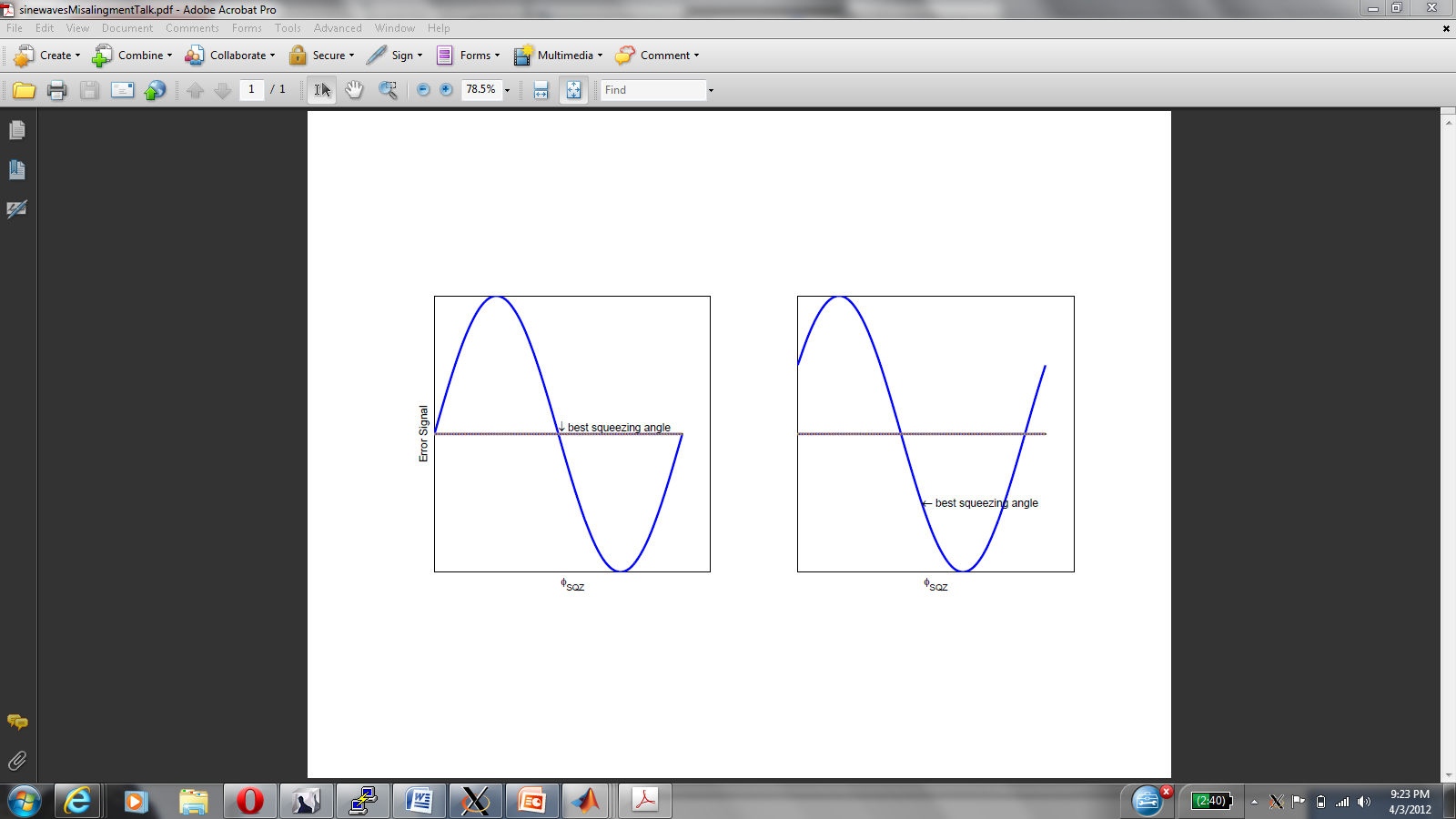 Squeezing angle error signal
IFO carrier
SQZ sideband
IFO carrier
SQZ sideband
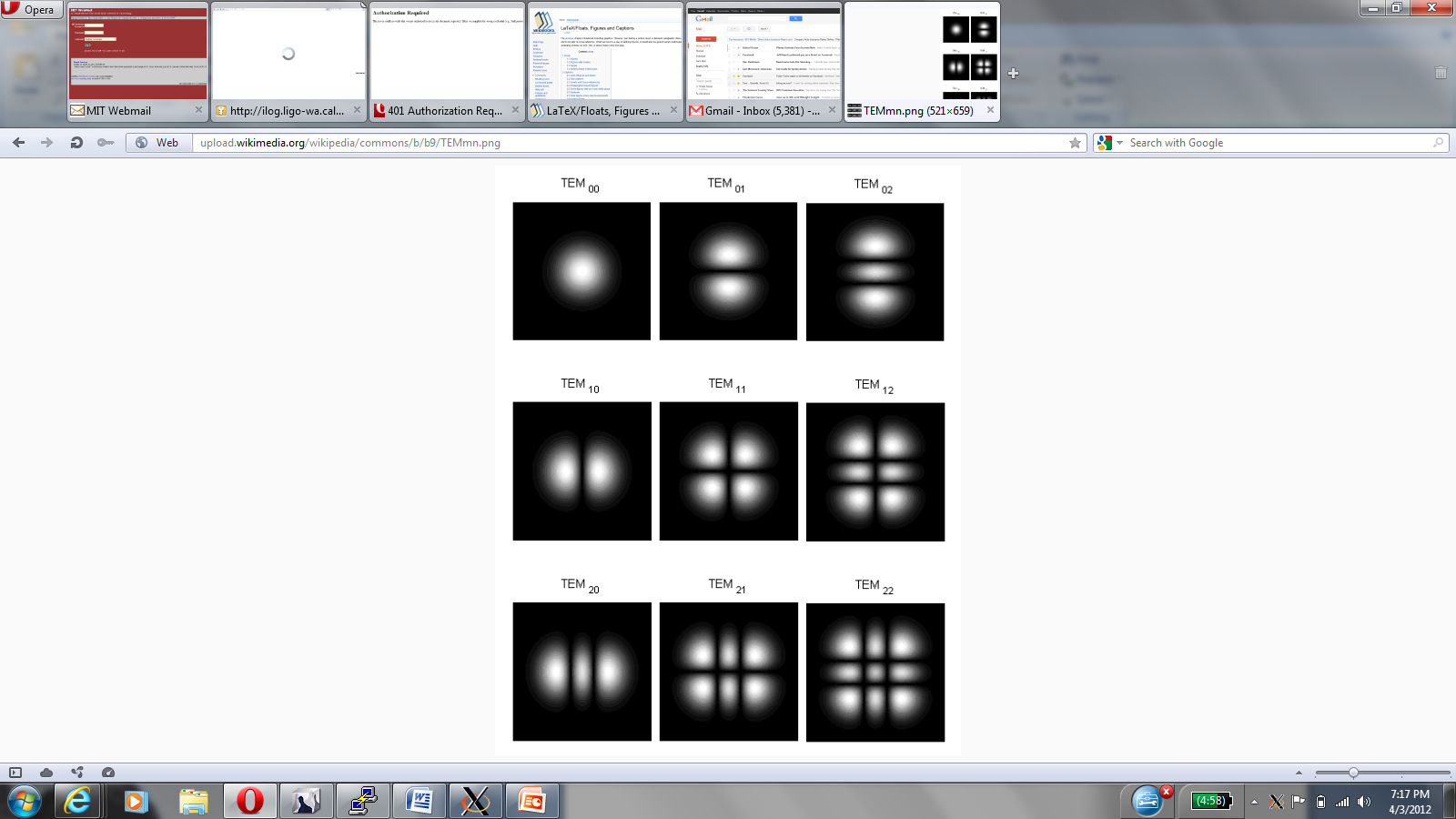 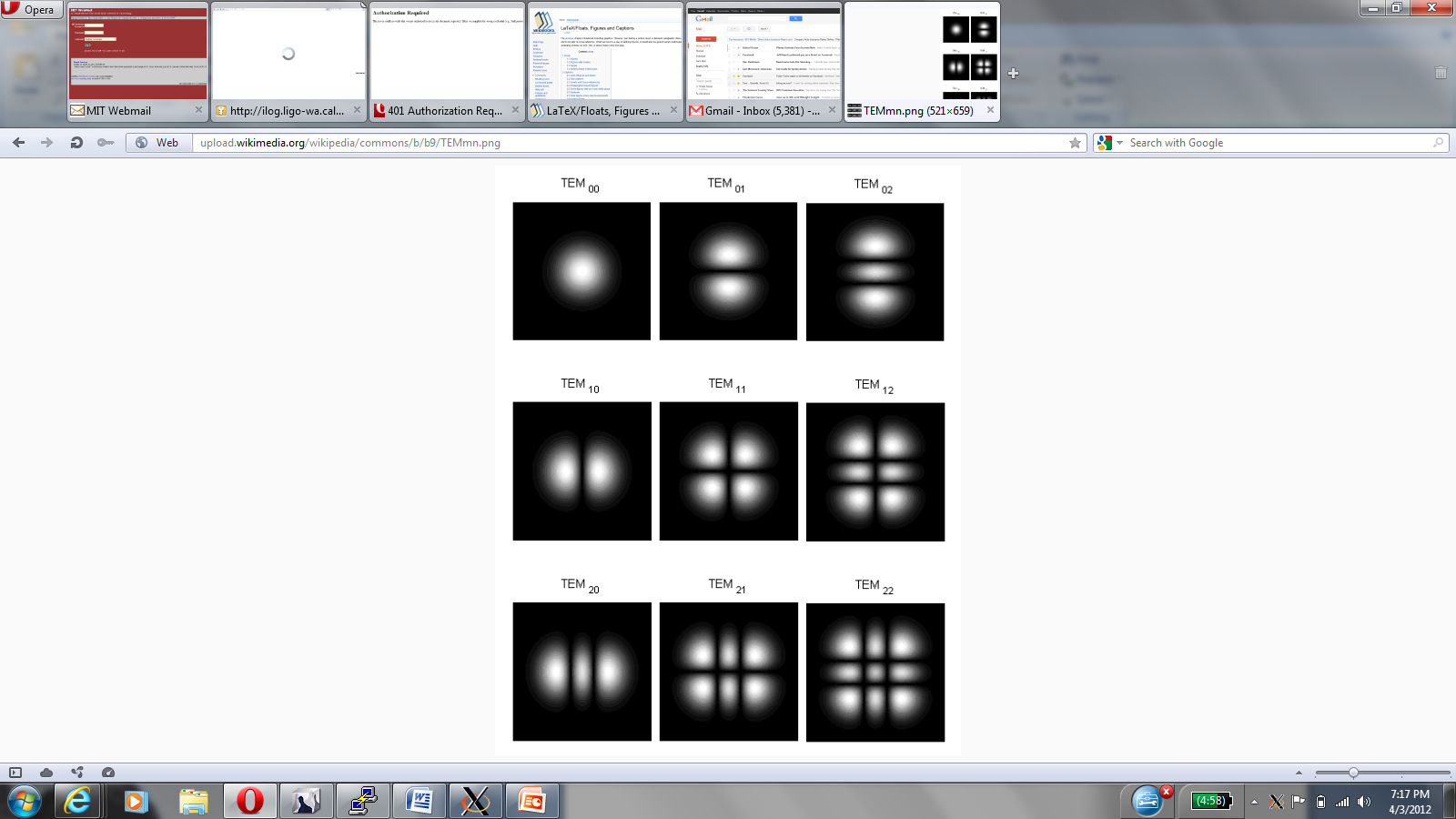 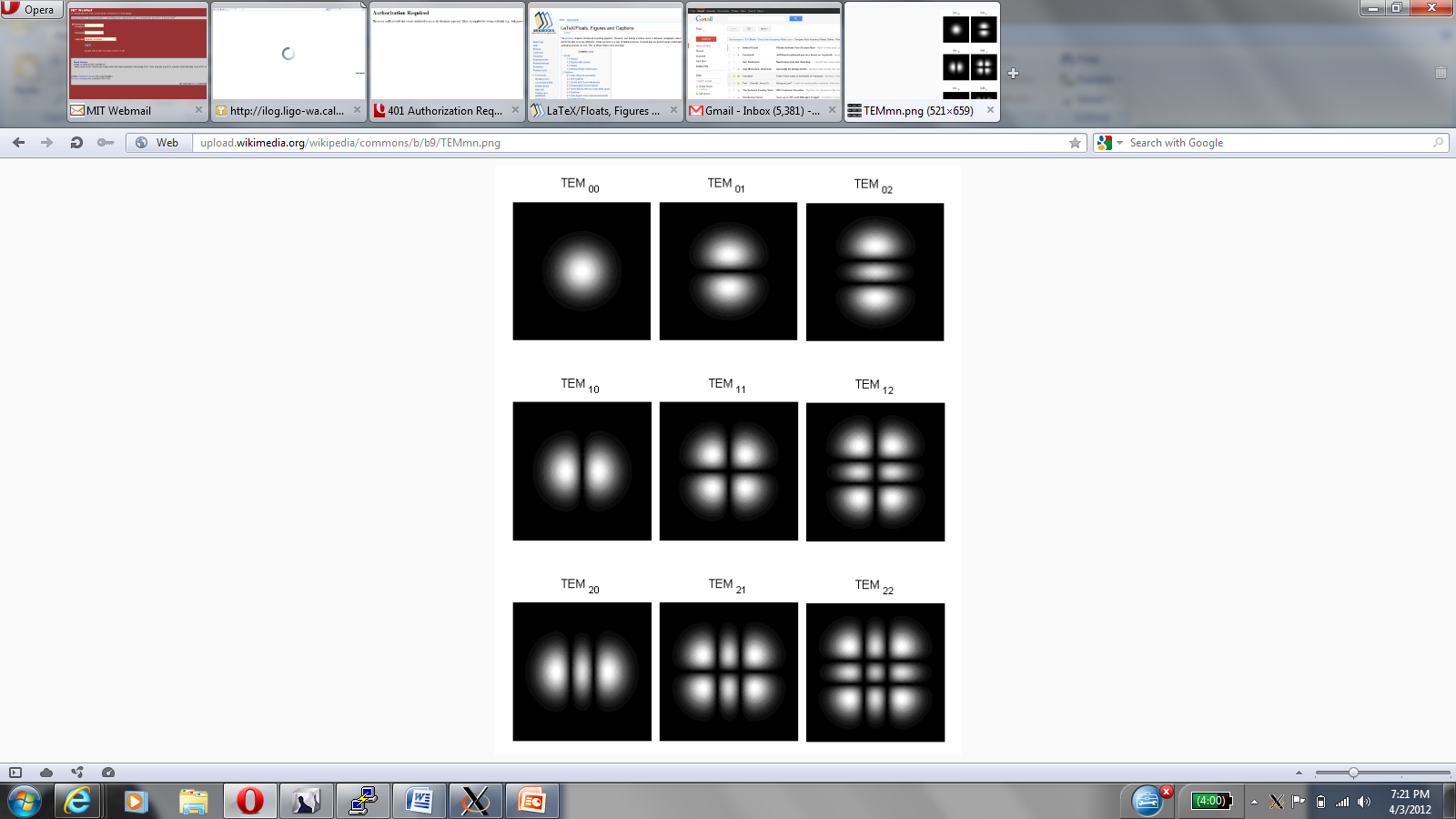 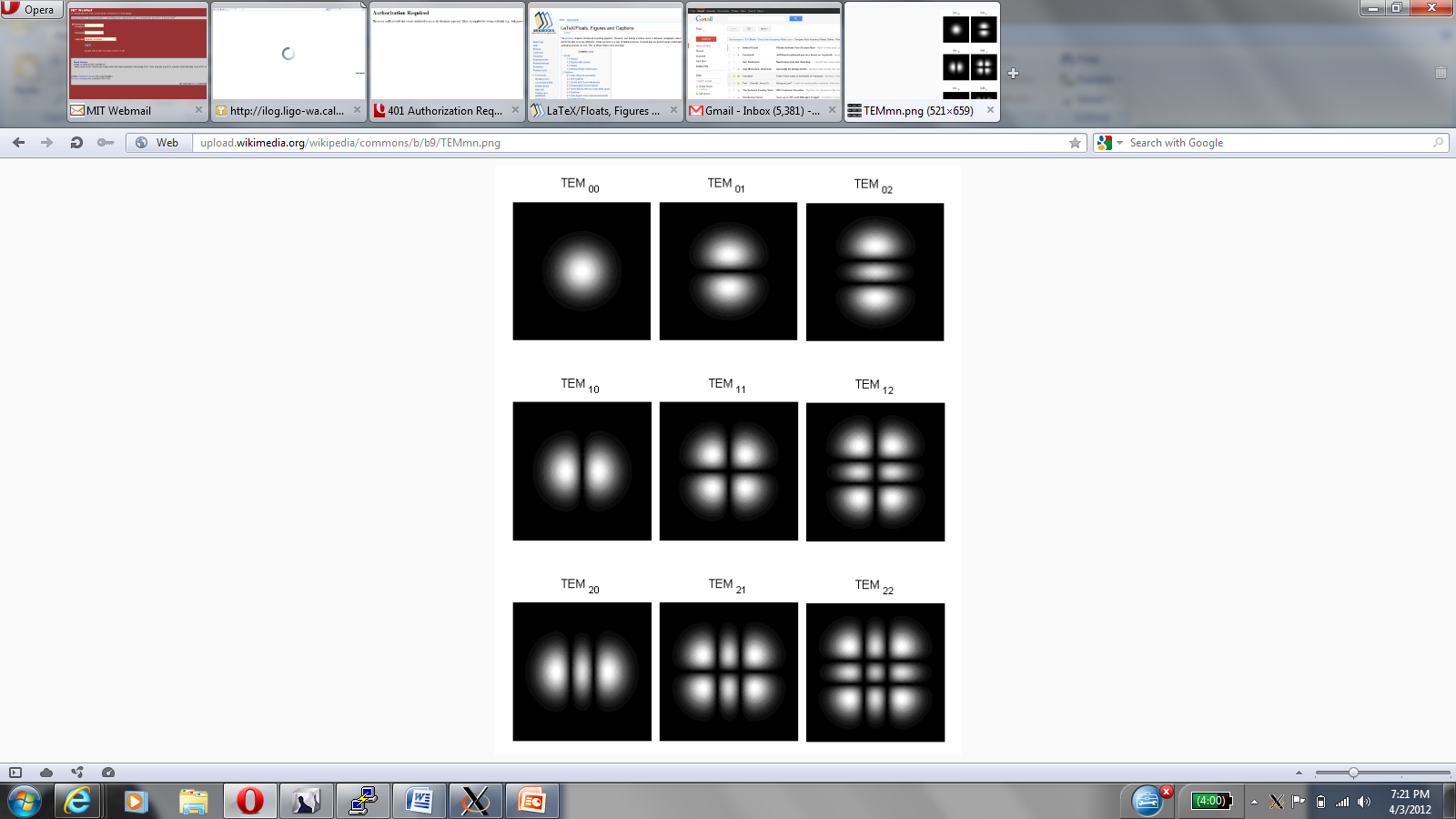 x
x
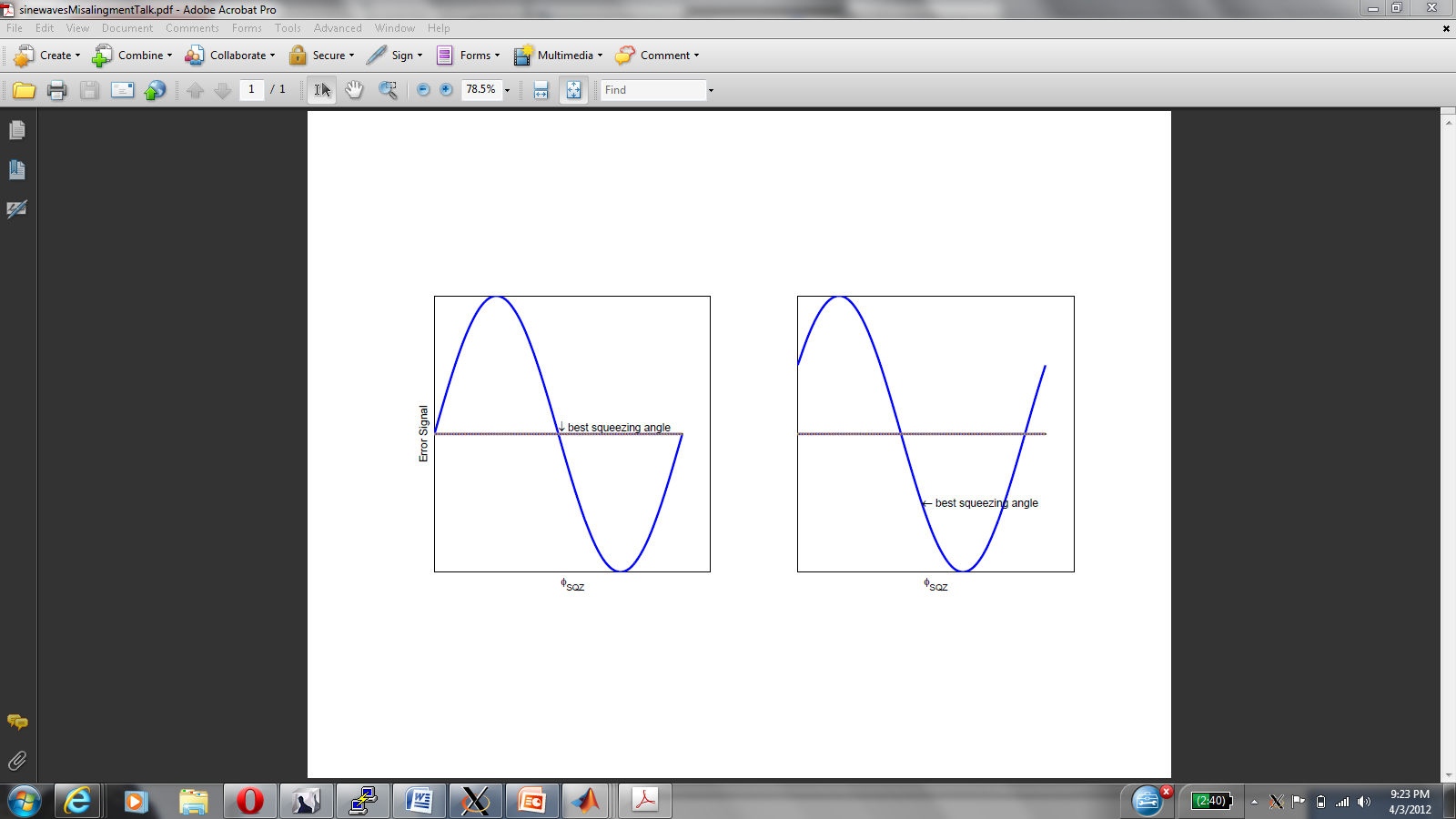 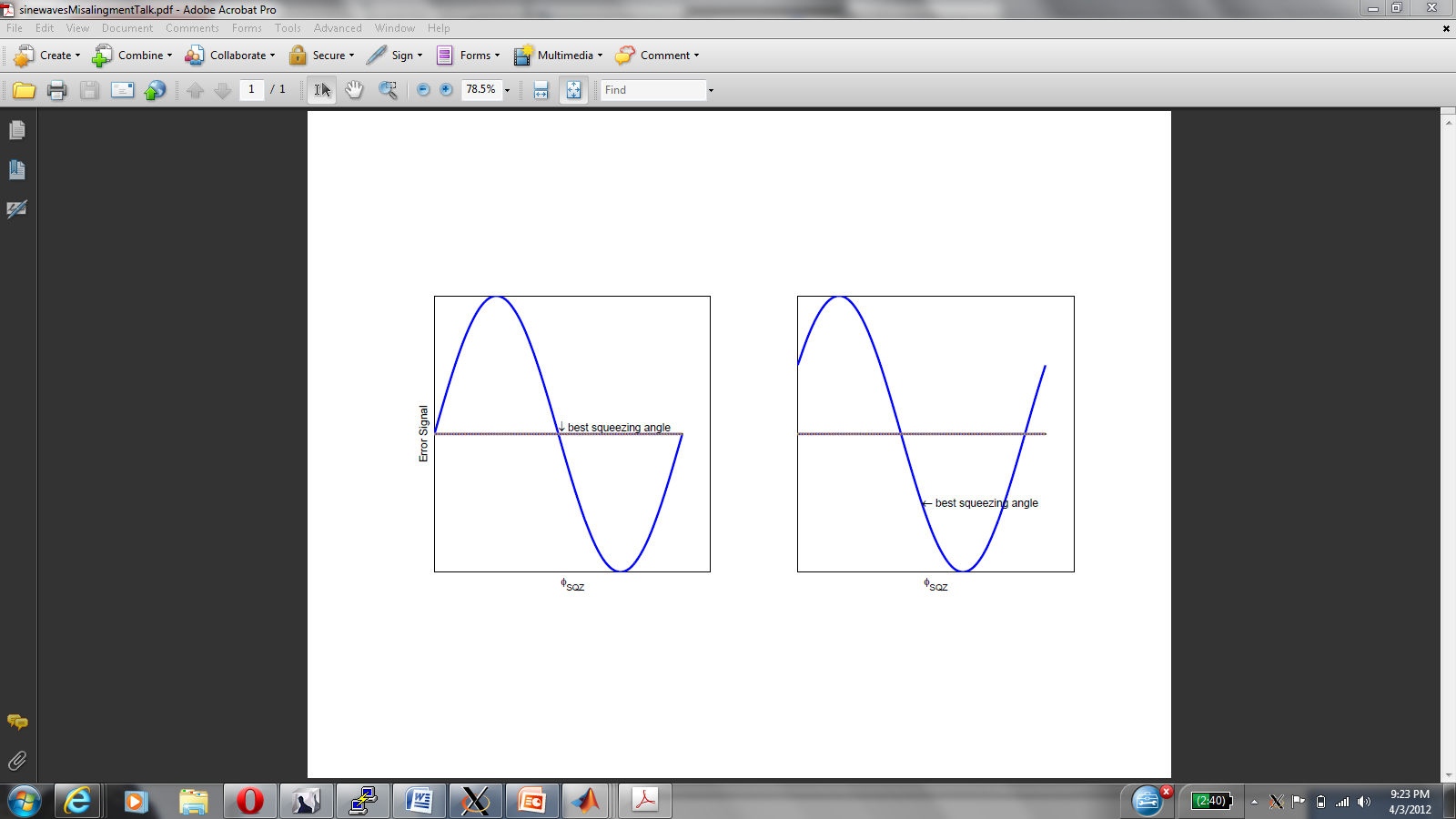 Squeezing angle error signal
IFO carrier
SQZ sideband
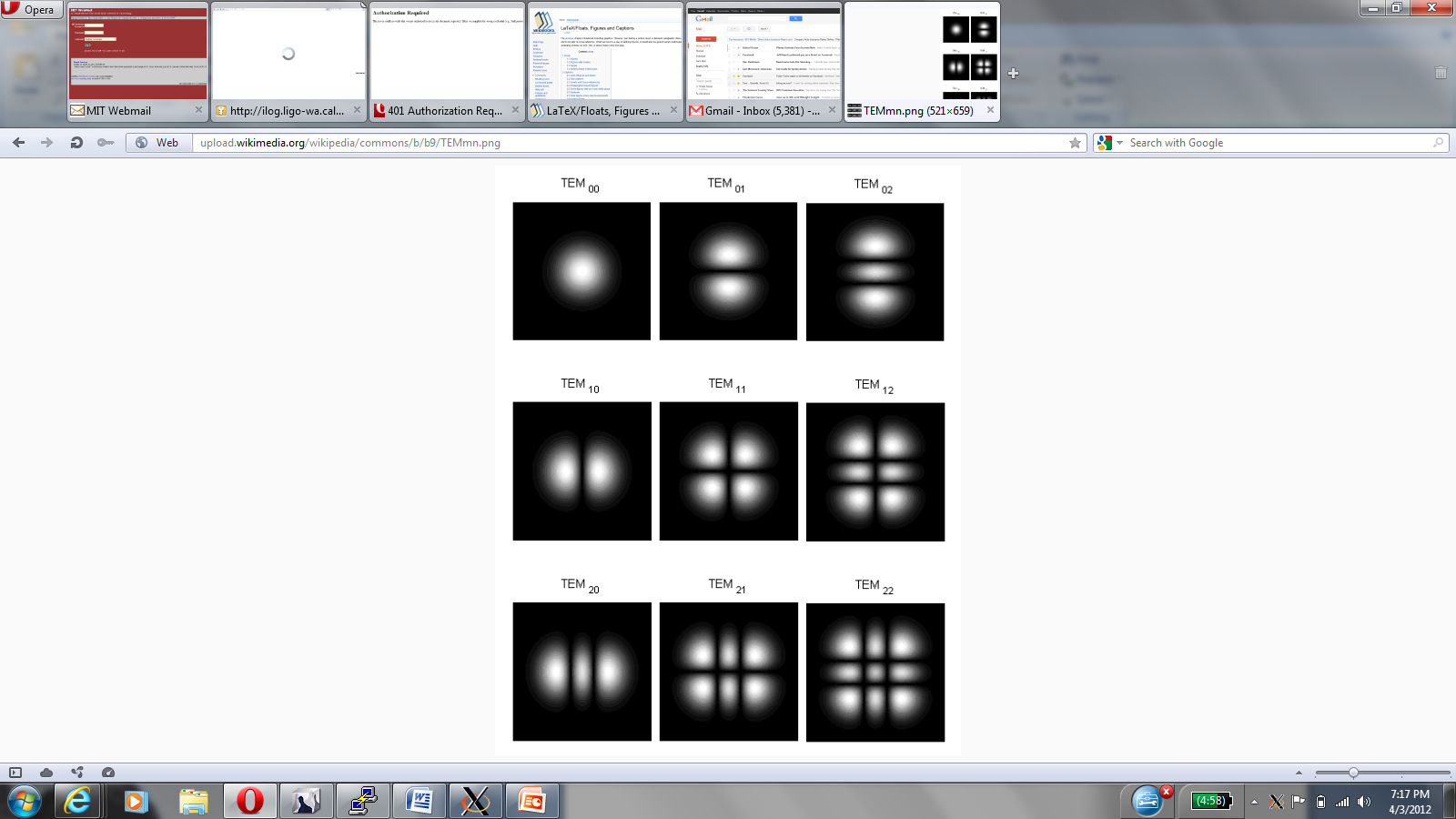 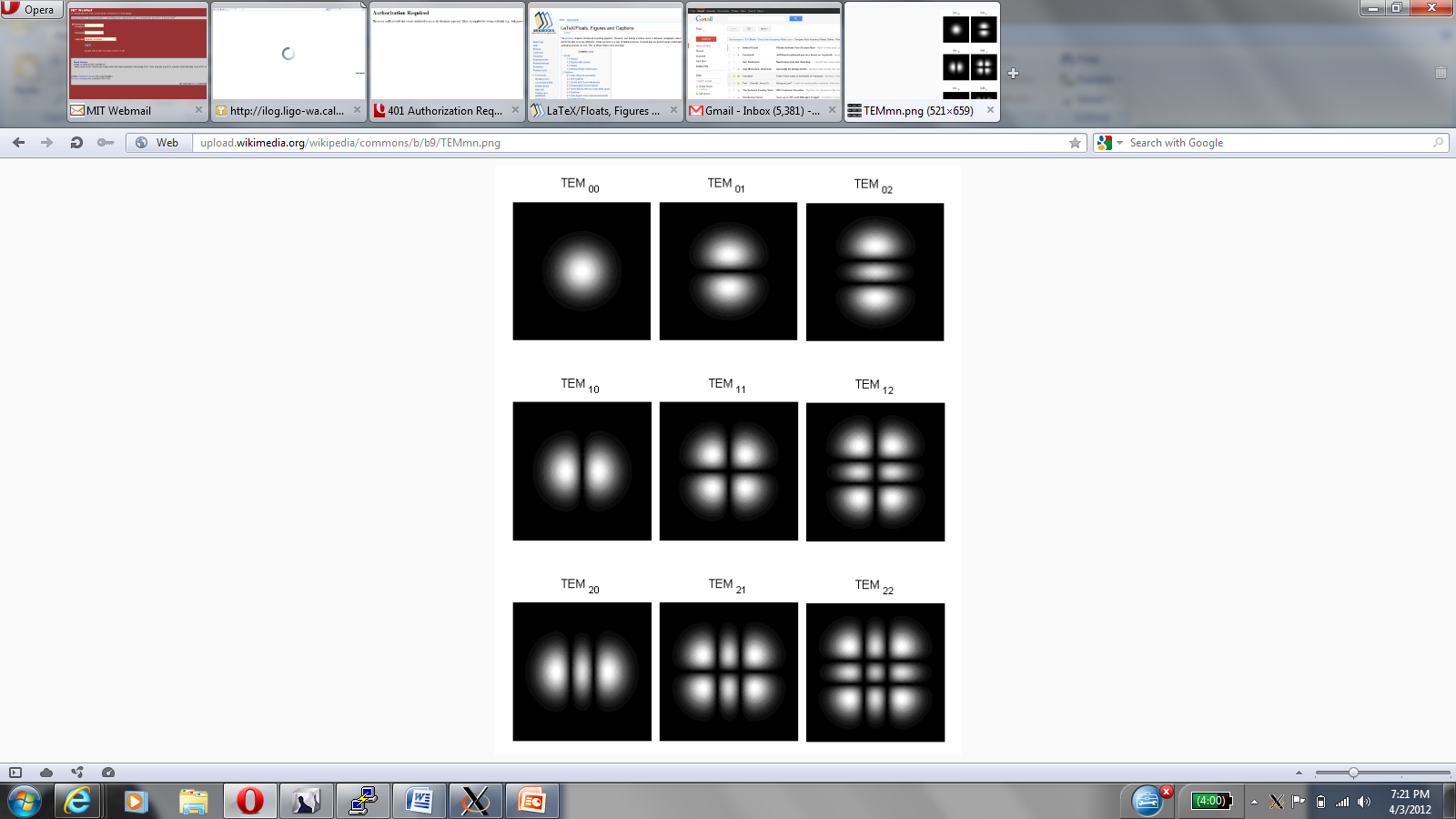 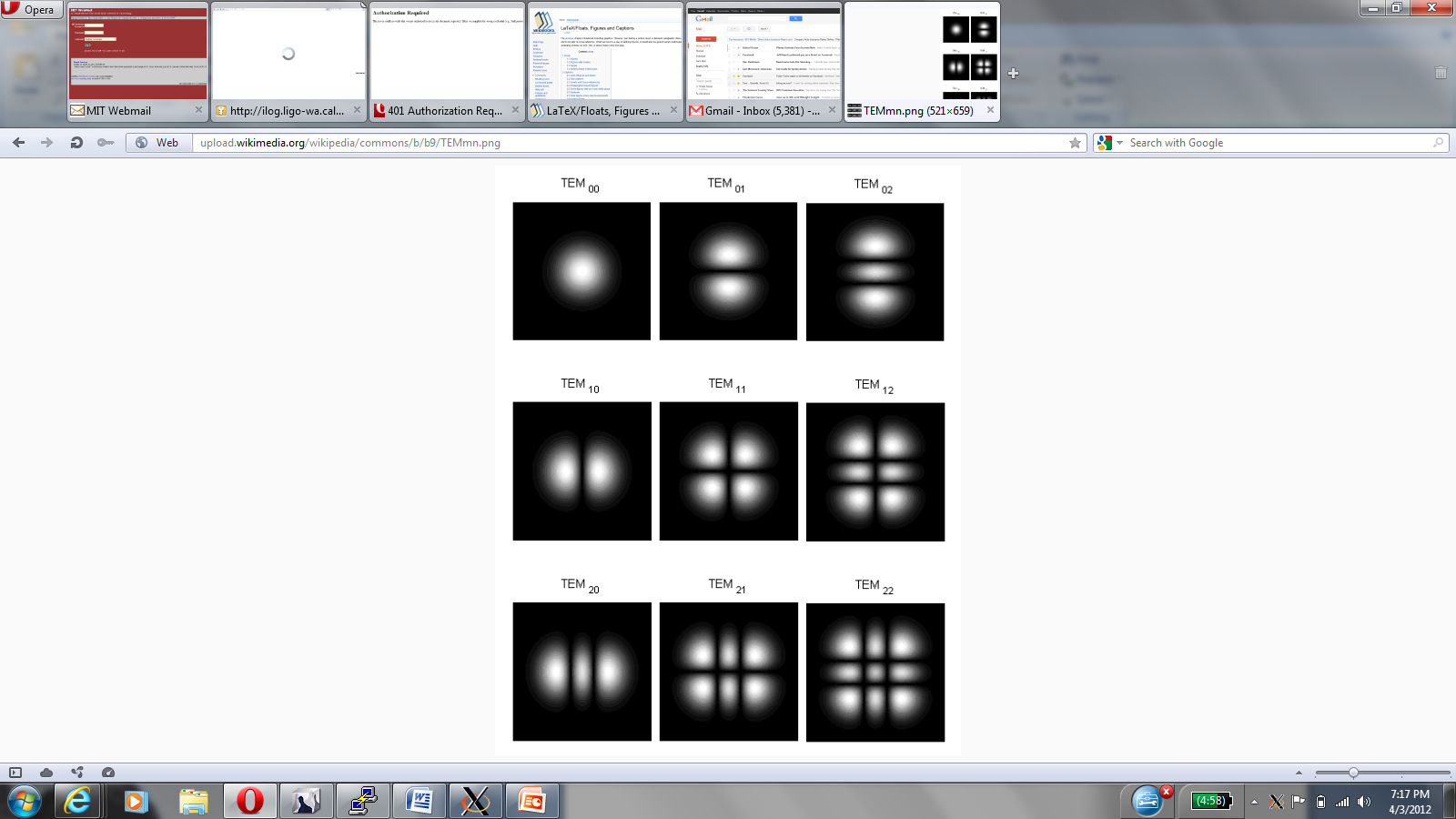 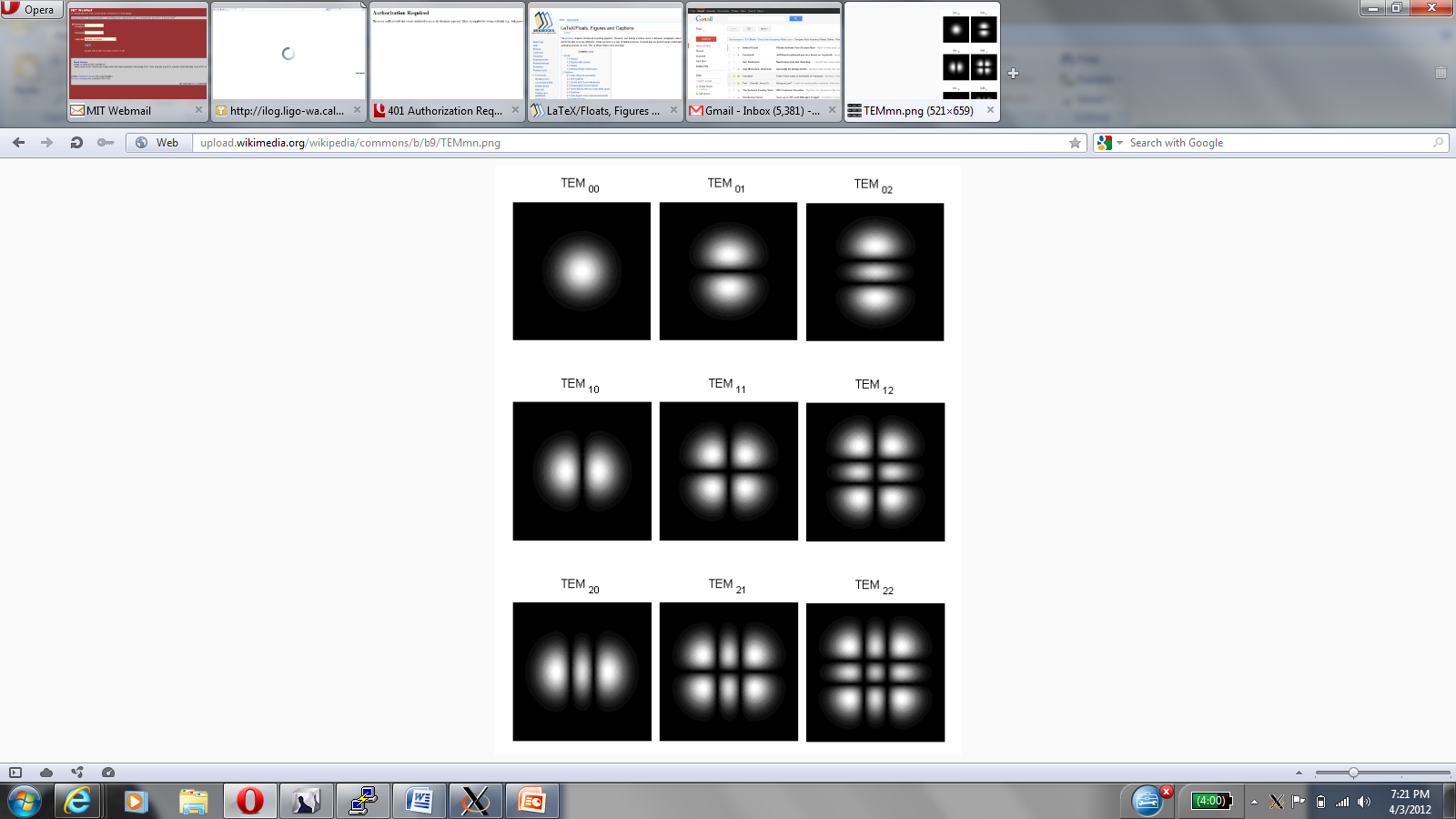 x
+
+
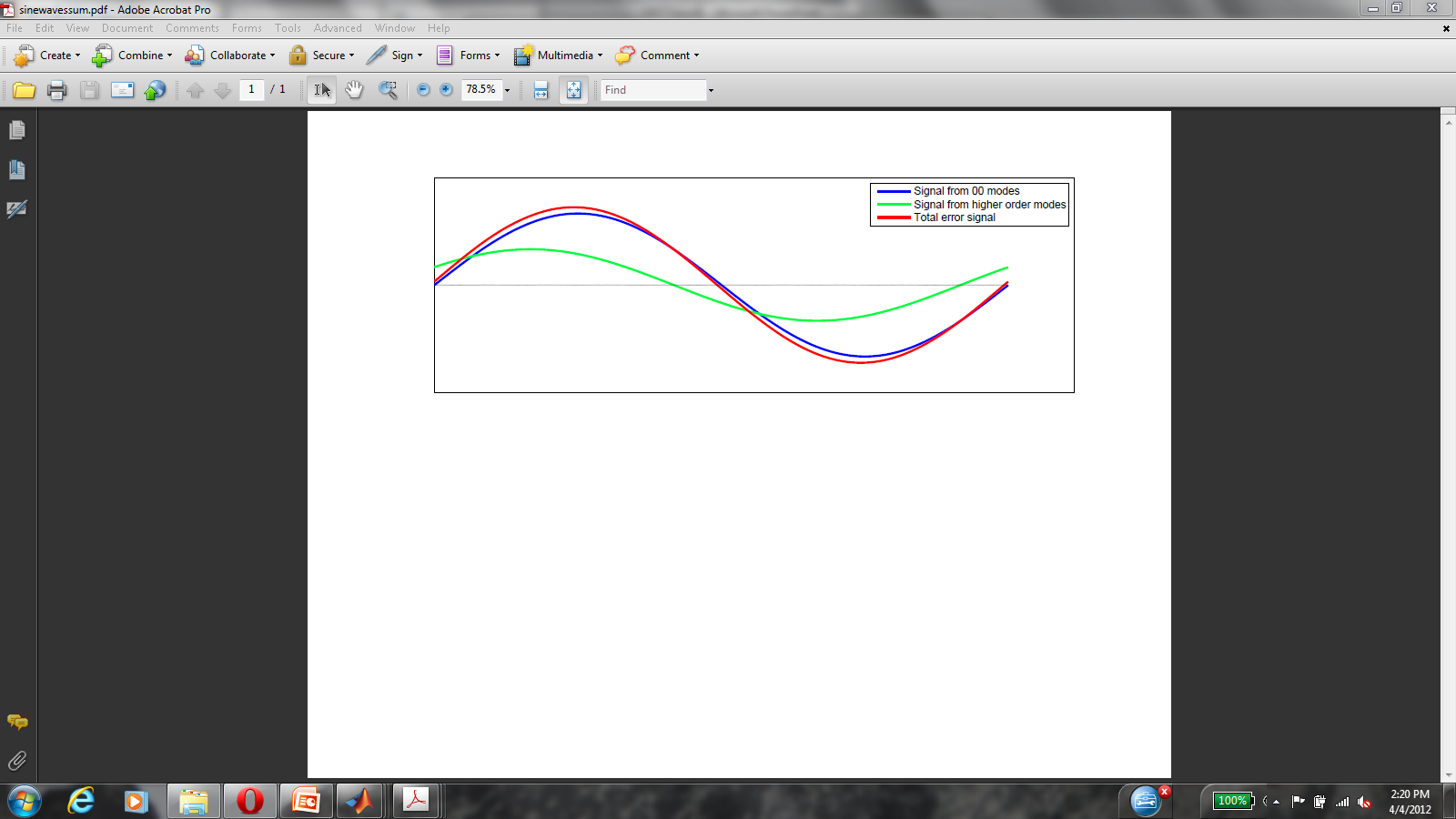 Squeezing angle error signal
SQZ sideband
IFO carrier
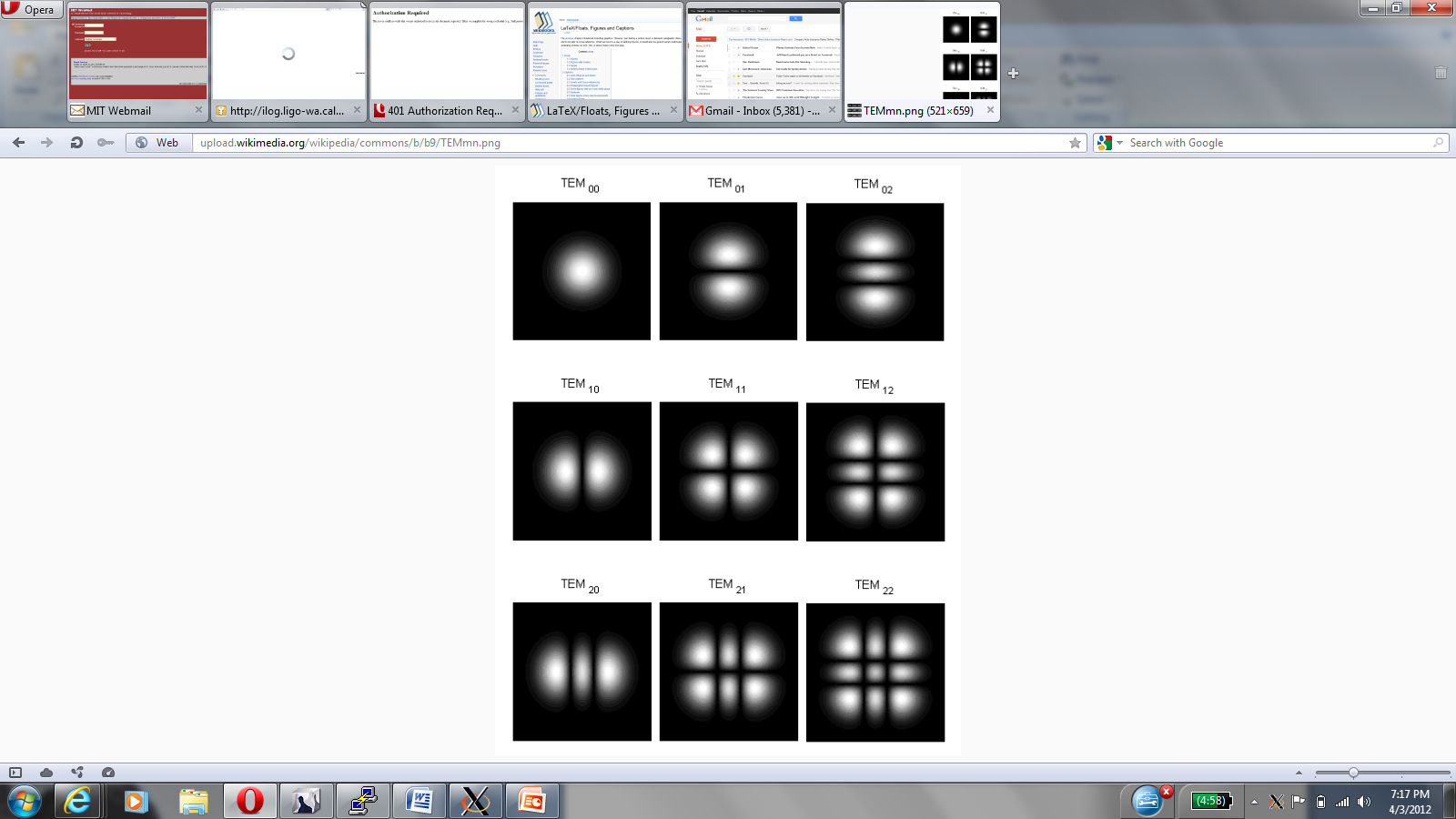 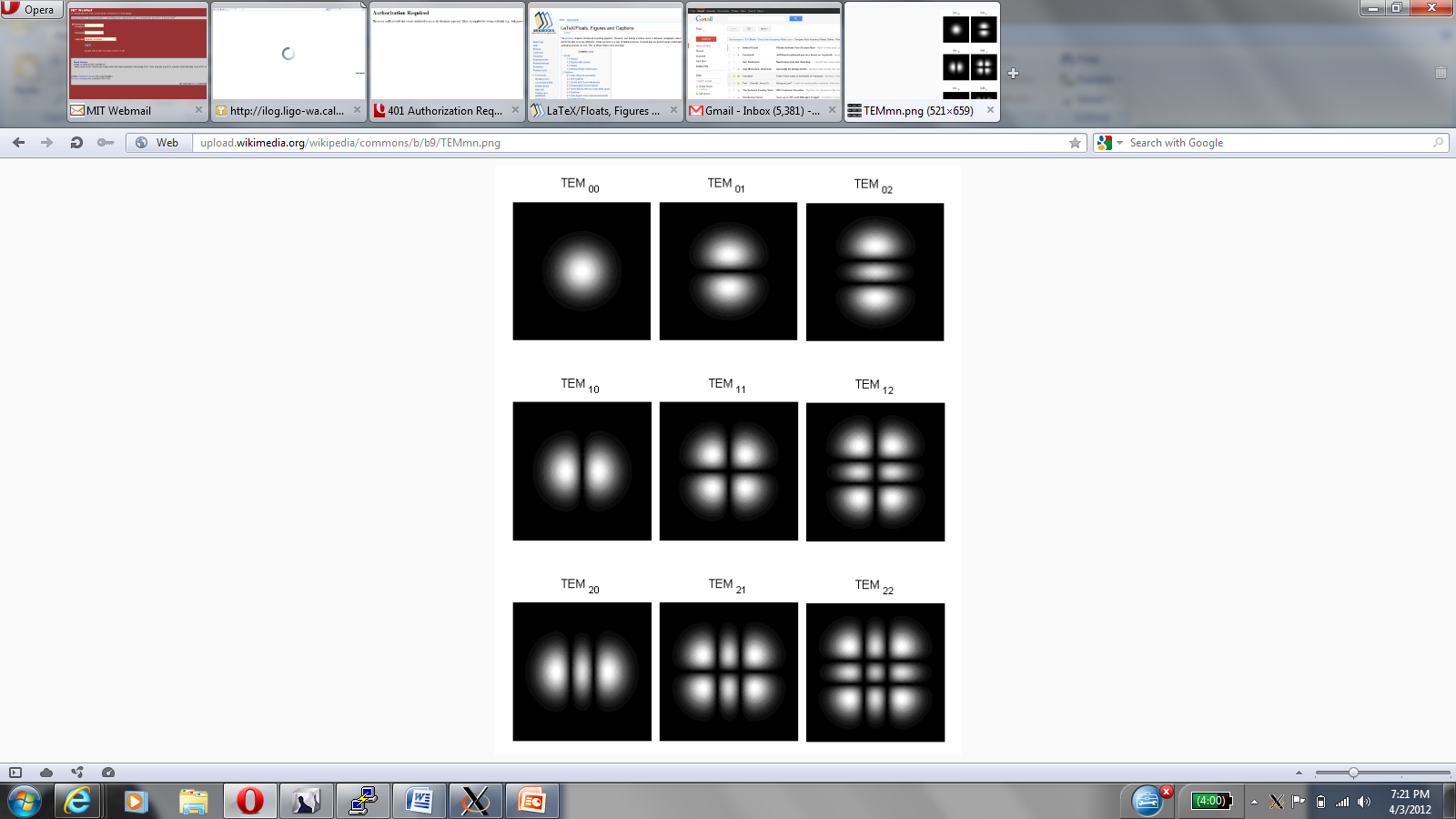 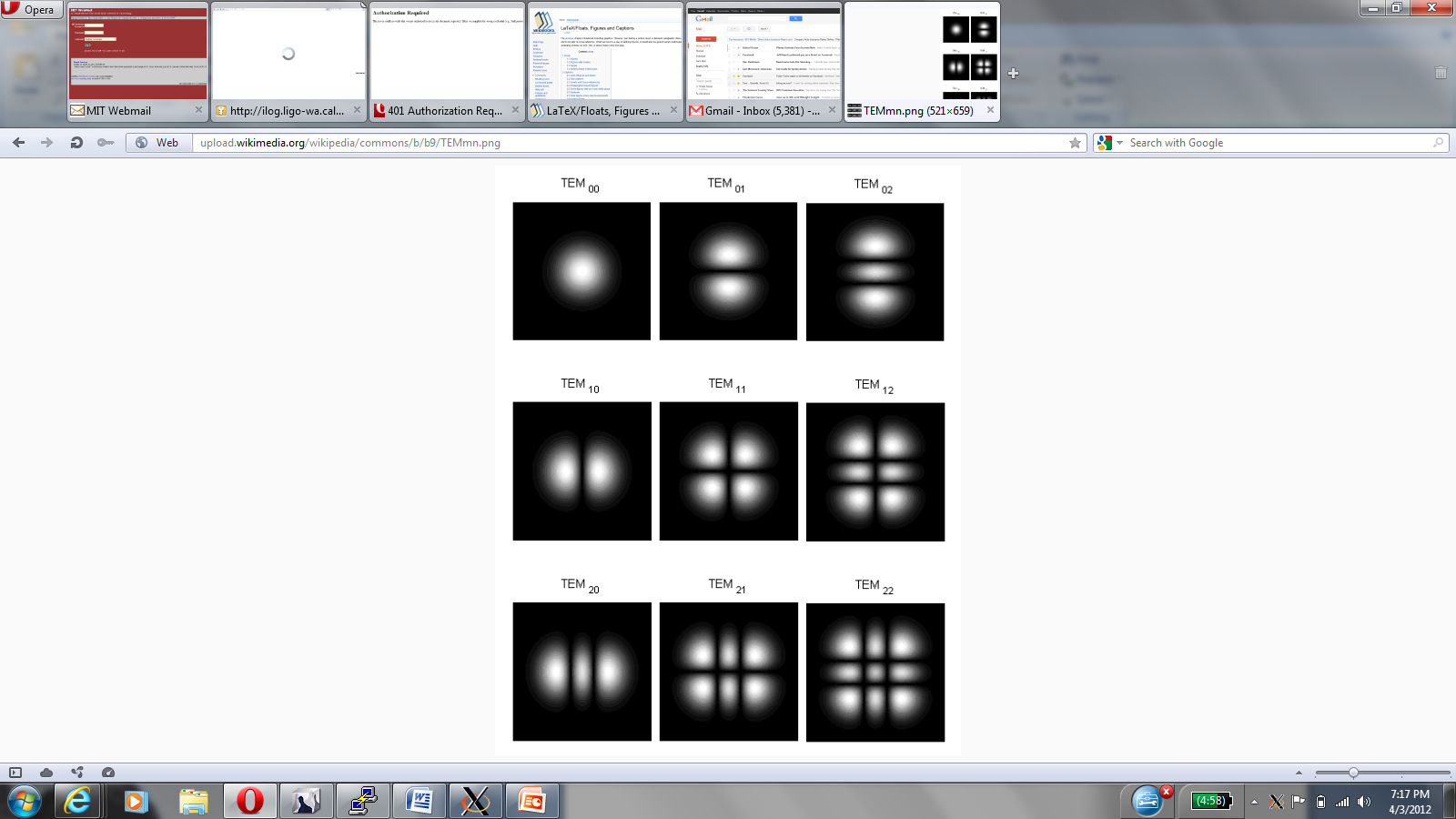 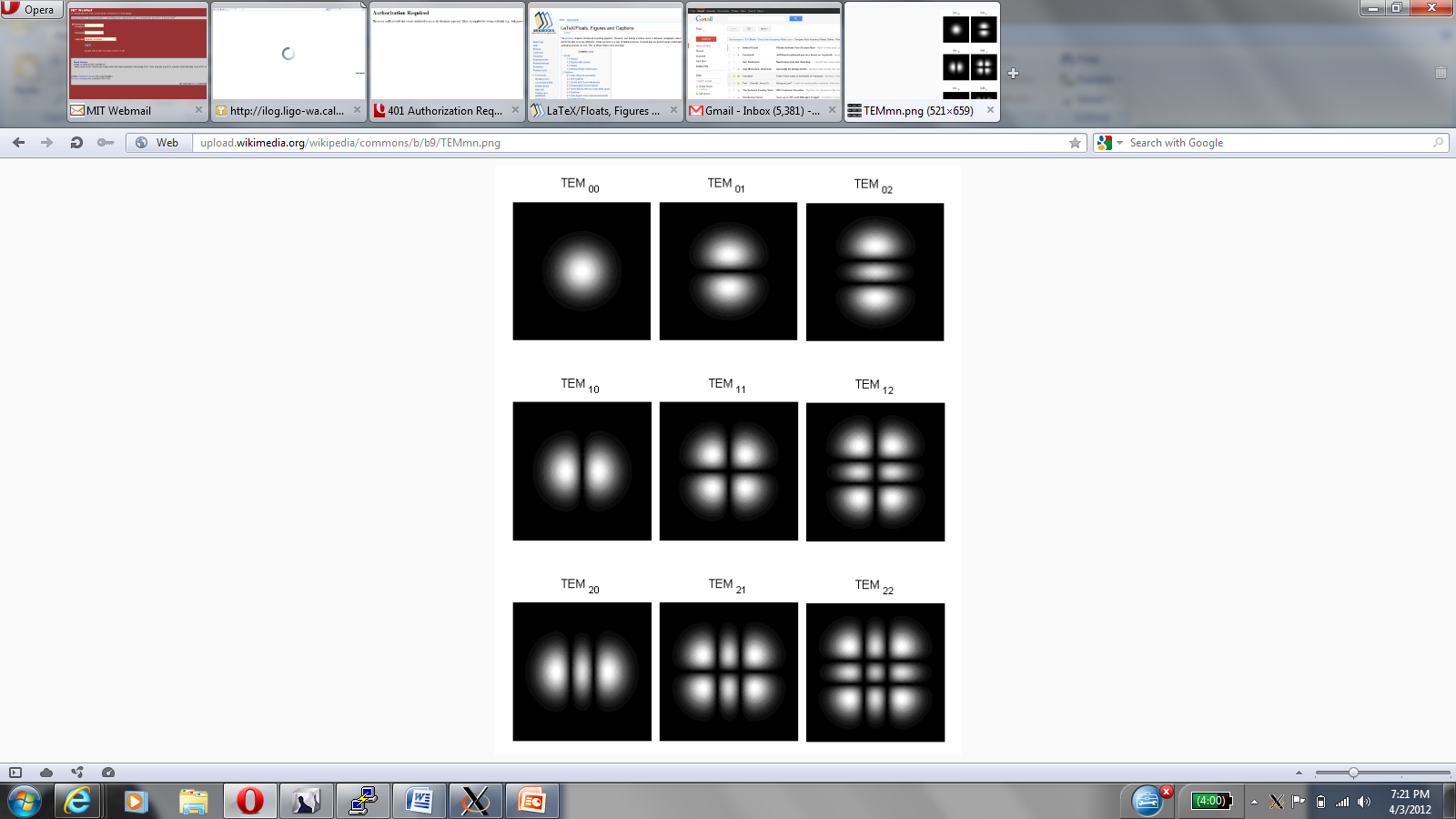 x
+
+
Static misalignments will cause a change in the demodulation phase needed to detect the maximum squeezing
Beam jitter will add phase noise, especially when beating against a static misalignment.